The G3 of Writing and Publishing Tips: Gentle Guidelines, Great Stories, and Gigantic Scholarly Gains
Curtis J. Bonk, Ph.D., Indiana University
cjbonk@indiana.edu
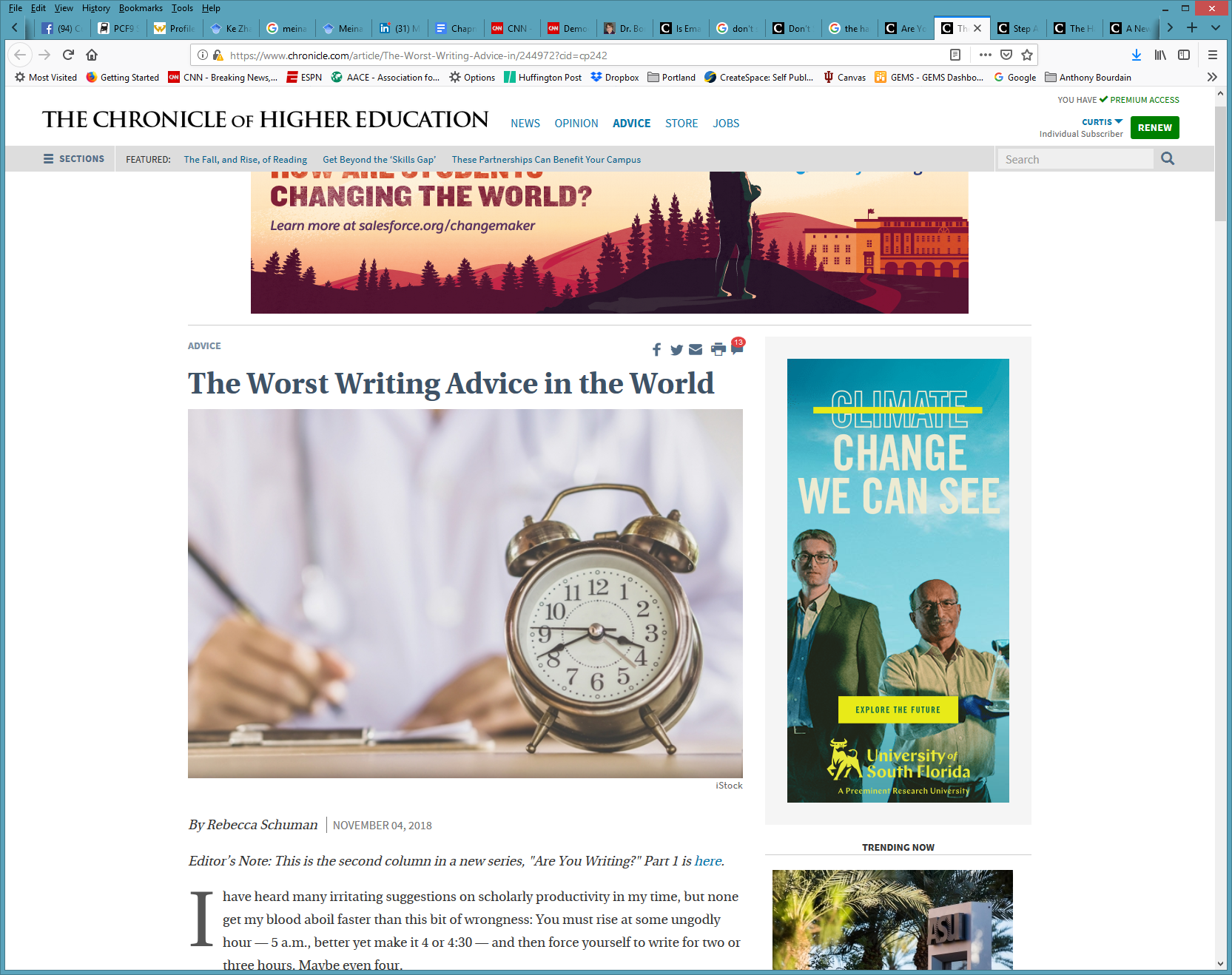 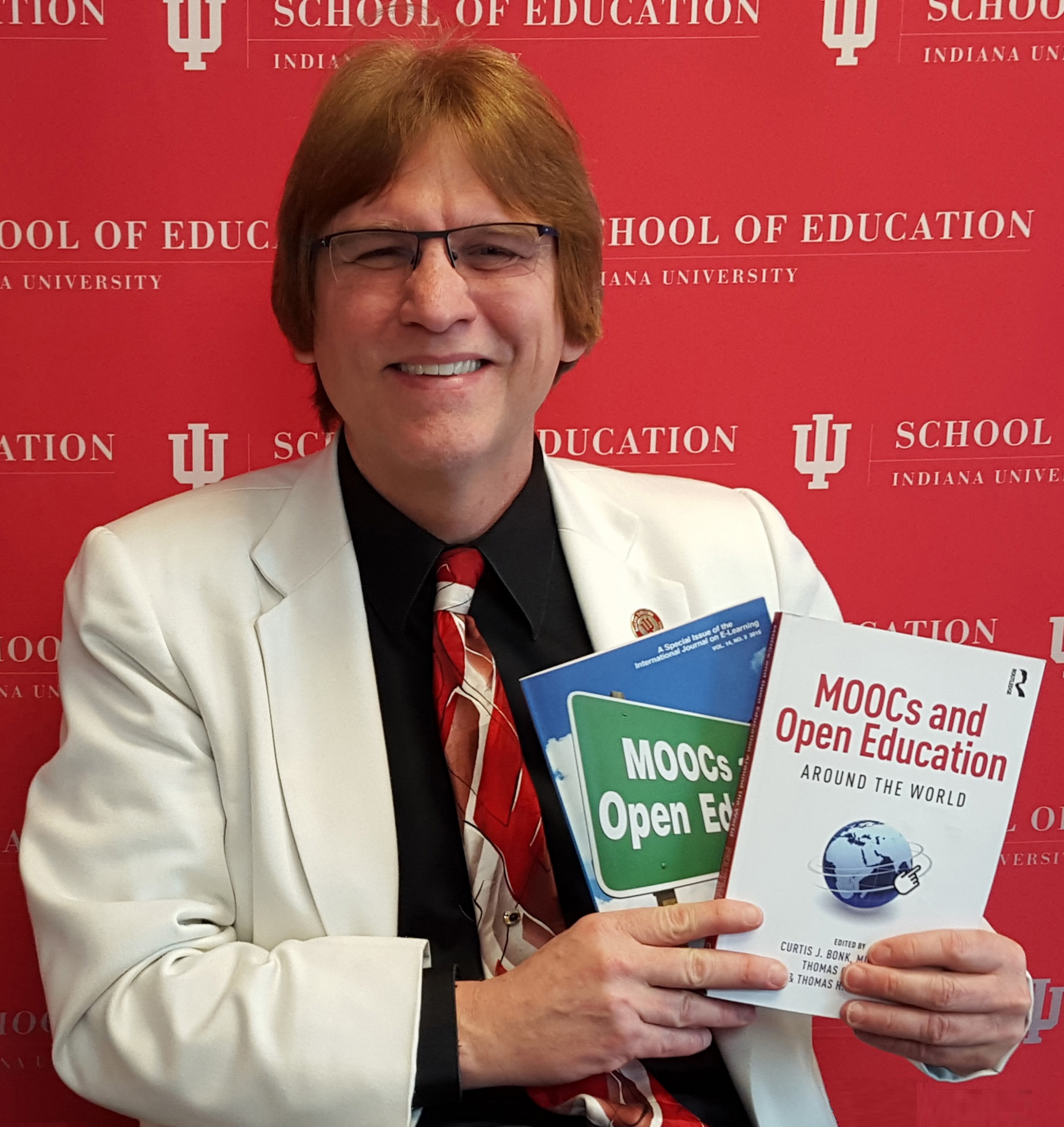 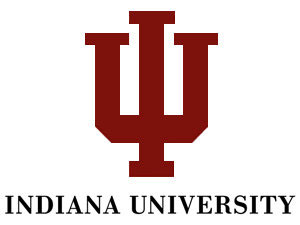 [Speaker Notes: All]
November 17, 2014The Habits of Highly Productive WritersRachel Tour, The Chronicle of Higher Educationhttps://www.chronicle.com/article/the-habits-of-highly-productive-writers/?cid2=gen_login_refresh&cid=gen_sign_in
You have time only if you make it a priority. Productive writers don’t allow themselves the indulgence of easy excuses. When they start to have feelings of self-doubt—I can’t do this, it’s too hard, I’ll never write another good sentence—they tell themselves to stop feeling sorry for themselves and just do the work.

They know there are no shortcuts, magic bullets, special exercises, or incantations.
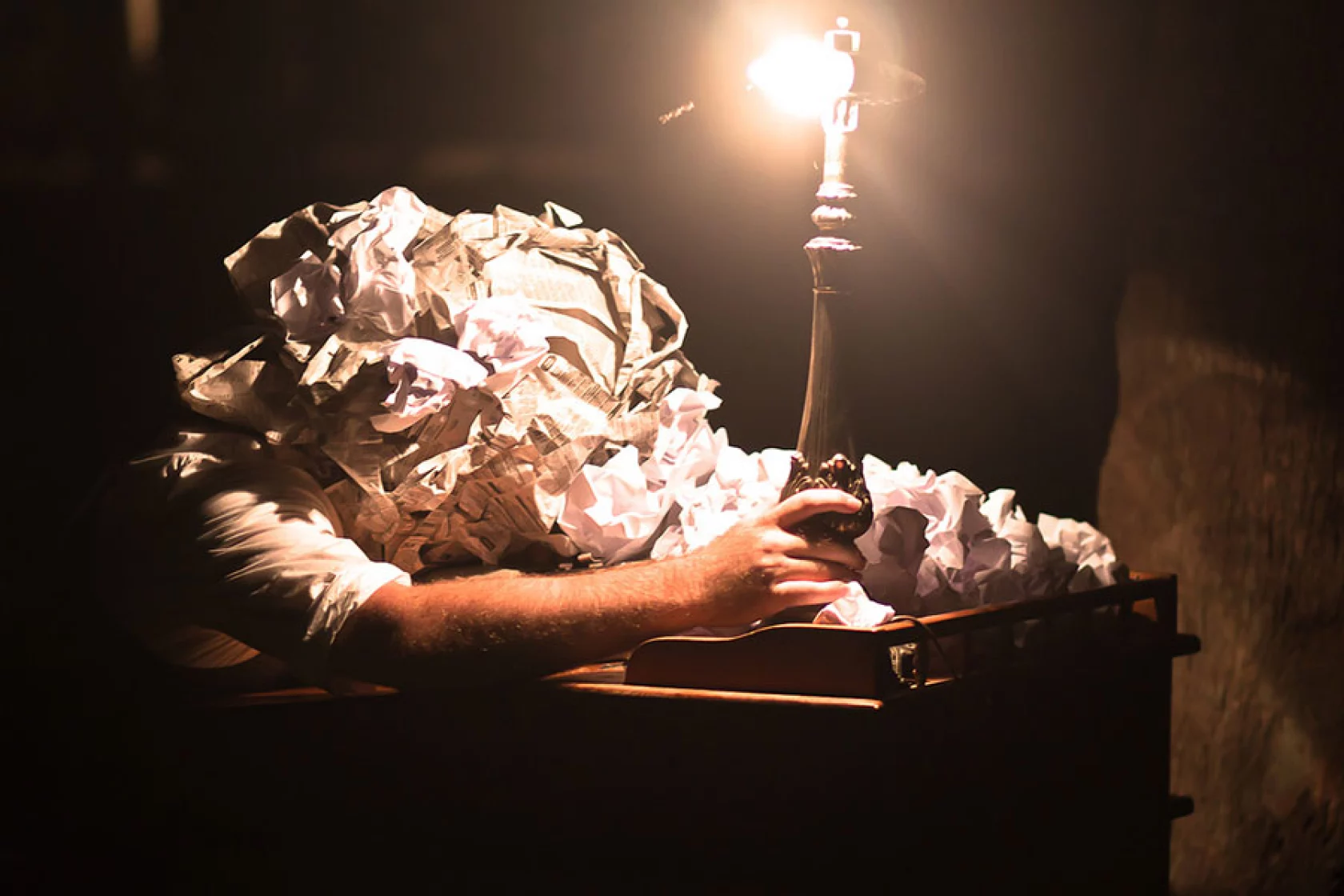 November 17, 2014The Habits of Highly Productive WritersRachel Tour, The Chronicle of Higher Educationhttps://www.chronicle.com/article/the-habits-of-highly-productive-writers/?cid2=gen_login_refresh&cid=gen_sign_in
They believe in themselves and their work. Perhaps it’s confidence, perhaps it’s Quixote-like delusion, but to be a prolific writer you have to believe that what you’re doing matters. If you second-guess at every step, you’ll soon be going backward. A writer I know likes to say that over the years he has “trained” his family not to expect him to show up for certain things, because they know his work comes first. You have to be willing to risk seeming narcissistic and arrogant, even if you don’t like to think of yourself that way. The work takes priority.
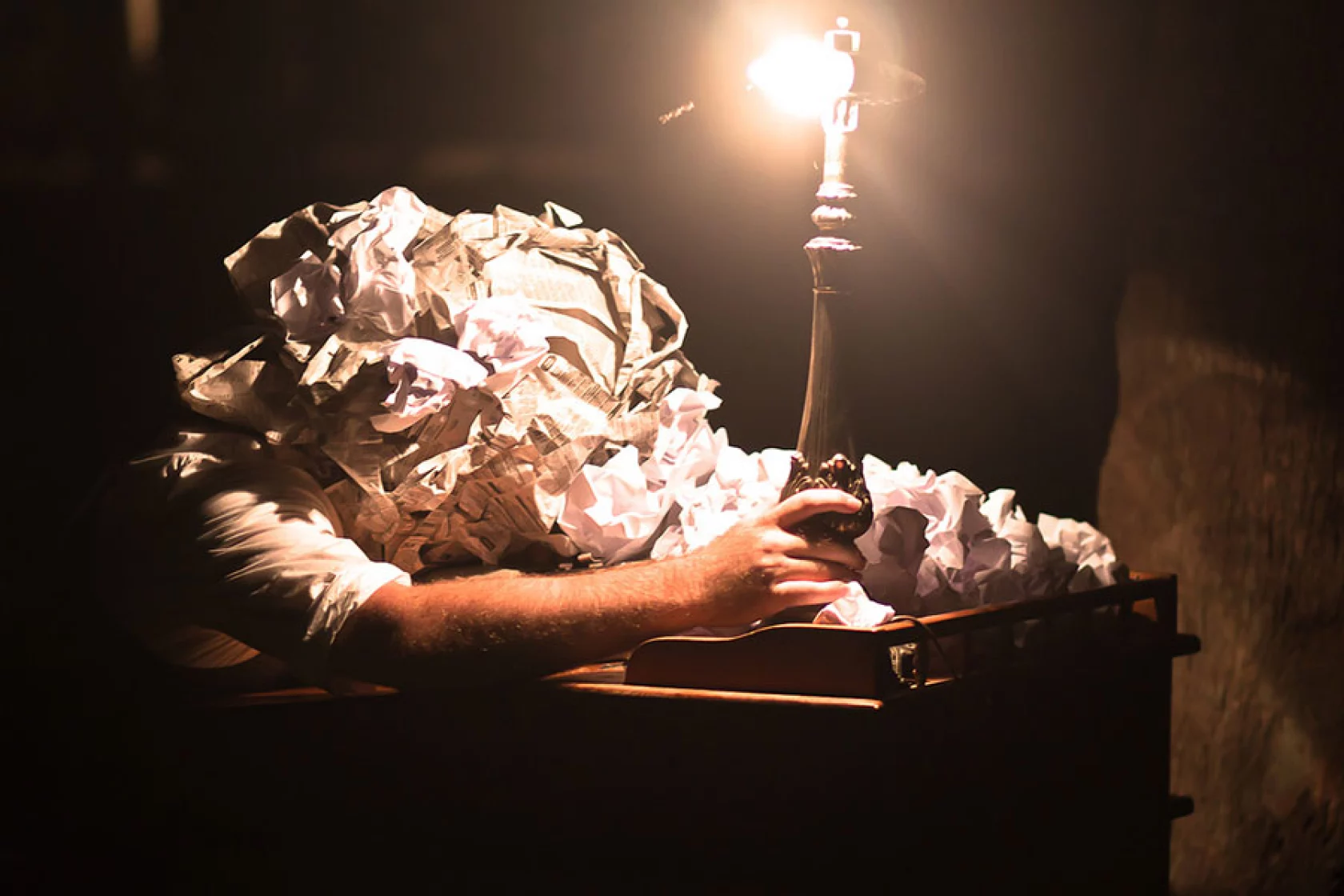 June 7, 20186 Ways to Beat Writer’s BlockRachel Tour, The Chronicle of Higher Educationhttps://www.chronicle.com/article/6-ways-to-beat-writers-block/
Work up a sweat. ... 
Take a quick trip. ... 
Just keep at it. ... 
Heed Anne Lamott's clarion call…”write a shitty draft first.”
Try the “compost” method…a pile of crap can lead to something worth cultivating
Remind yourself that even the best writers get stuck.
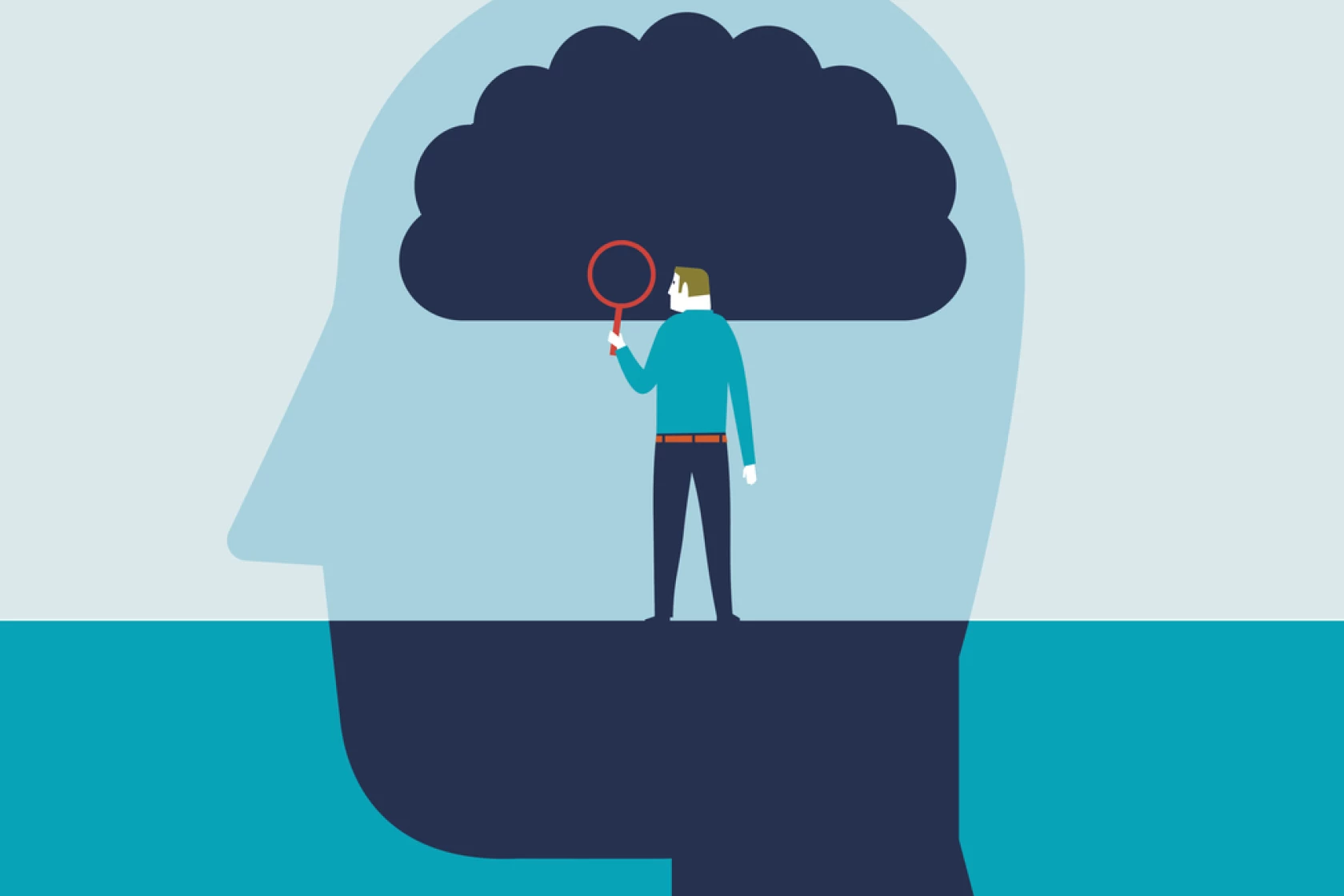 December 11, 2020How to Find a Writing Routine that WorksManya Whitaker, The Chronicle of Higher Educationhttps://www.chronicle.com/article/how-to-find-a-writing-routine-that-works
Always work on at least 2 projects.
Review potential publishers and options.
Set a reasonable writing timeline.
Make a writing schedule and plan.
Have a project-based writing schedule.
Expand notion of when “writing.”
Set time writing goals, not word goals.
Write what motivates you that day.
Establish flexible schedules.
Read more and edit as you go.
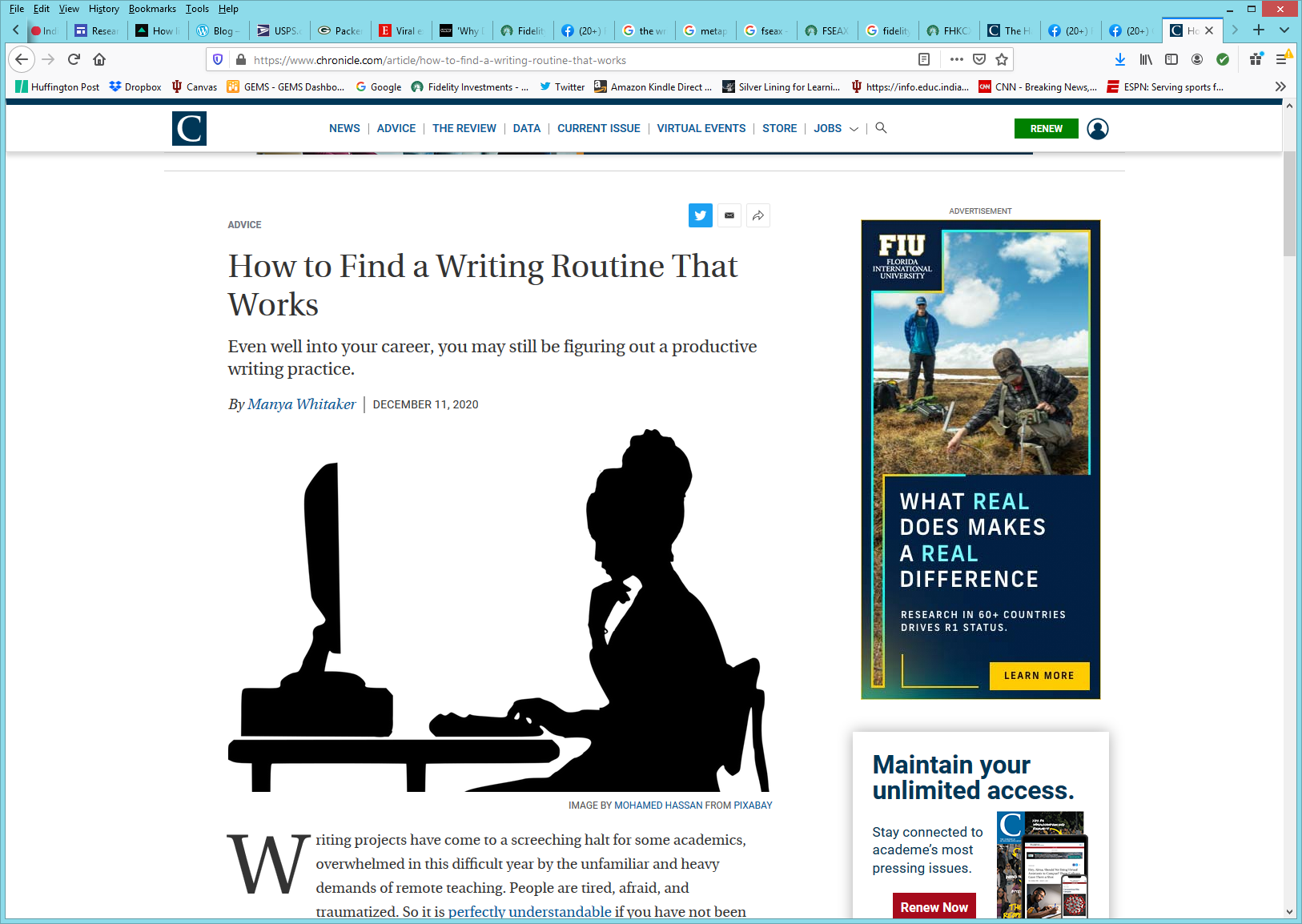 February 15, 2019The Hardest Part of Writing Is RestartingRebecca Schuman, The Chronicle of Higher Educationhttps://www.chronicle.com/article/The-Hardest-Part-of-Writing-Is/245720?cid=cp242
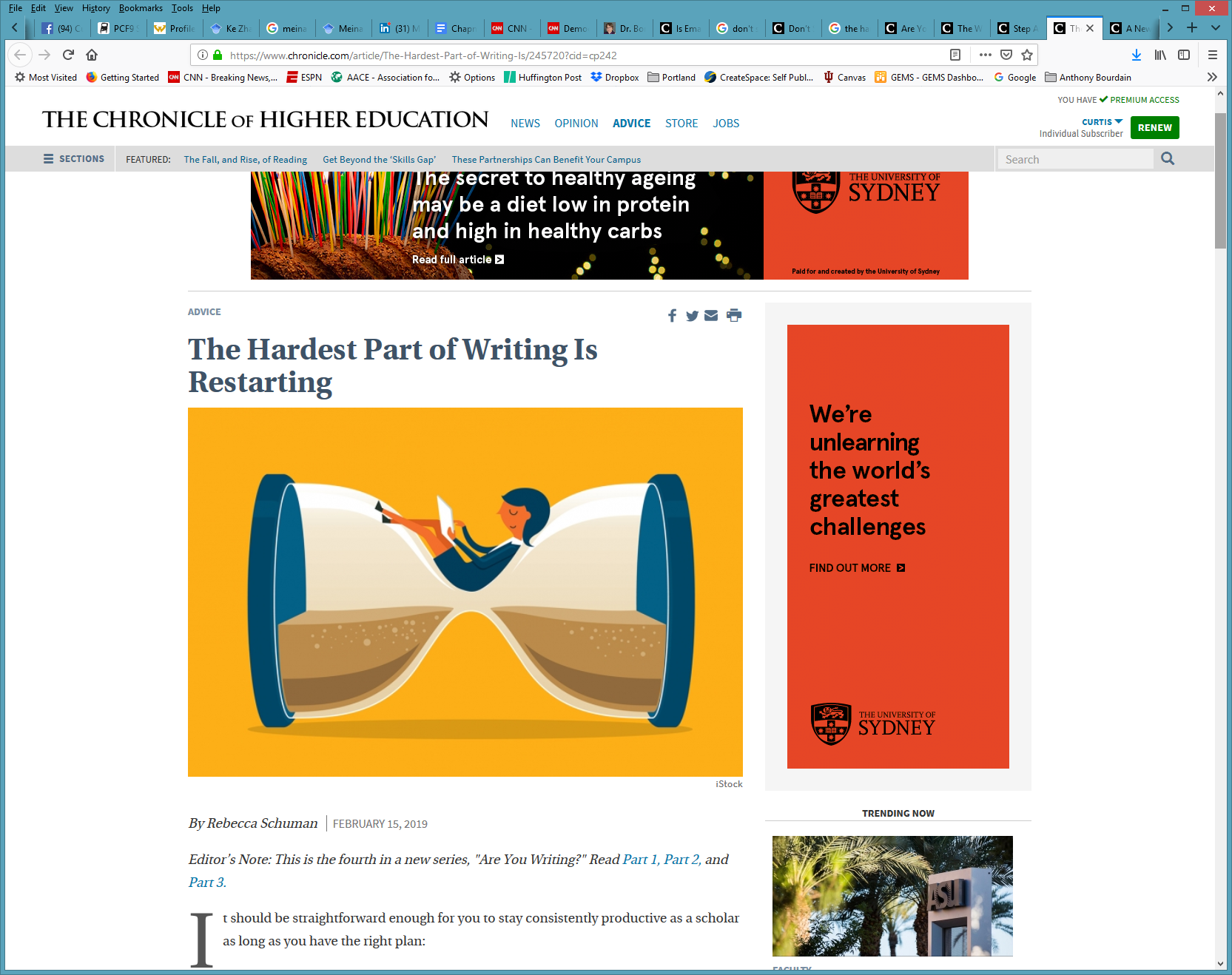 March 31, 2019Step Away From the Delete ButtonRebecca Schuman, The Chronicle of Higher Educationhttps://www.chronicle.com/article/Step-Away-From-the-Delete/246013?cid=cp242
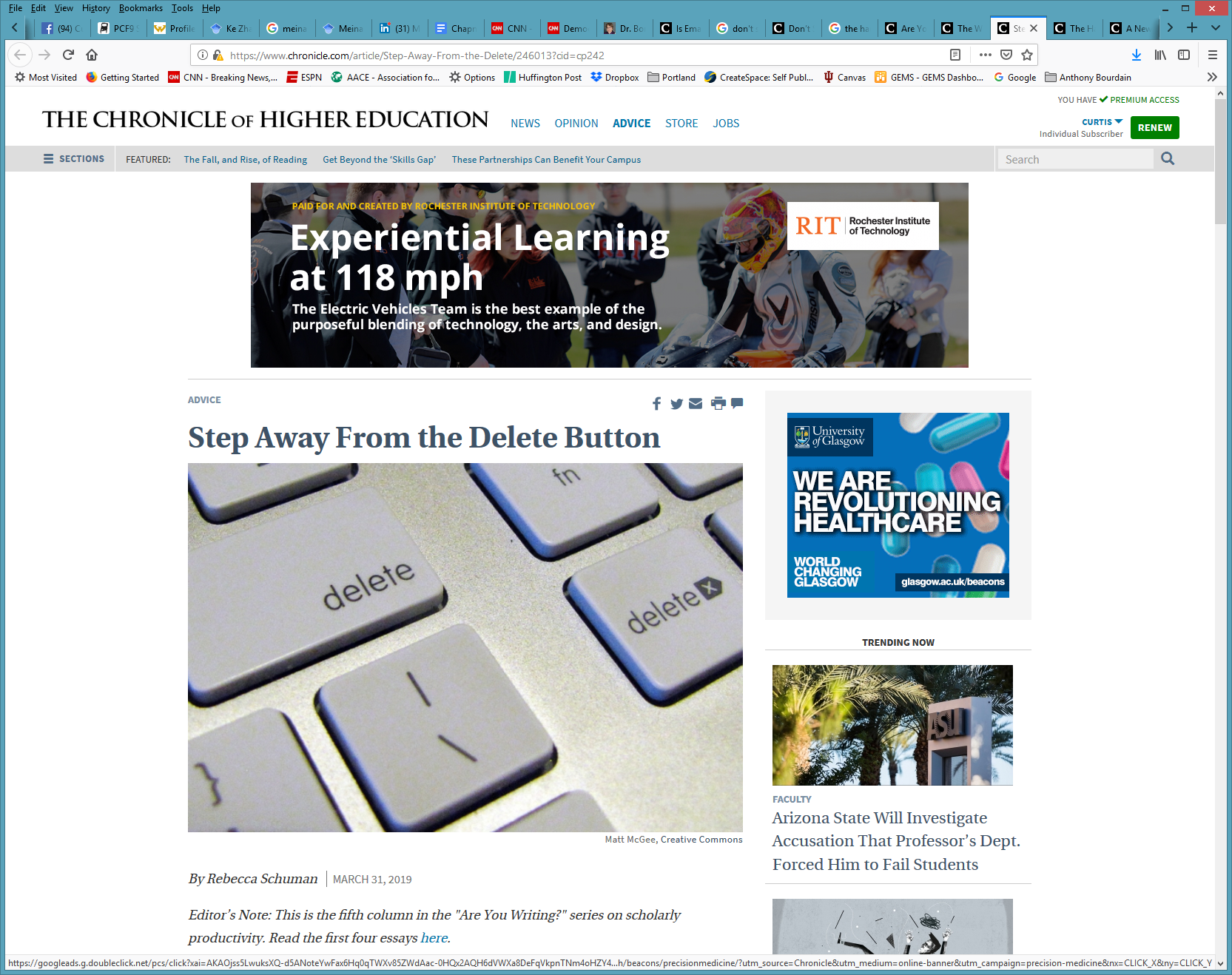 September 13, 2016Strategies to Maintain Focus while Writing Your DissertationGradHacker, Inside Higher Edhttps://www.insidehighered.com/blogs/gradhacker/strategies-maintain-focus-while-writing-your-dissertation
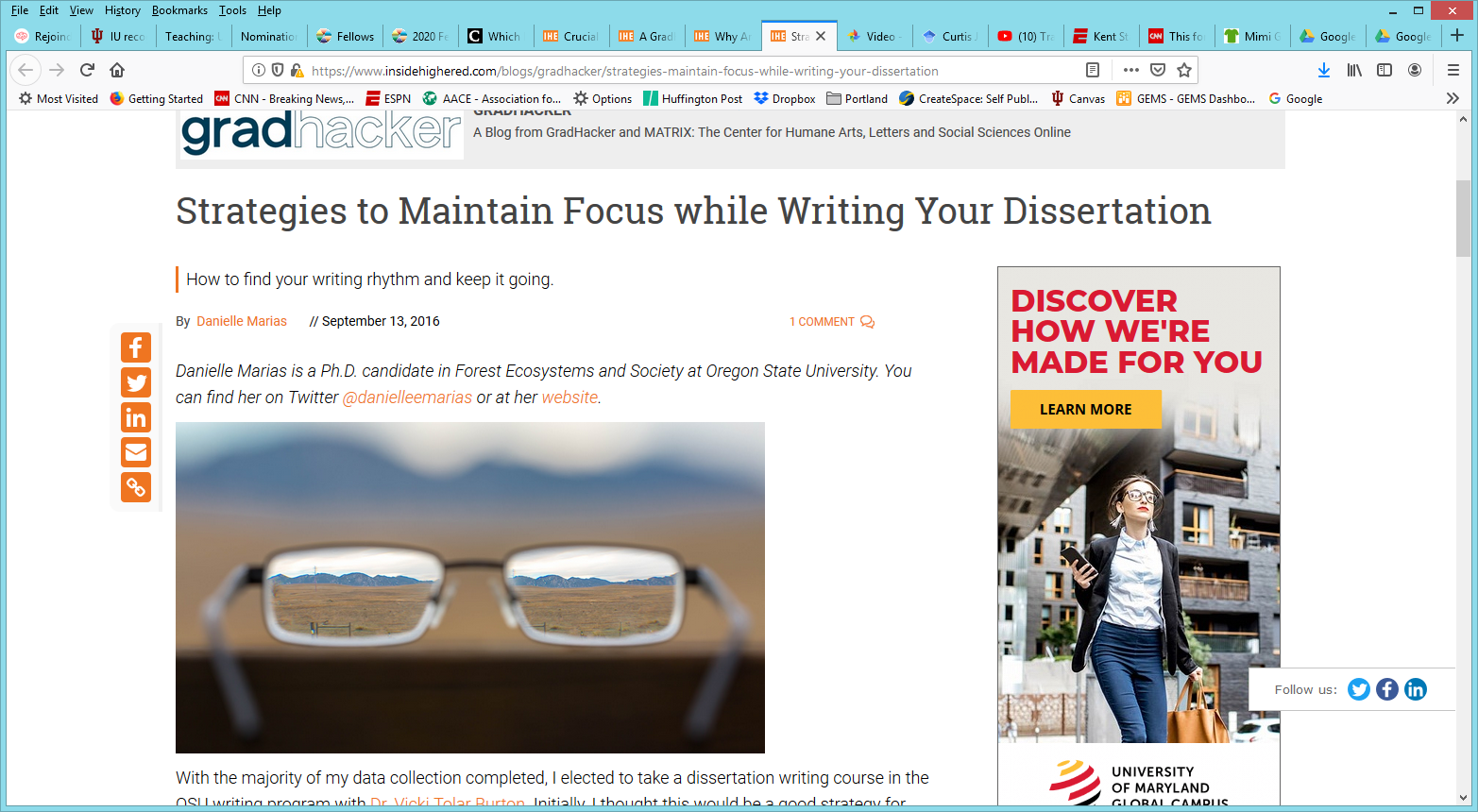 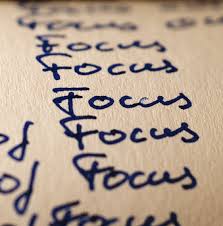 December 10, 2019Rewarding Your WritingLeslie Leonard, Inside Higher Edhttps://www.insidehighered.com/blogs/gradhacker/rewarding-your-writing
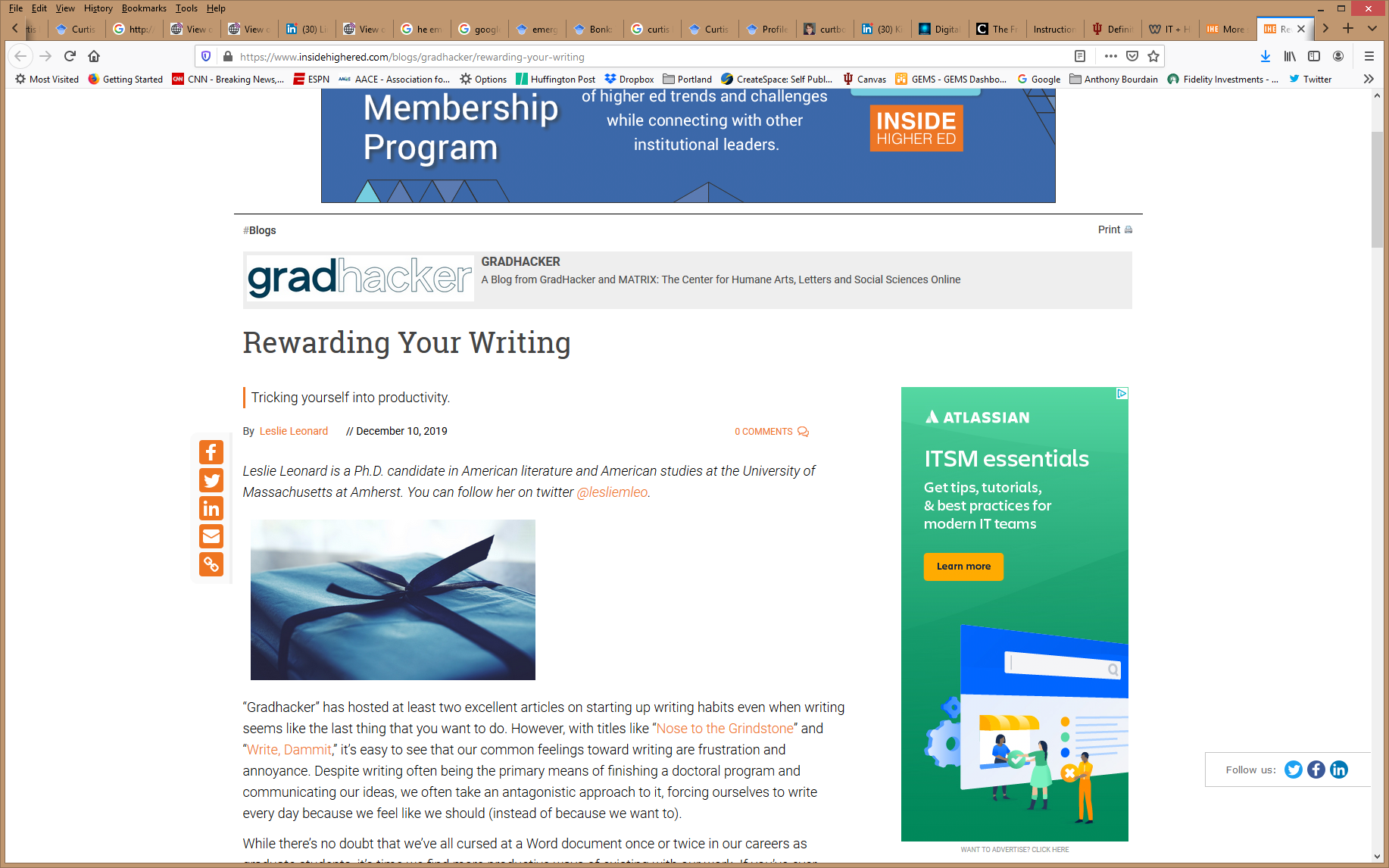 January 19, 2021Writing for Diverse Audience: Prewritinghttps://www.insidehighered.com/blogs/gradhacker/crucial-co-writing-considerations
Ask questions about audience
Ask more questions about audience
Restate what you interpreted as the audience
 Read, read, and read some more
 Scan sample publications
 Look to the popular press and news
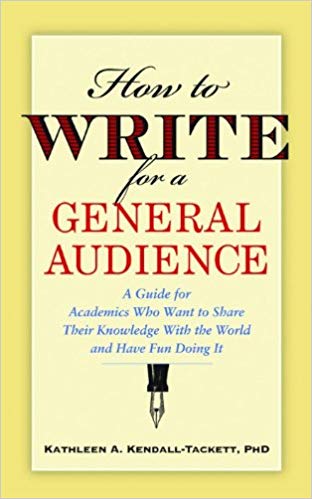 January 19, 2021Writing for Diverse Audience: Writing Draftshttps://www.insidehighered.com/blogs/gradhacker/crucial-co-writing-considerations
Ask at least two others to read and comment.
 Read what you wrote out loud.
 Print it and look at it (digital versions can be misleading).
 Simplify wording.
 Revise and revise and revise some more.
 Use a thesaurus.
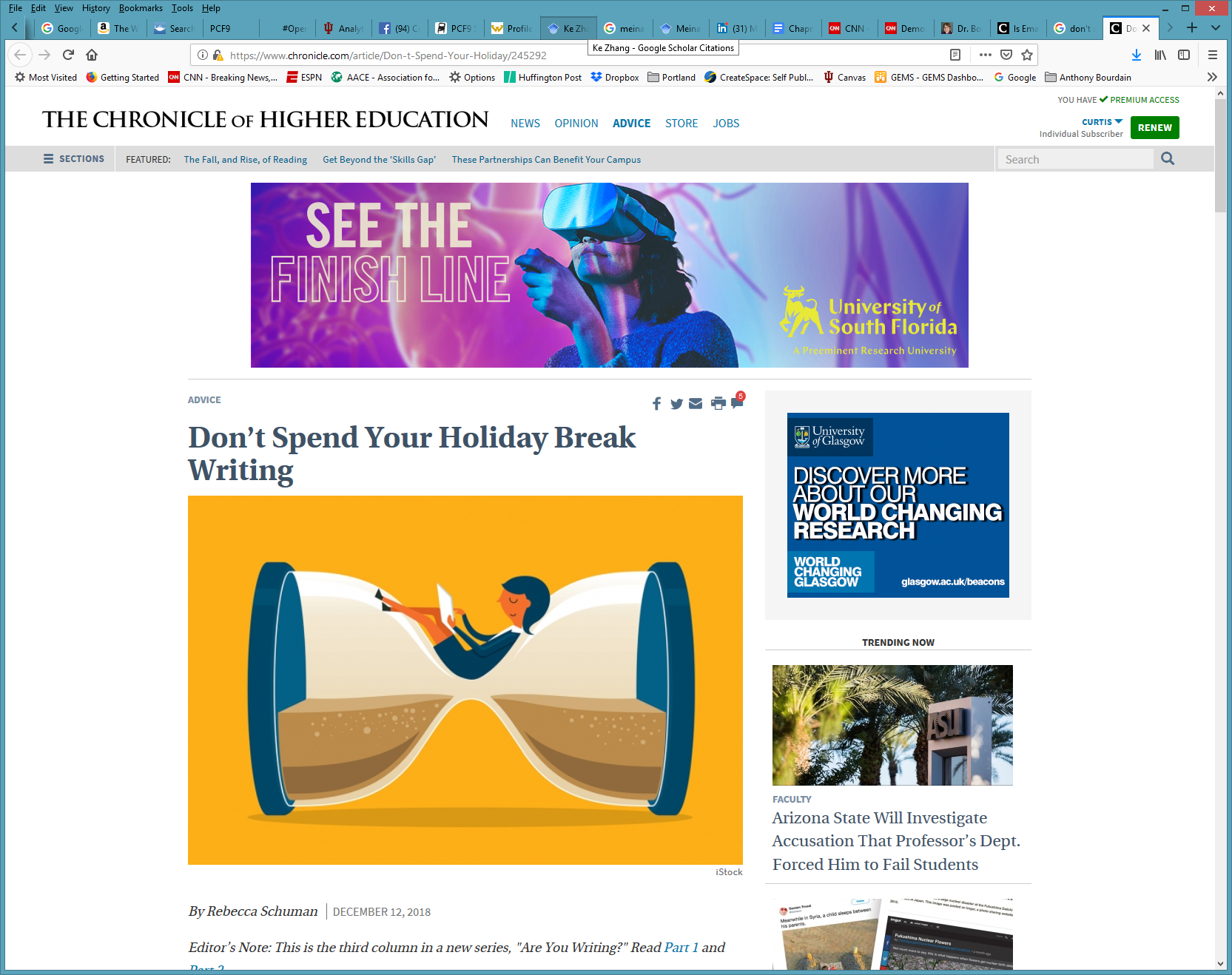 January 19, 2021Writing for Diverse Audiencehttps://www.insidehighered.com/blogs/gradhacker/crucial-co-writing-considerations
Be careful on forms of humor and types of jokes.
 Avoid political, religious, economic, etc. commentary.
 Be careful with metaphors, idioms, and proverbs (e.g., make hay when the sunshines) and domain specific lingo (e.g., “he has a sweet stroke” in baseball).
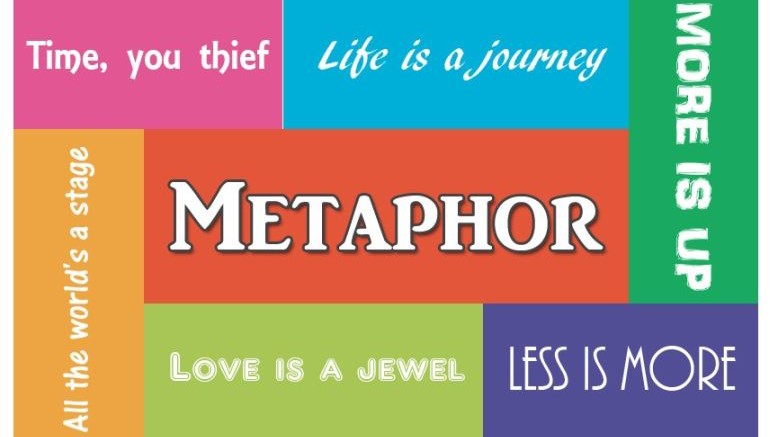 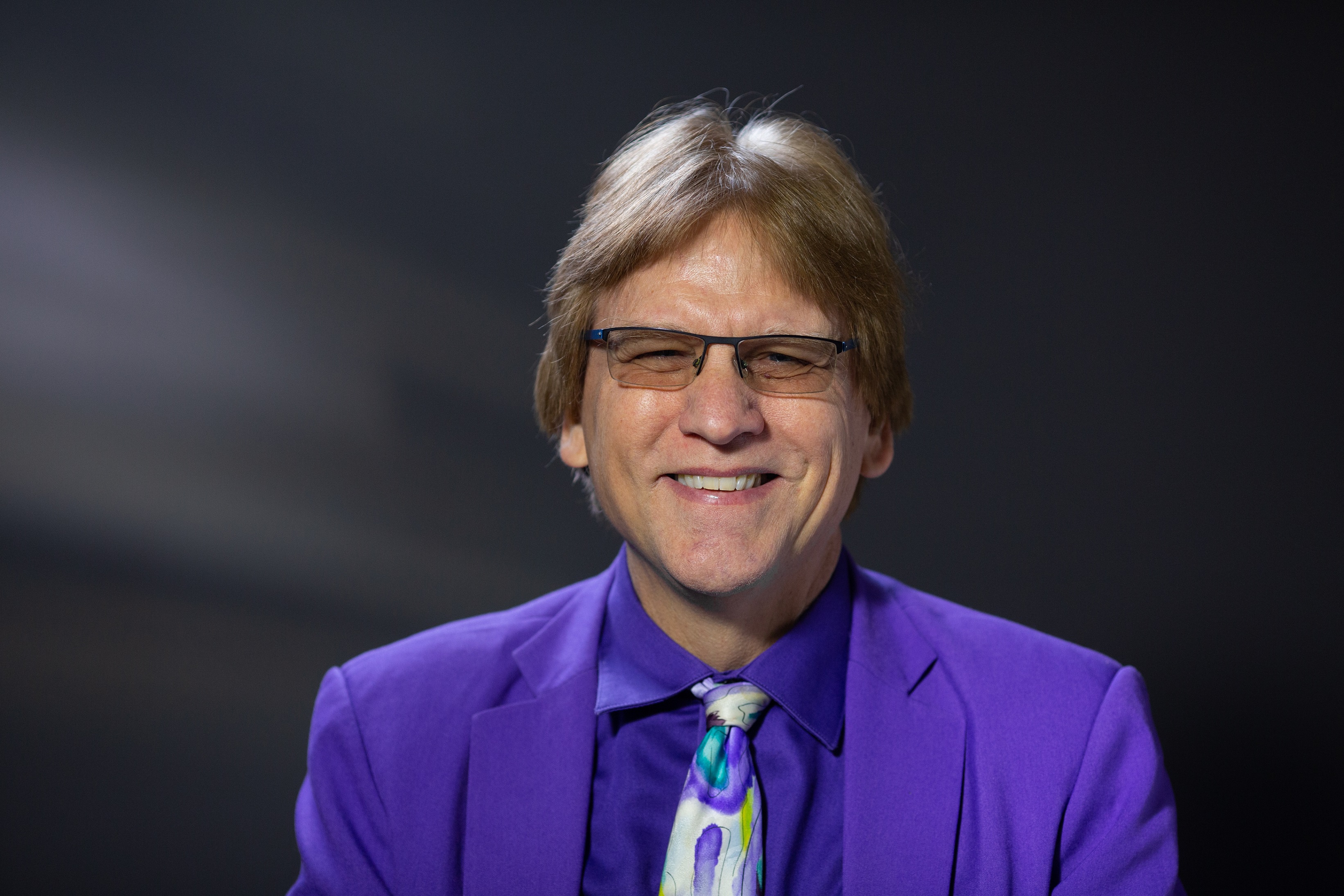 Curt Bonk: Reflections on a Hot Streak
1. Persistence and grit.
2. Sense of now.
3. One at a time.
4. Assemble best team for you. Find comfort.
5. Intense and Relaxed Planning.
6. Explore potential publishers and Commit.
7. Everyone has clear role.
8. Set bold and audacious goals.
9. Recheck list. Recheck goals.
10. Revel in good luck. Do not sulk if bad luck.
The Top 20 Writing Tips
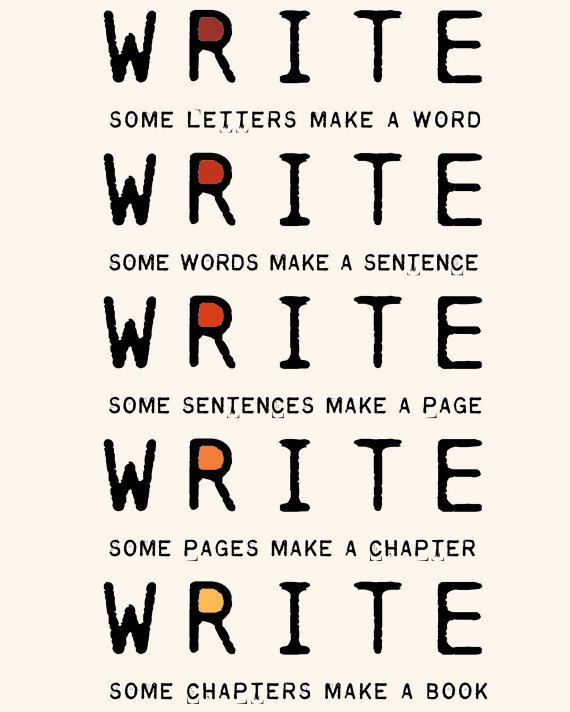 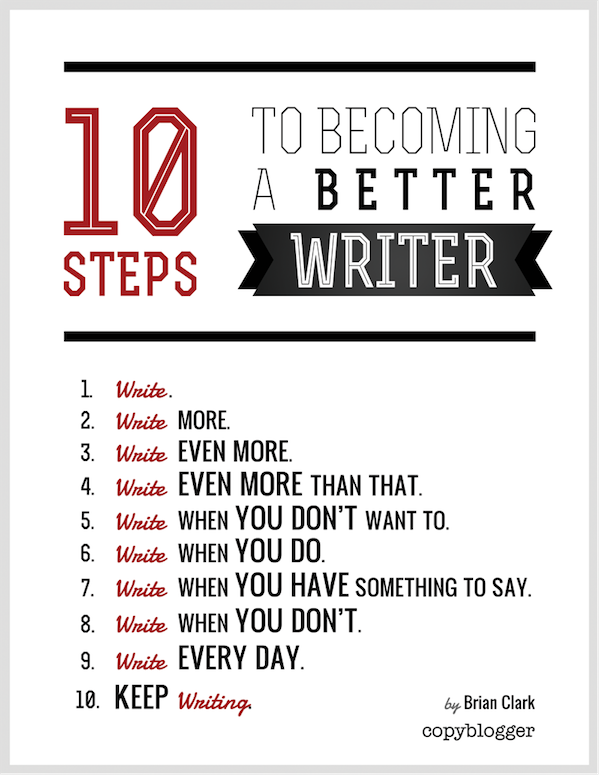 [Speaker Notes: Curt]
1. Mark Writing Days in Planner
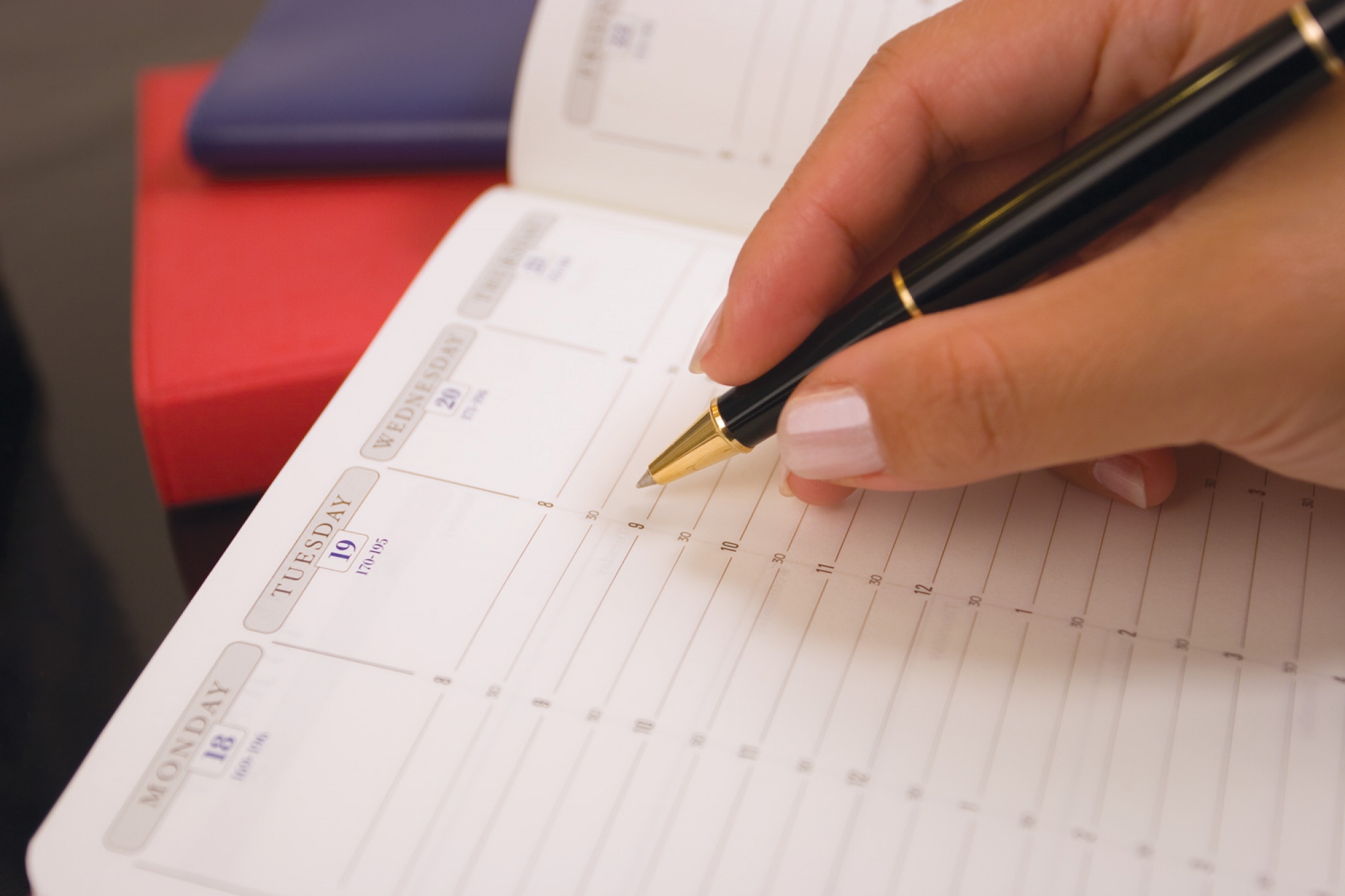 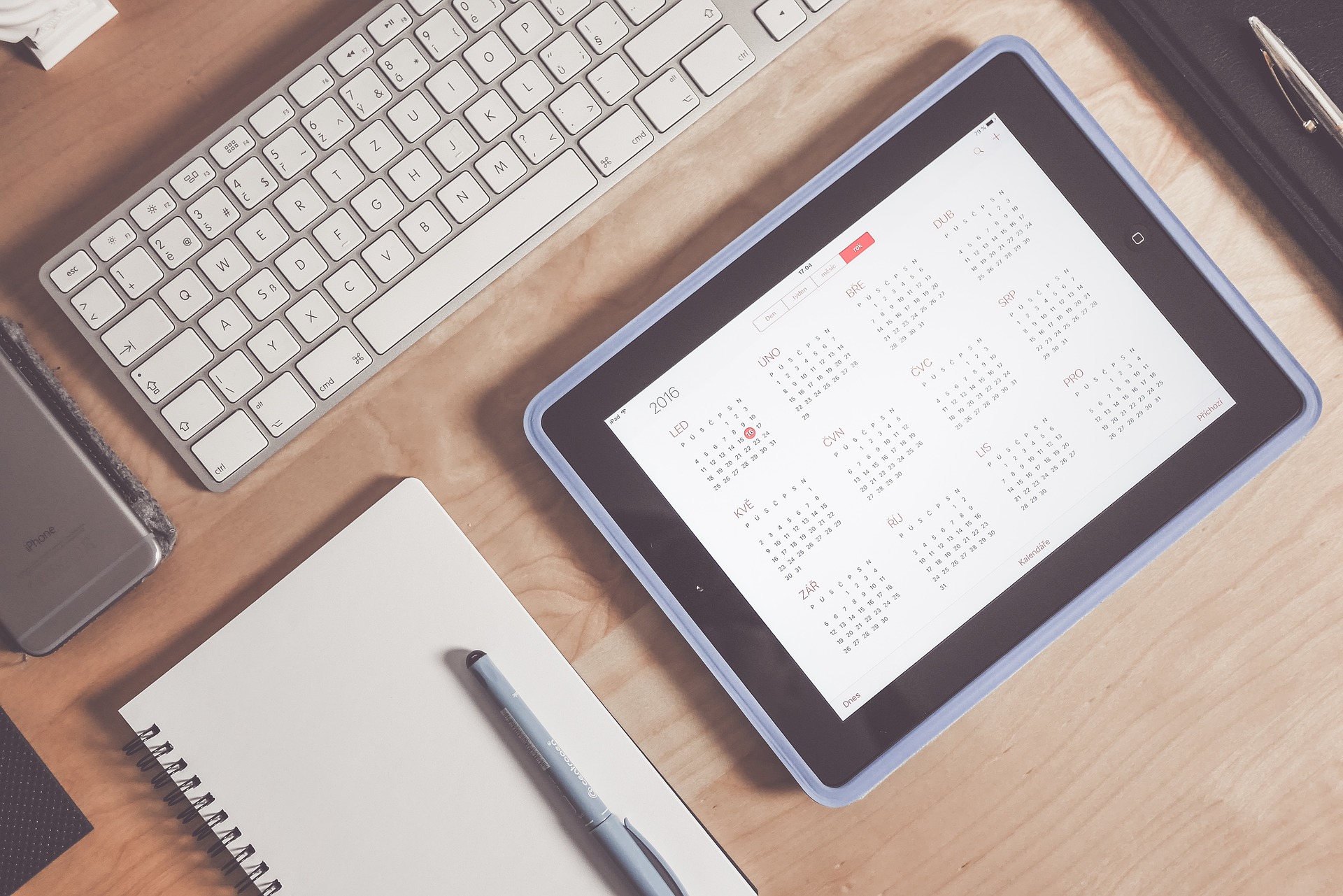 [Speaker Notes: Curt]
2. Maintain a List and Network of Potential Research and Writing Collaborators
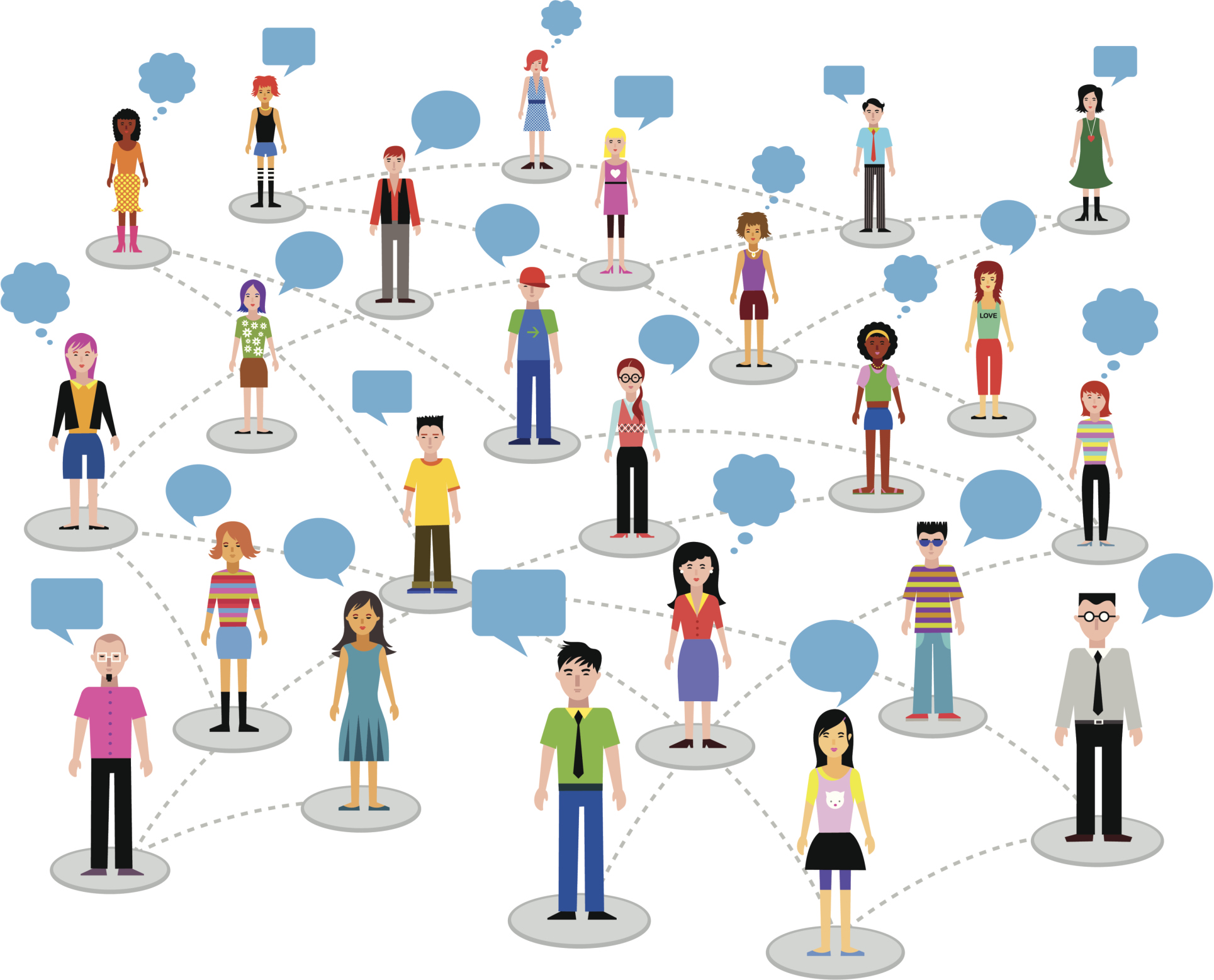 [Speaker Notes: Curt]
October 3, 2019Crucial Co-Writing ConsiderationsJordan McNeill, Inside Higher Edhttps://www.insidehighered.com/blogs/gradhacker/crucial-co-writing-considerations
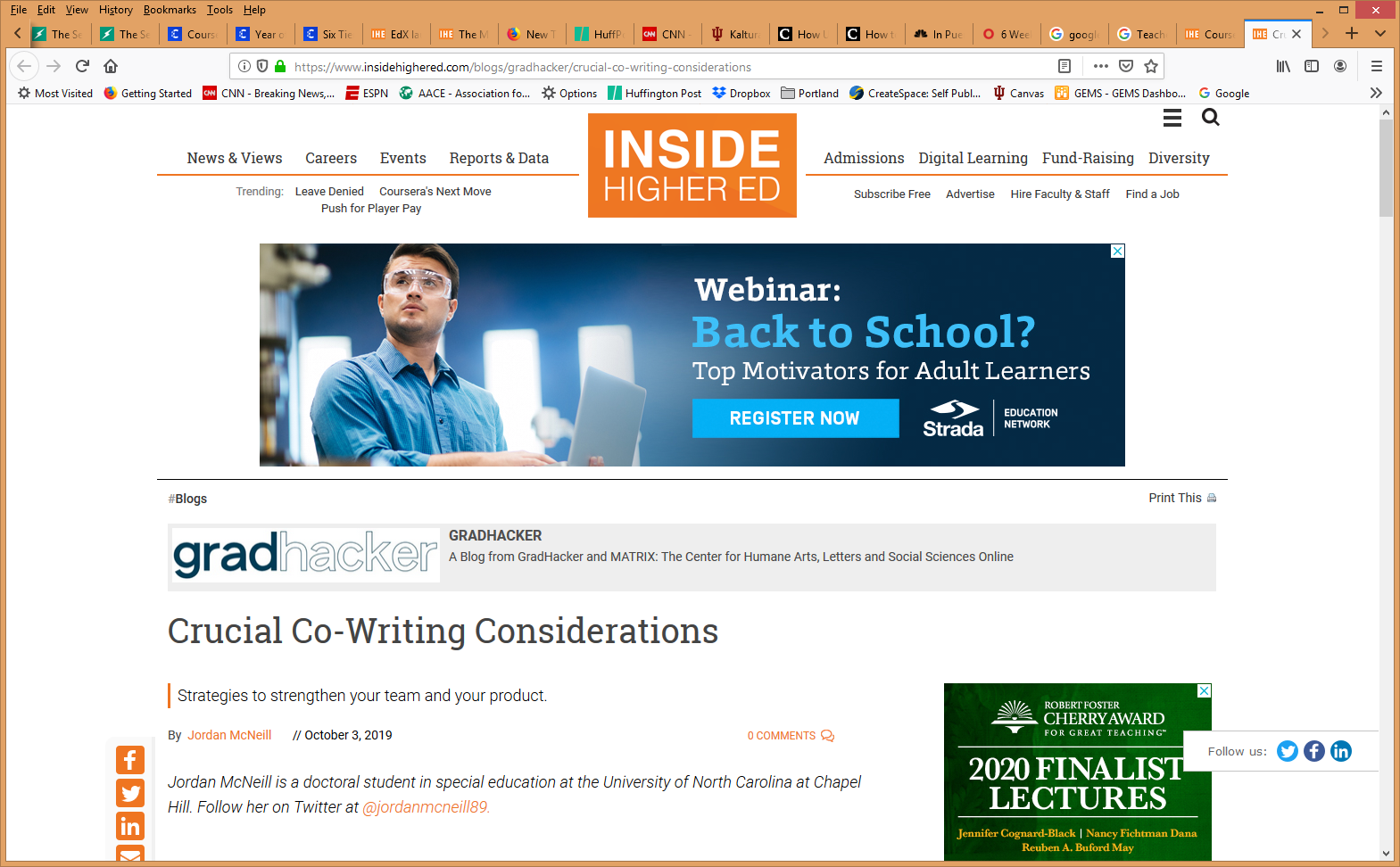 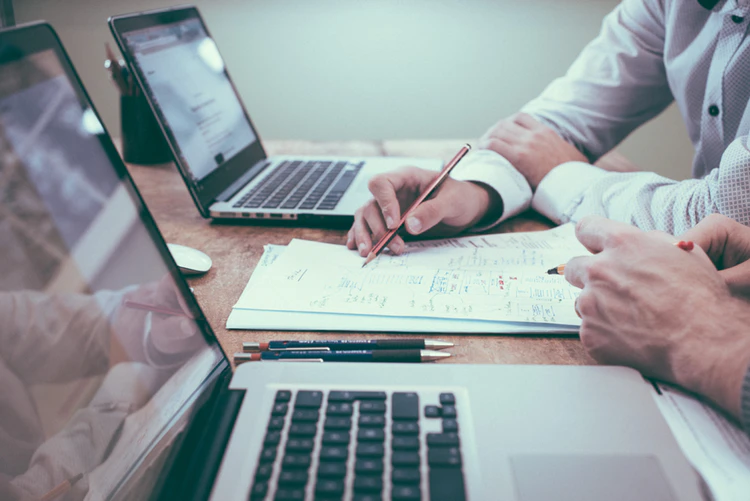 Sidenote: Find Good People to Work With…Life is Short—Avoid Egomaniacs and People Who Lie
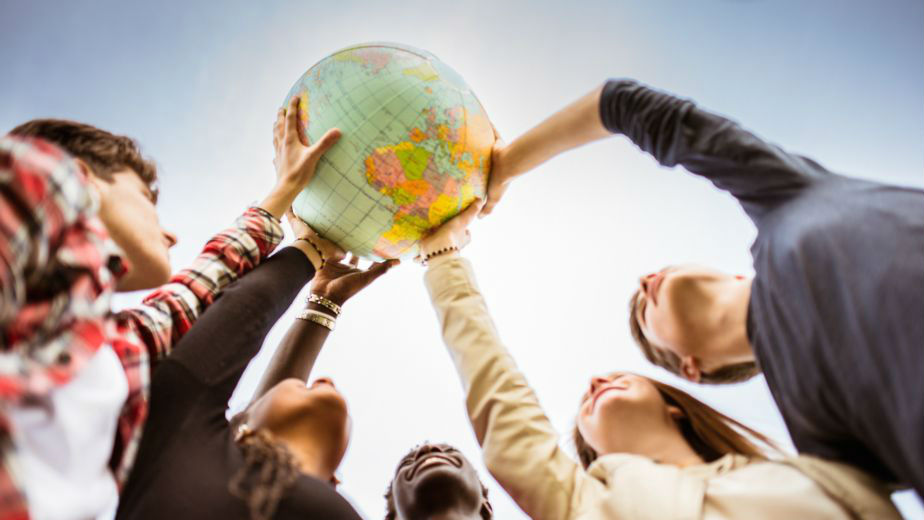 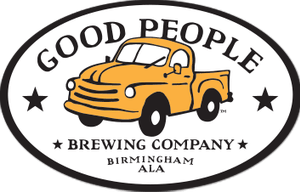 [Speaker Notes: Curt]
October 3, 2019Crucial Co-Writing ConsiderationsJordan McNeill, Inside Higher Edhttps://www.insidehighered.com/blogs/gradhacker/crucial-co-writing-considerations
Clarify authorship order ahead of time.
Have an honest conversation about the strengths of each team member--draft, revise, proofread, and format your manuscript.
Be clear on division of labor.
Nonwriting tasks are important too—taking notes, submission guidelines, and keep track of deadlines.
Set up digital collaboration norms and platforms—archiving, tracking, commenting, etc.
Respond to feedback professionally.
Build in time for feedback and revision.
Singular voice throughout paper—assign one member of team to read for writing style and flow.
Writing Partners: Curt BonkHow do you determine your collaborative writing partners? And negotiate tasks?
Life is short: Find kind people who are prompt, positive, and productive and you can trust.
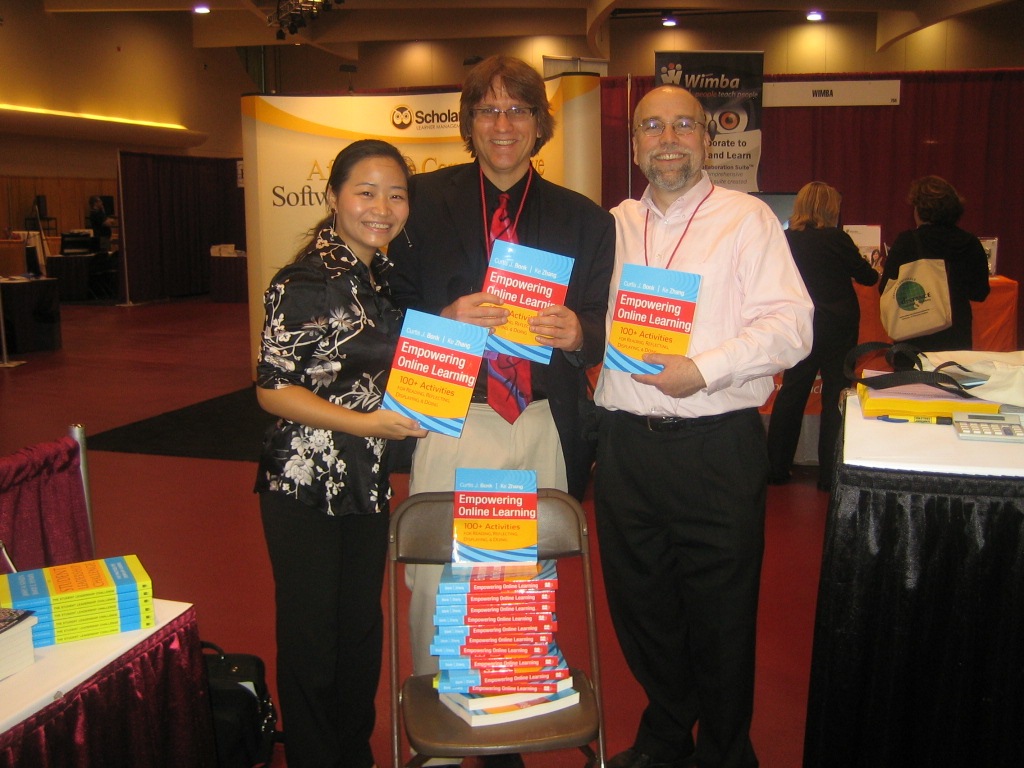 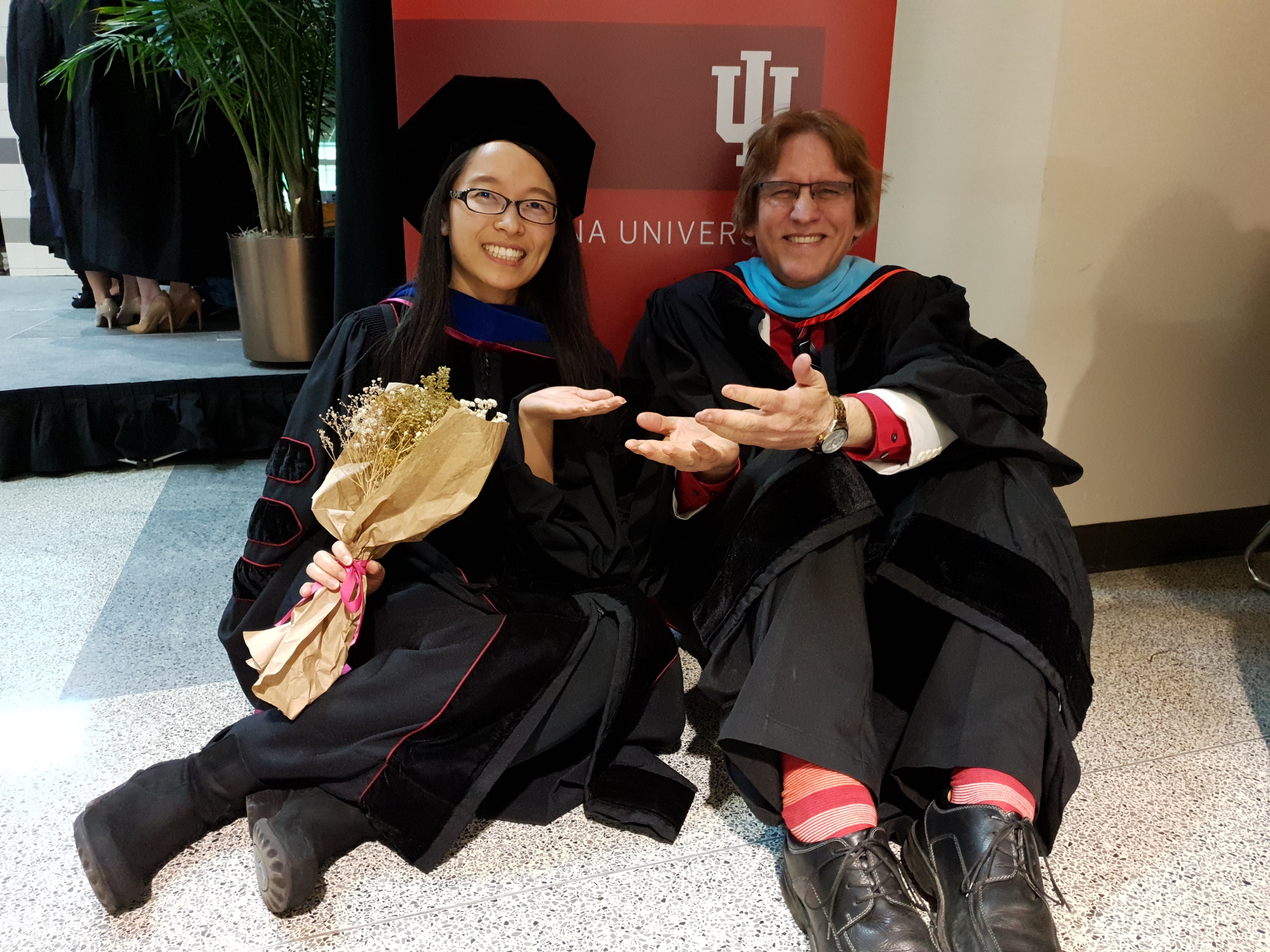 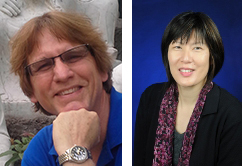 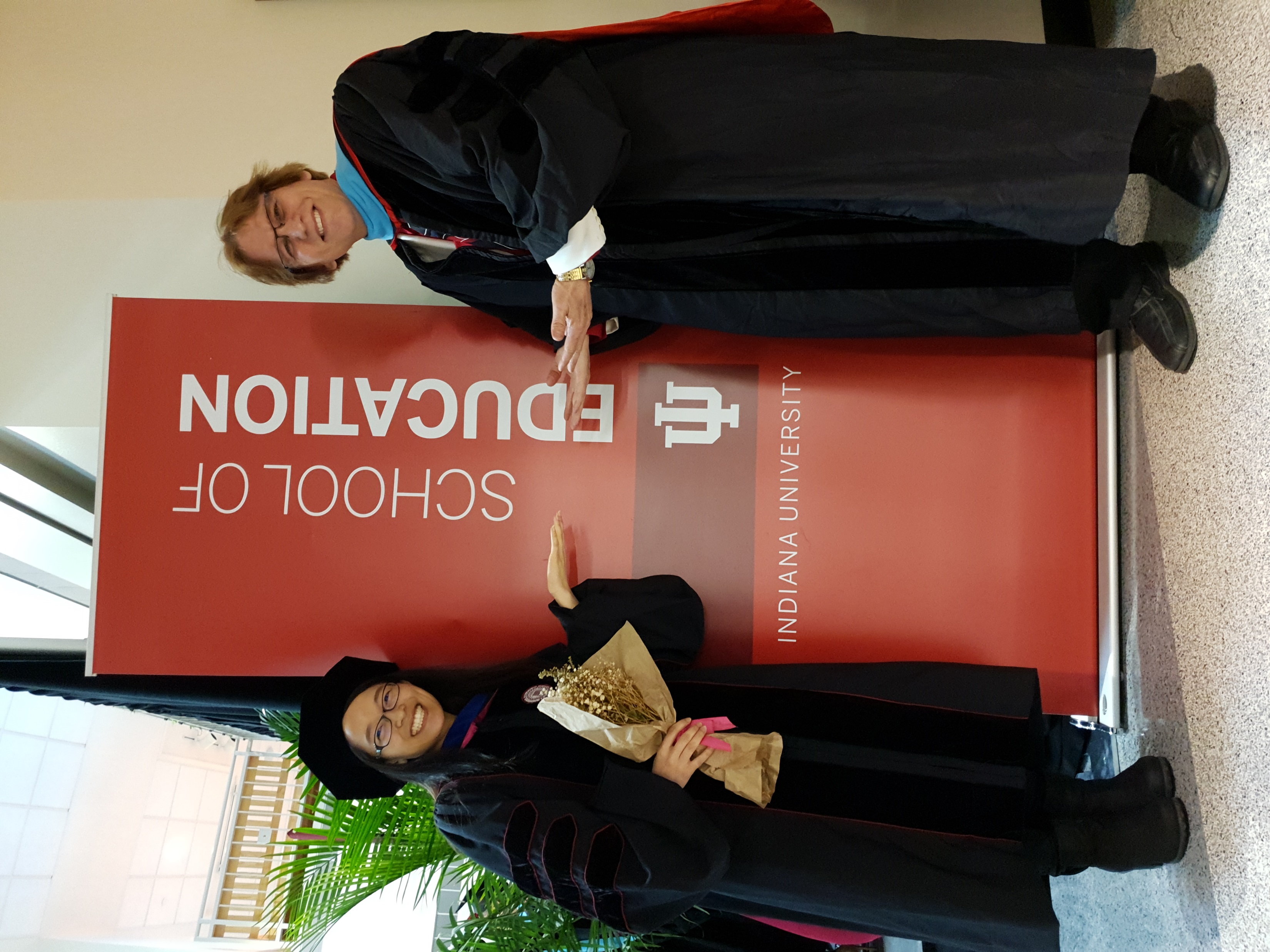 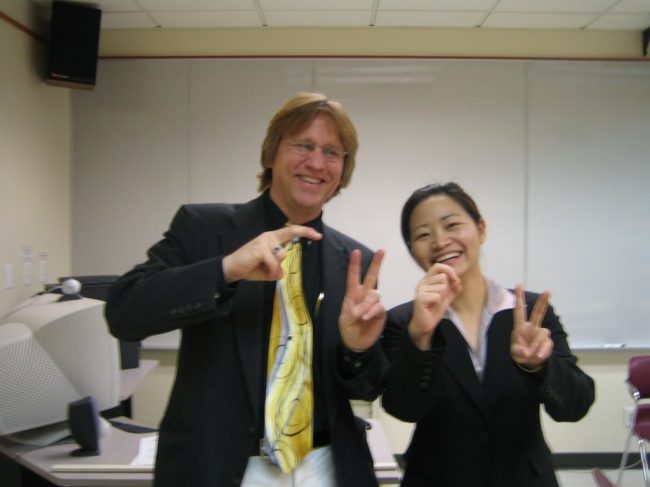 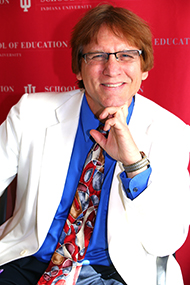 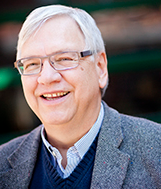 MOOCs book #1(2015)
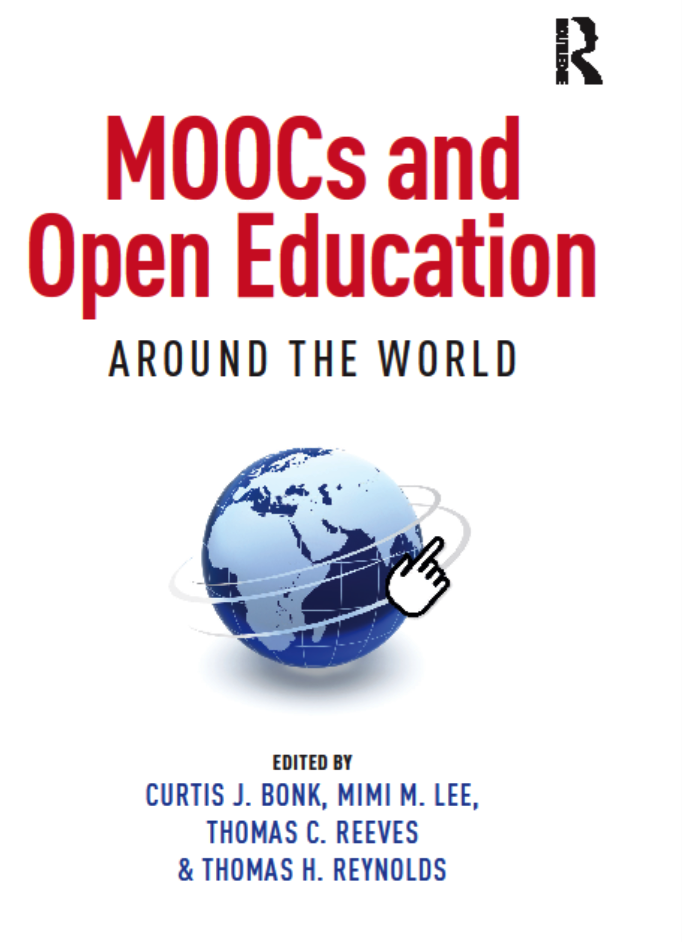 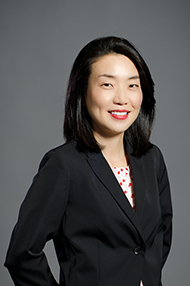 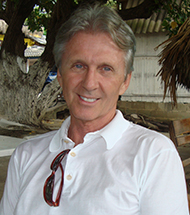 [Speaker Notes: Last year, I co-edited a book titled MOOCs and Open Education around the World. MOOCs stands for Massive Open Online Courses. An individual MOOC can enroll tens of thousands of students, and several MOOCs have now surpassed 1 million students in total enrollment. MOOCs are primarily offered by elite universities such as Stanford, MIT, and Harvard through enterprises such as Coursera, edX, and FutureLearn. More people enrolled in MOOCs developed at Harvard in a single year than attended Harvard in its entire 377-year history.]
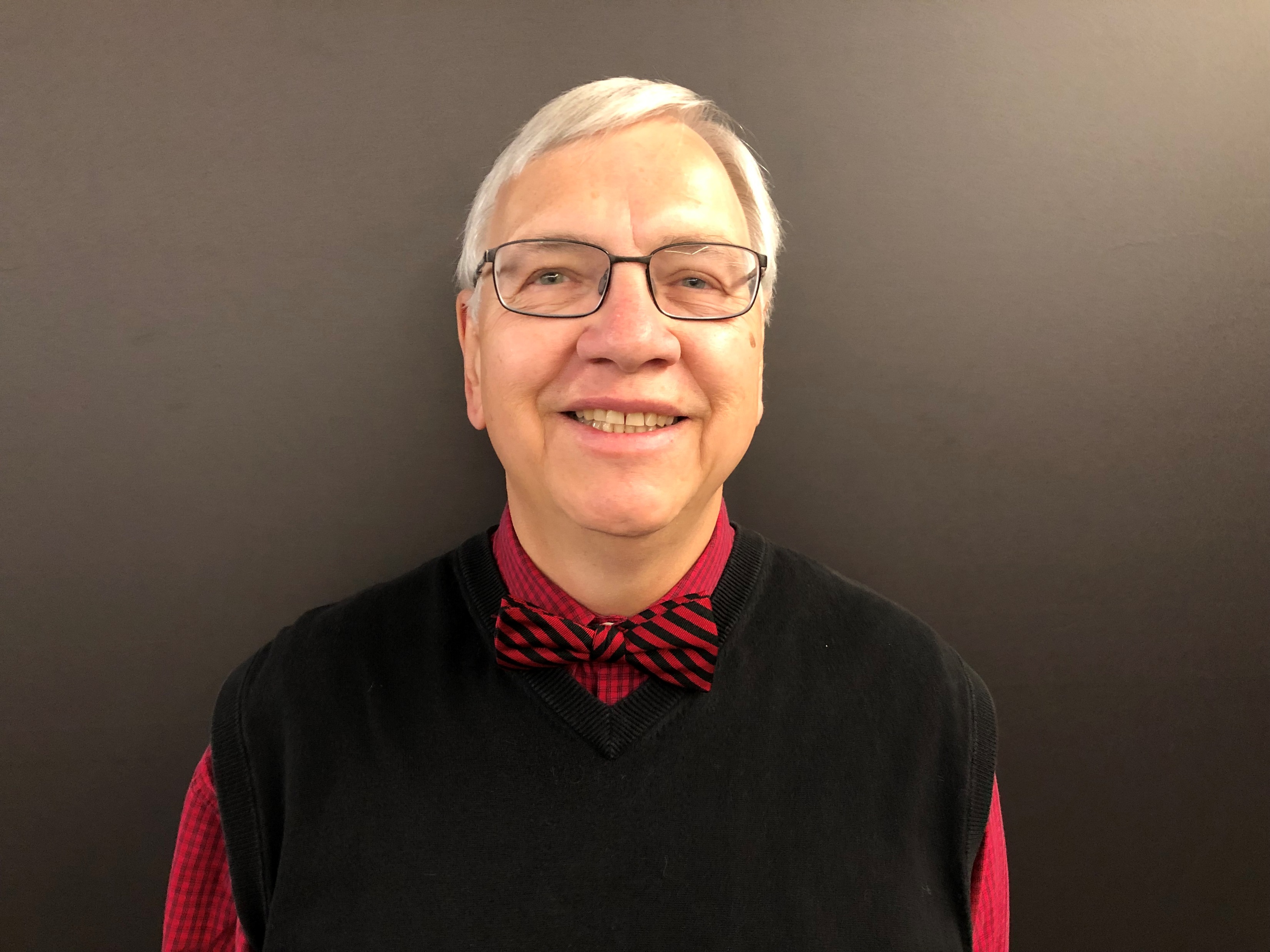 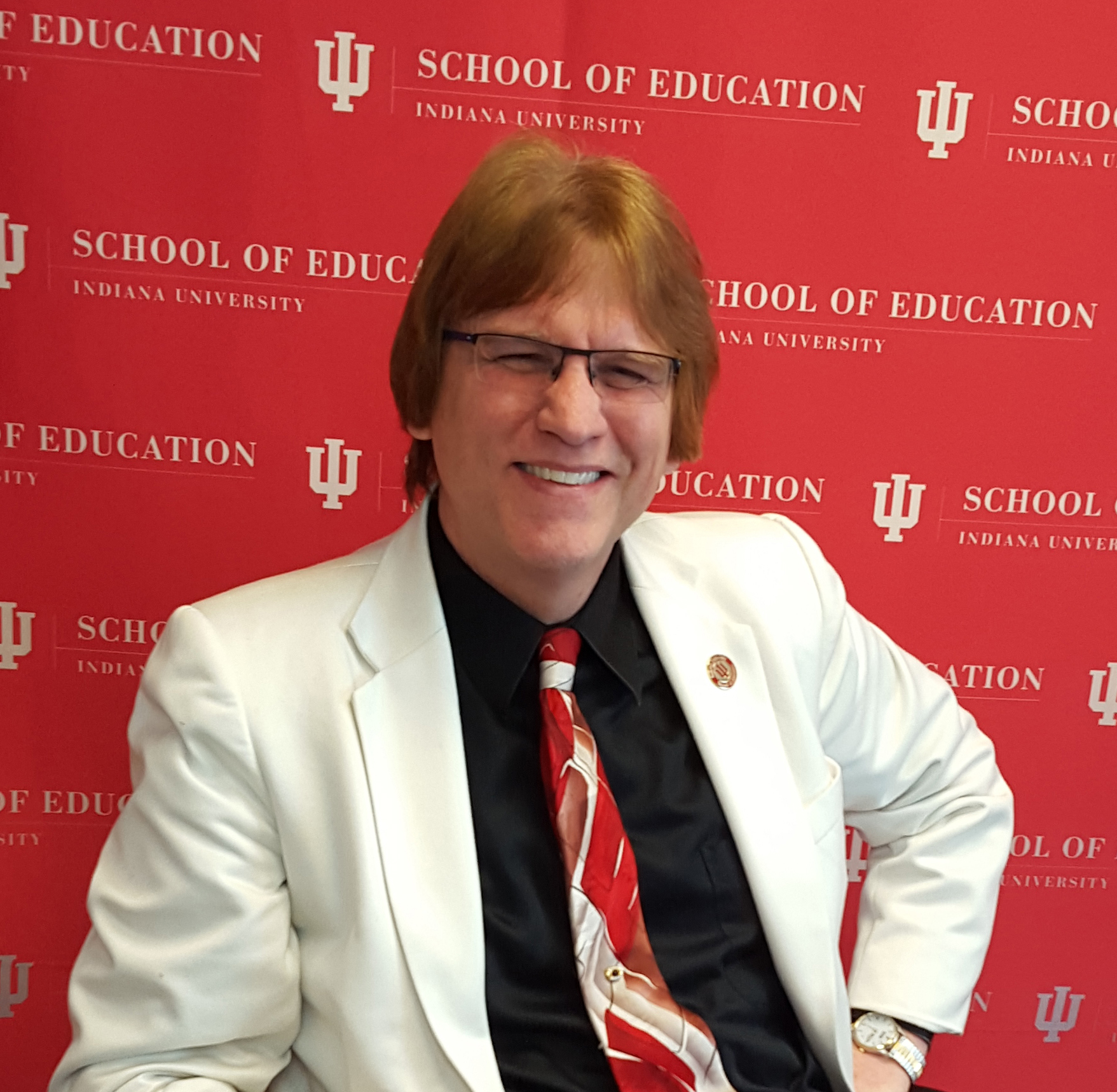 MOOCs book #3(2020)
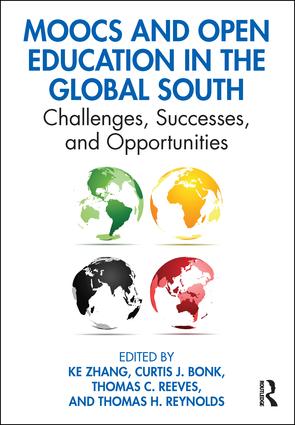 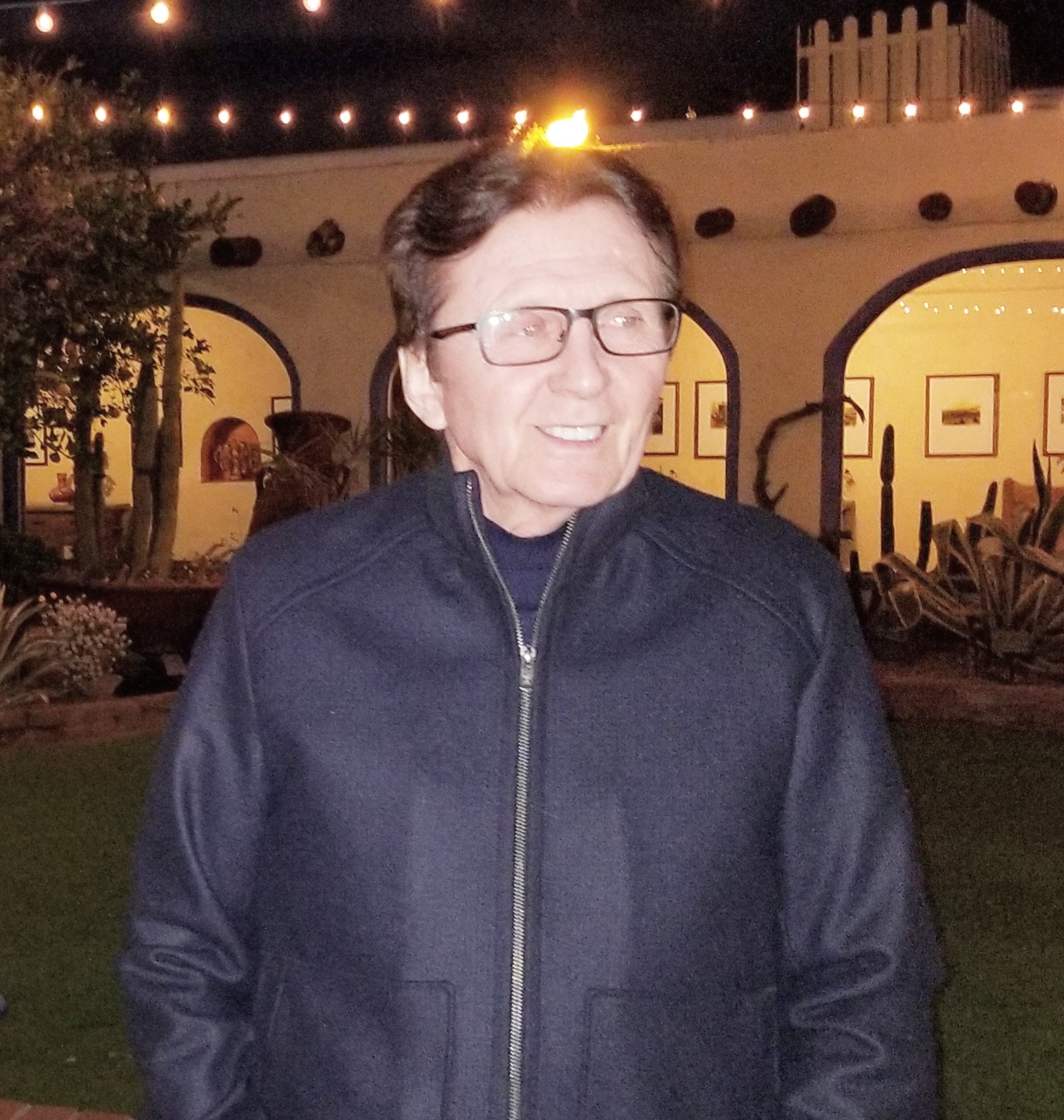 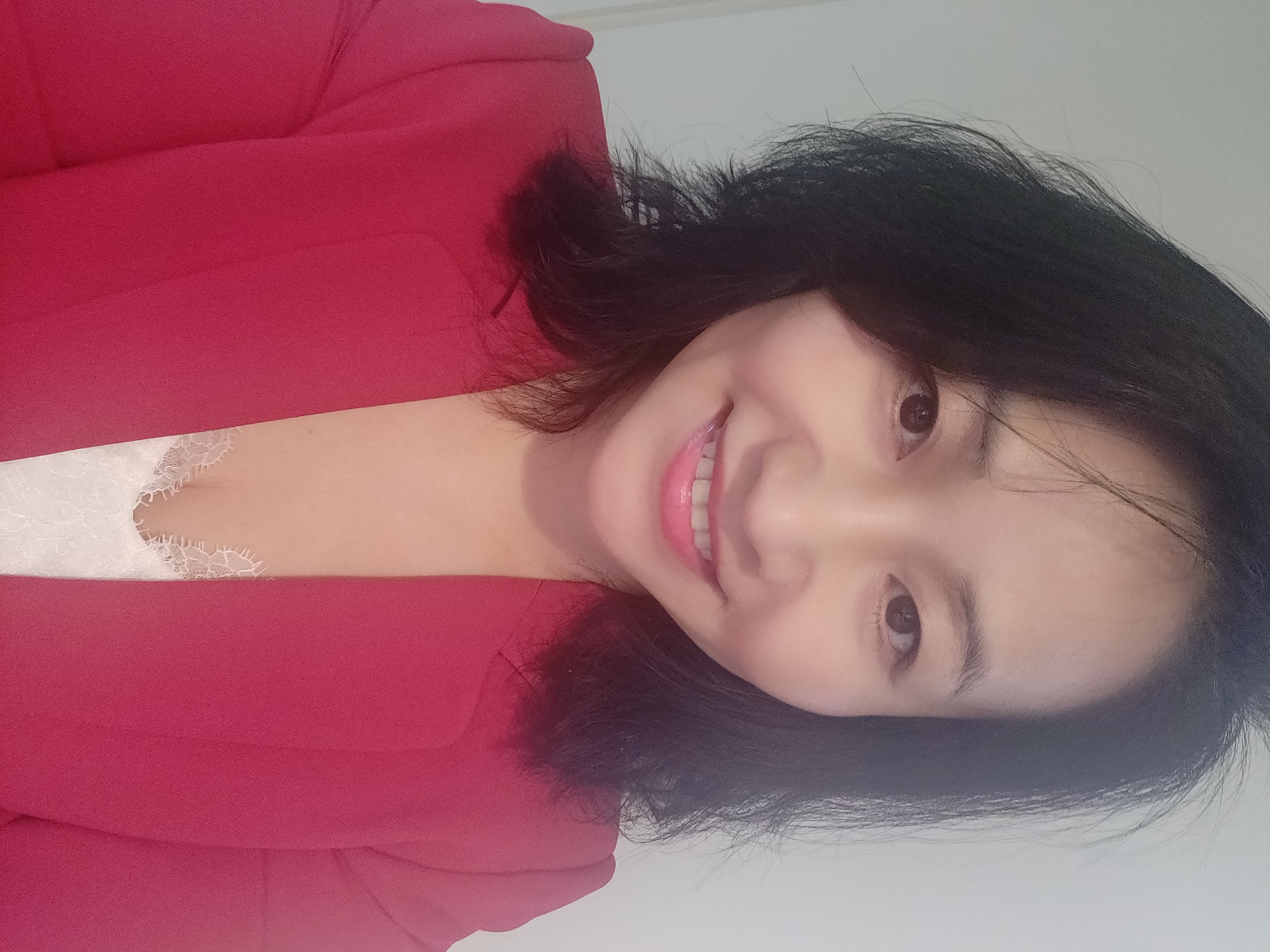 [Speaker Notes: Last year, I co-edited a book titled MOOCs and Open Education around the World. MOOCs stands for Massive Open Online Courses. An individual MOOC can enroll tens of thousands of students, and several MOOCs have now surpassed 1 million students in total enrollment. MOOCs are primarily offered by elite universities such as Stanford, MIT, and Harvard through enterprises such as Coursera, edX, and FutureLearn. More people enrolled in MOOCs developed at Harvard in a single year than attended Harvard in its entire 377-year history.]
3. Draft a Timeline or Multiple Timelines with Flexible Goals
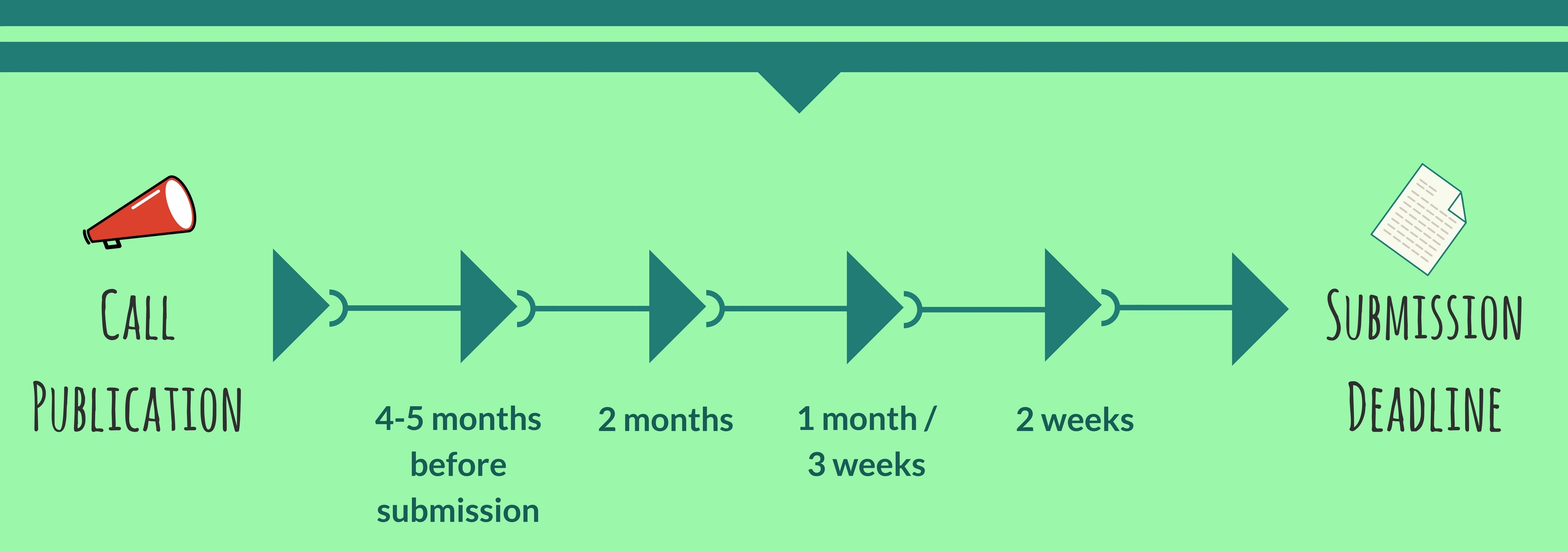 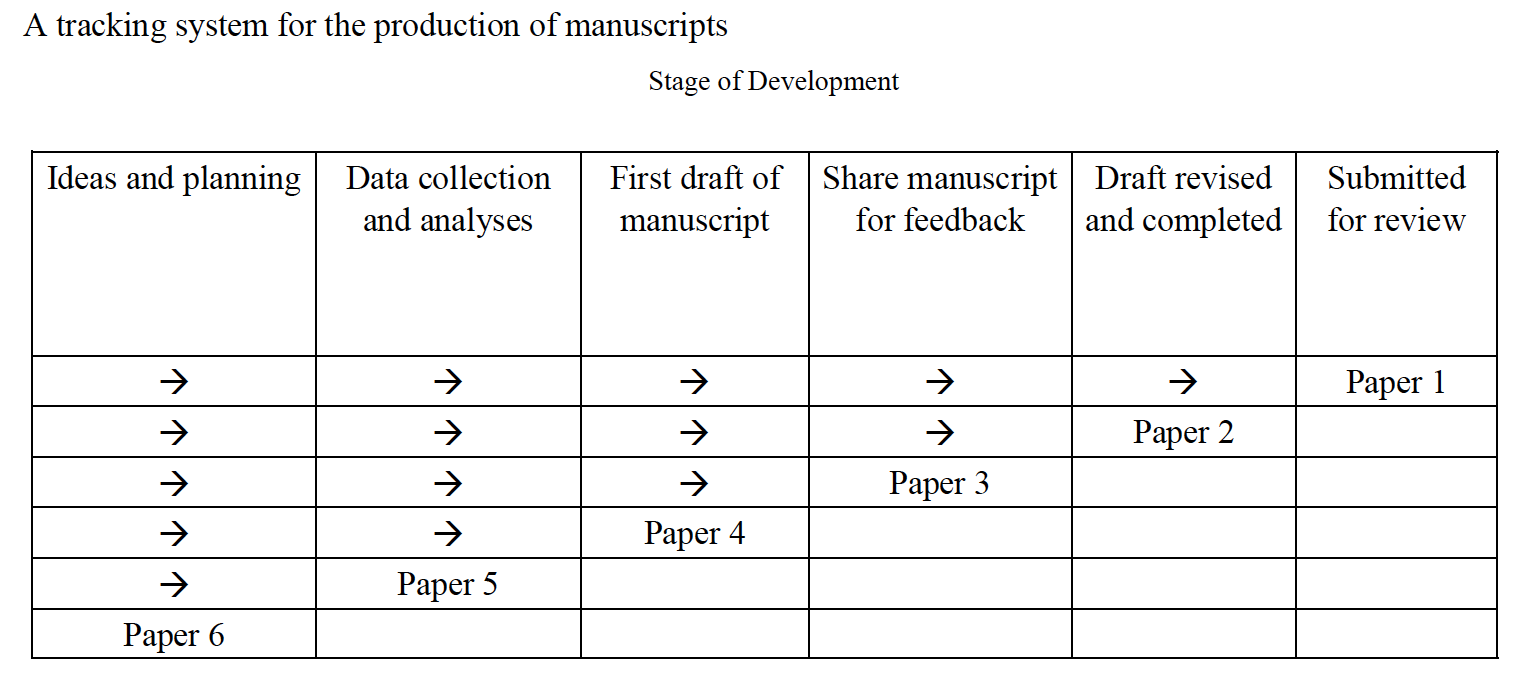 [Speaker Notes: Curt

Screenshot from Cecil’s article]
October 10, 2018Perhaps write to your future self about your goals…FutureMe.orgWrite a letter to the futurehttps://www.futureme.org/
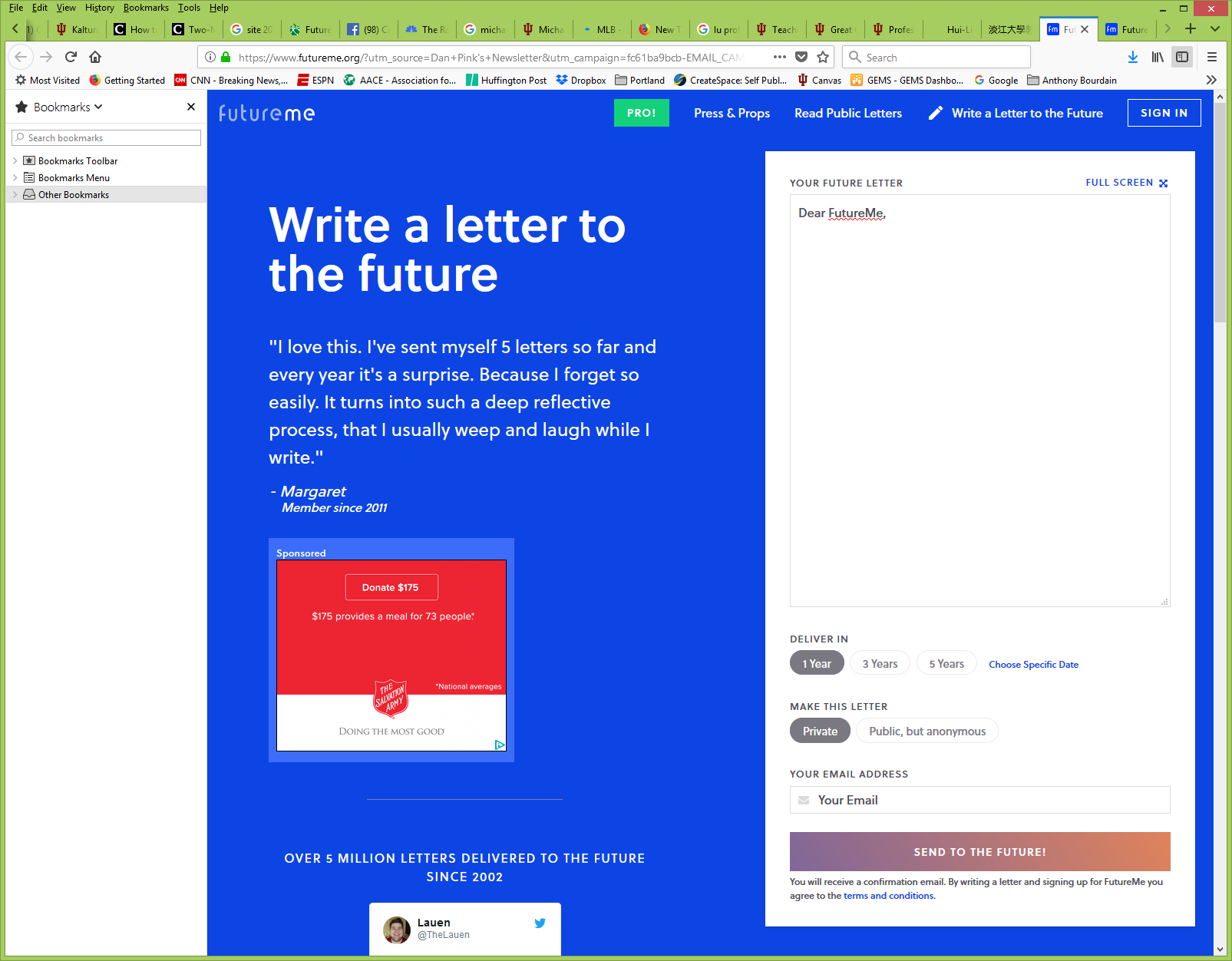 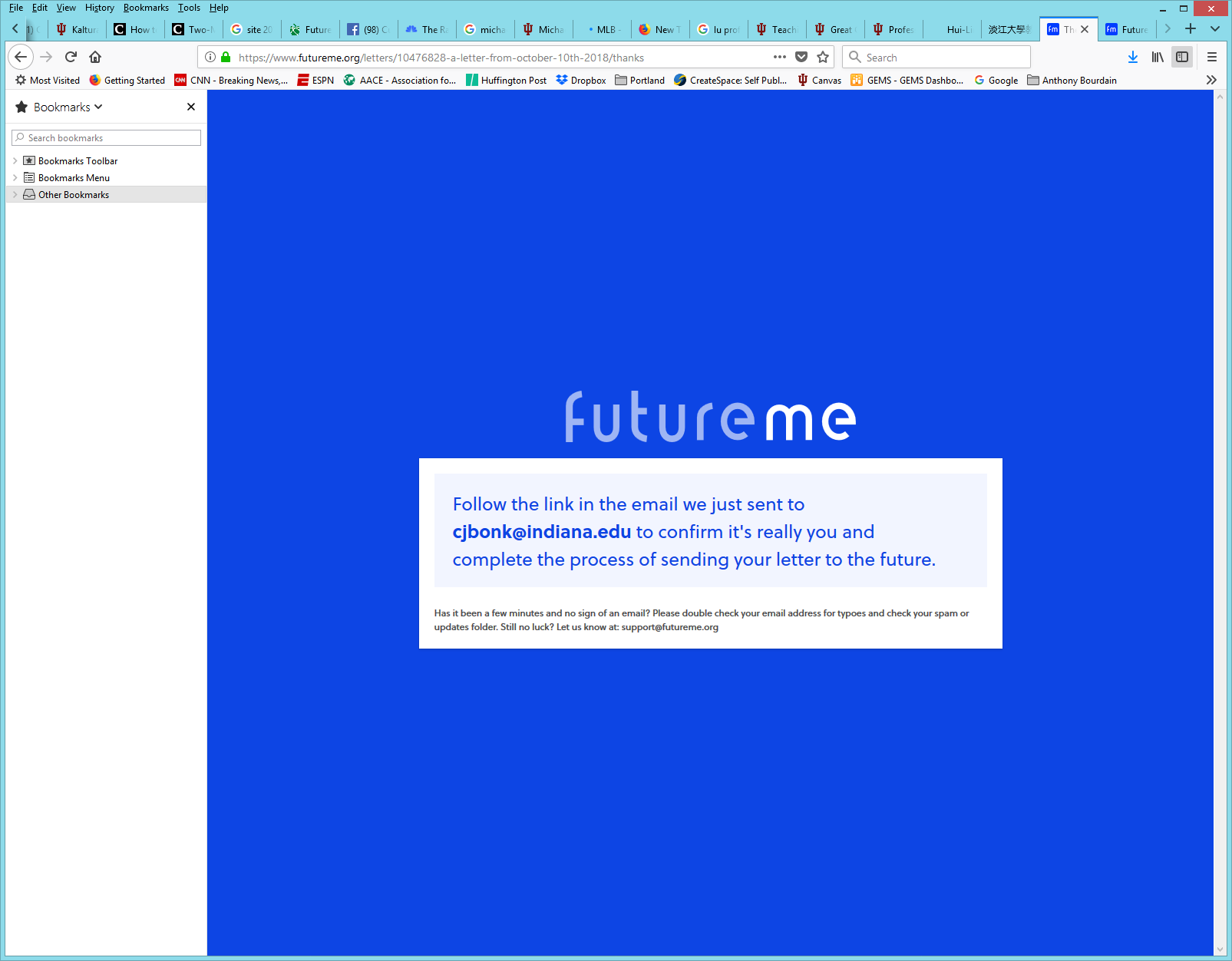 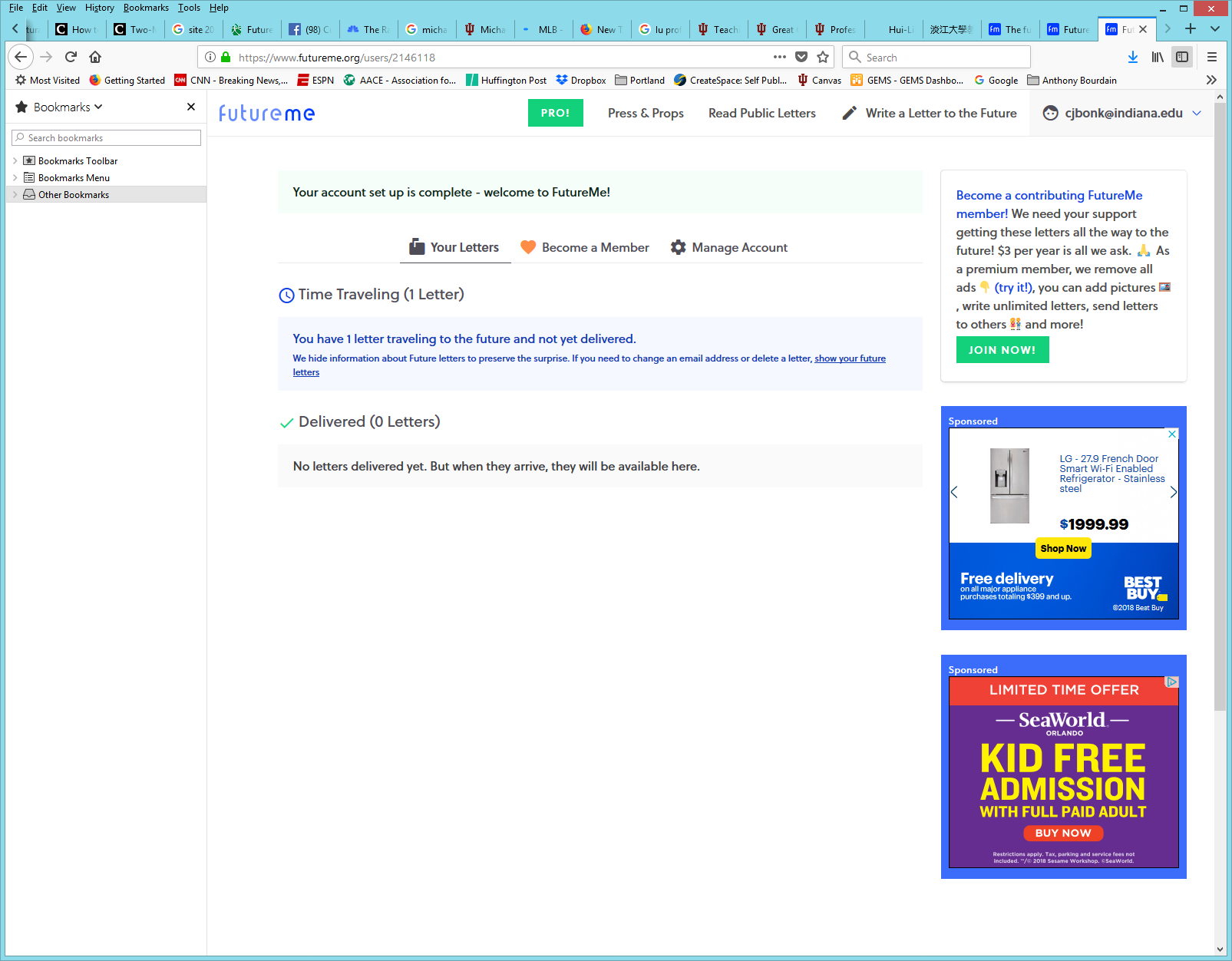 [Speaker Notes: Curt

Screenshot from Cecil’s article]
October 10, 2019The following is an email from the past, composed on October 10, 2018. It is being delivered from the past through FutureMe.org FutureMe mailer@futureme.org
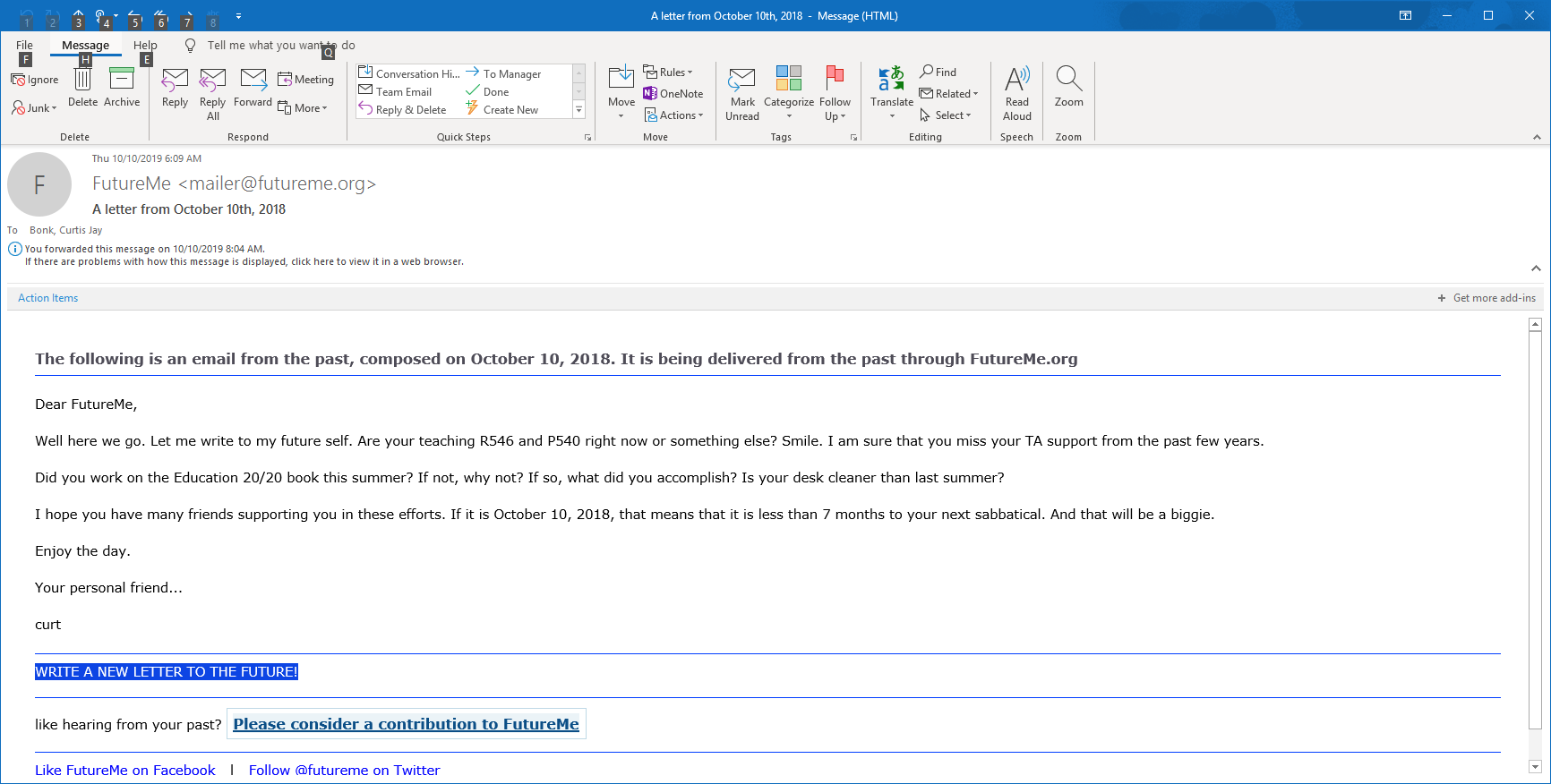 4. Think Ahead About the Publishing Potential of Each Project or Idea
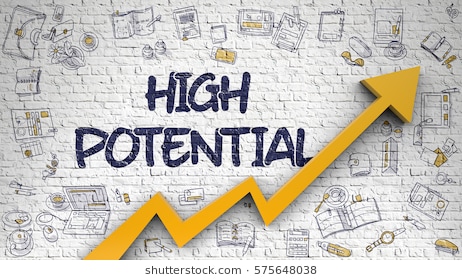 [Speaker Notes: Curt]
5. Be a Bumblebee and Butterfly
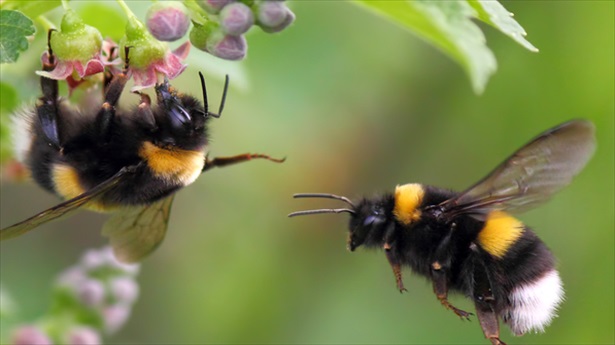 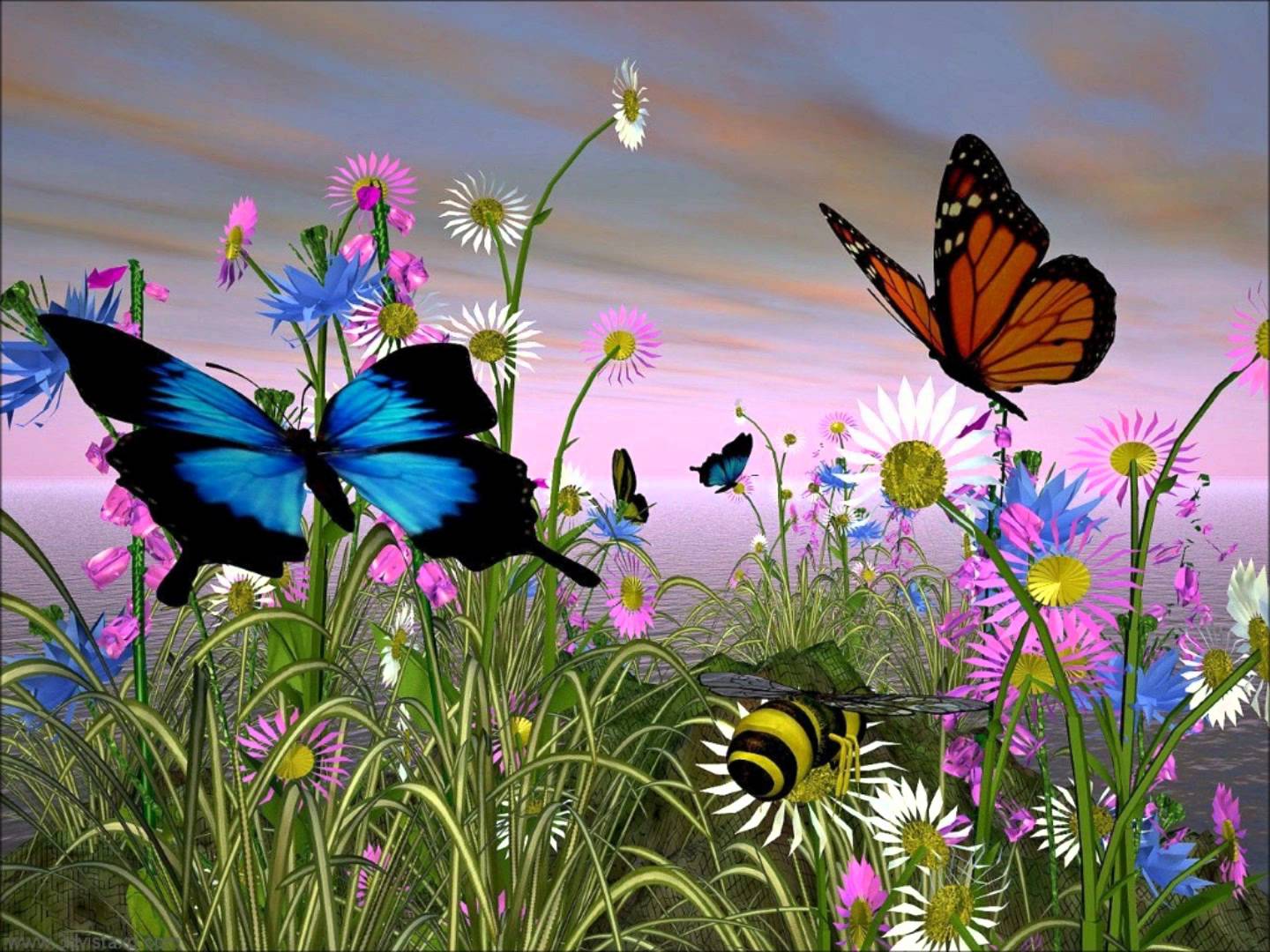 [Speaker Notes: Curt]
6. Find, Save, and Use Starter Text (overcomes writer’s block)
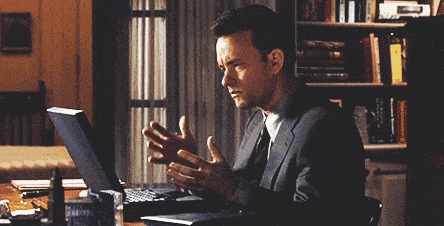 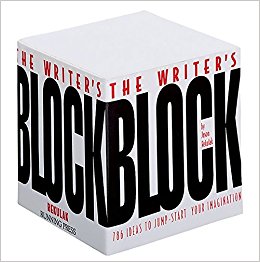 [Speaker Notes: Curt]
7. Always Scan the Reference Sections of Other Articles to Articles You Like to See What Journals are Popular
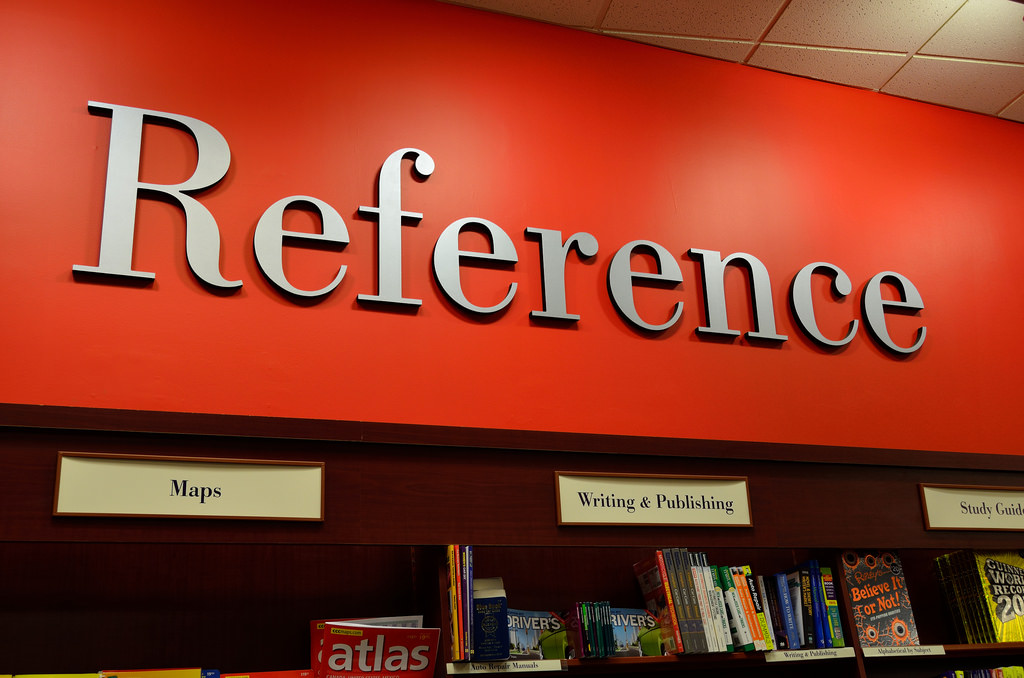 [Speaker Notes: Curt]
8. Edit Your Papers a Lot! (Mozartian vs. Beethovenian)
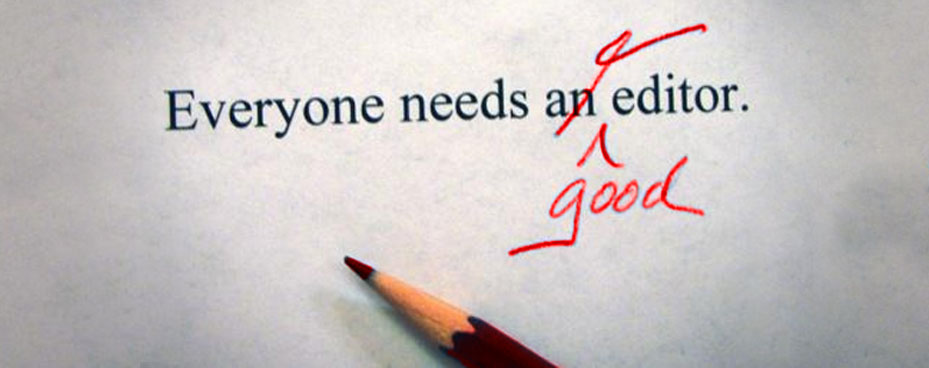 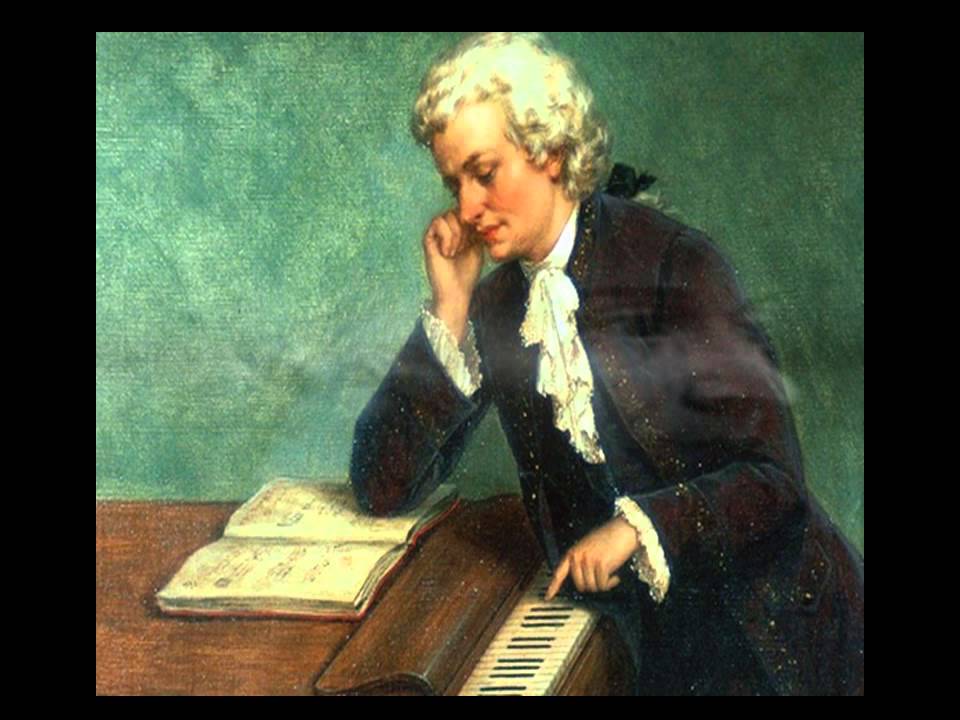 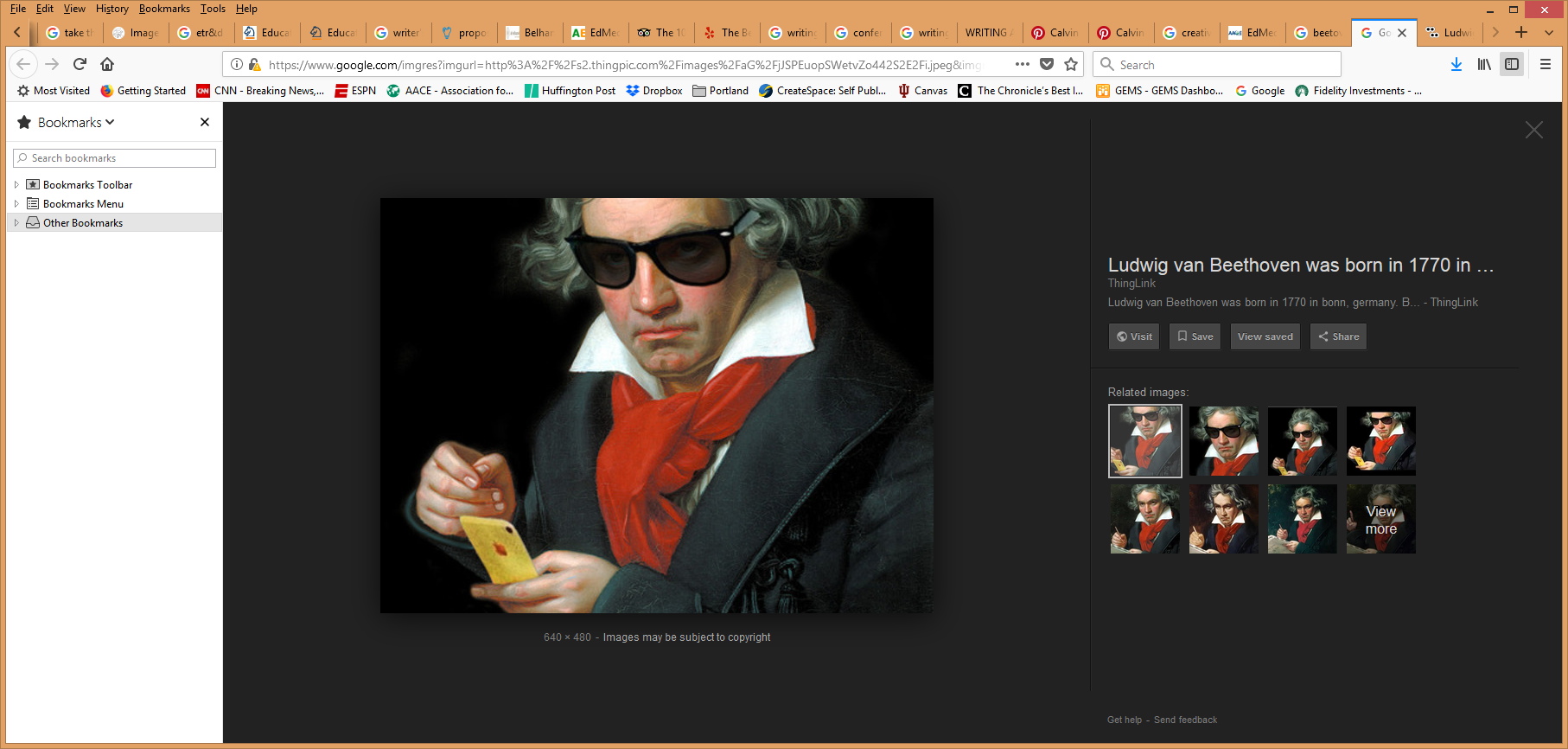 [Speaker Notes: Curt]
October 1, 20186 Tips to Shape Up Your WritingTwo-Minute Tips: Short videos to help you excel in the academic workplaceFernanda Zamudio-Suaréz, The Chronicle of Higher Educationhttps://www.chronicle.com/article/6-Tips-to-Shape-Up-Your/244281?cid=cp221 https://www.chronicle.com/specialreport/Two-Minute-Tips/221
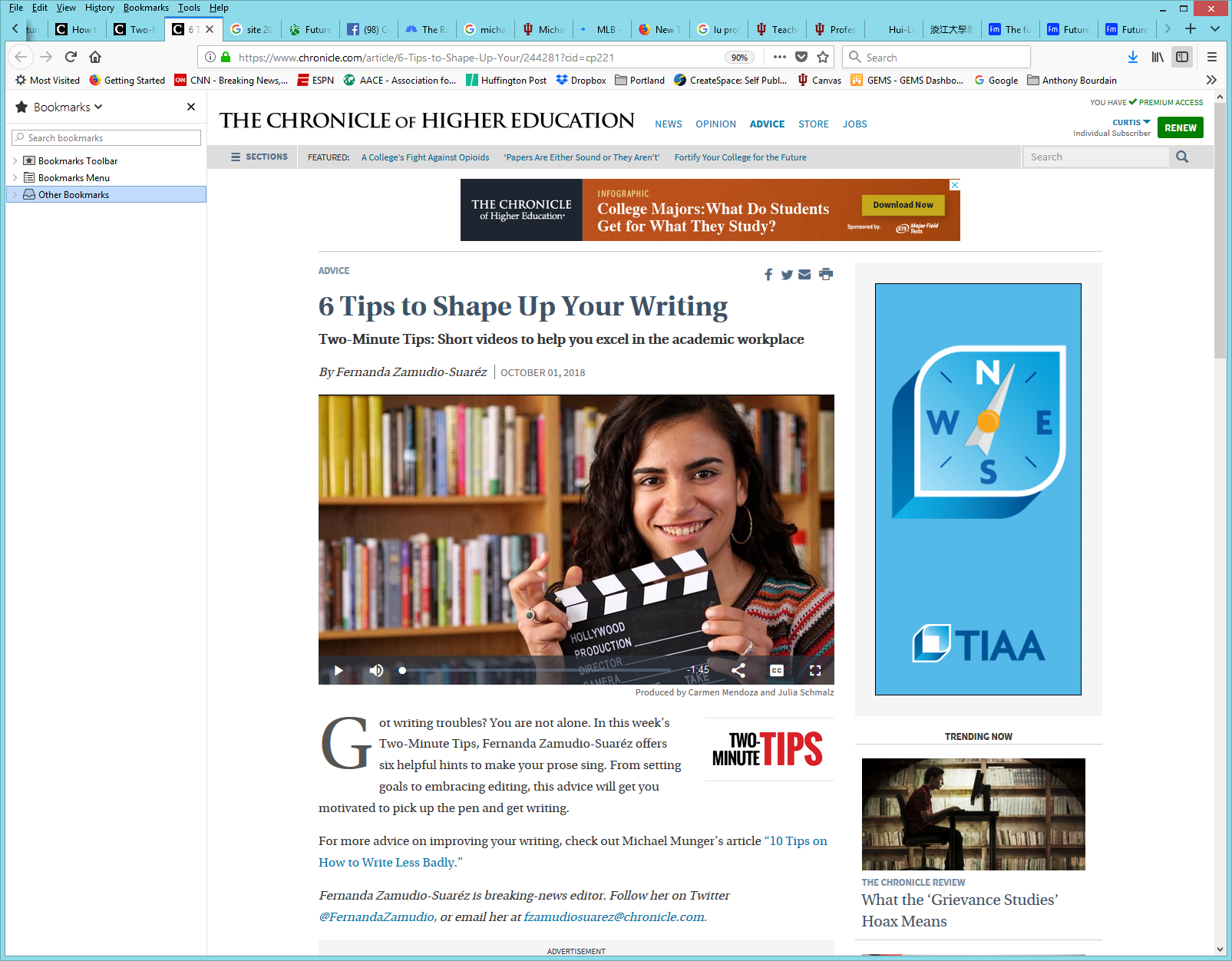 Writing is an exercise (write!).
Set goals based on output not input (e.g., 3 pages double-spaced).
Find a voice (don’t just focus on getting published).
Give yourself time (not deadlines).
Pick a puzzle (your writing is an answer to that puzzle).
Edit your work (over and over and over again…just like Beethoven).
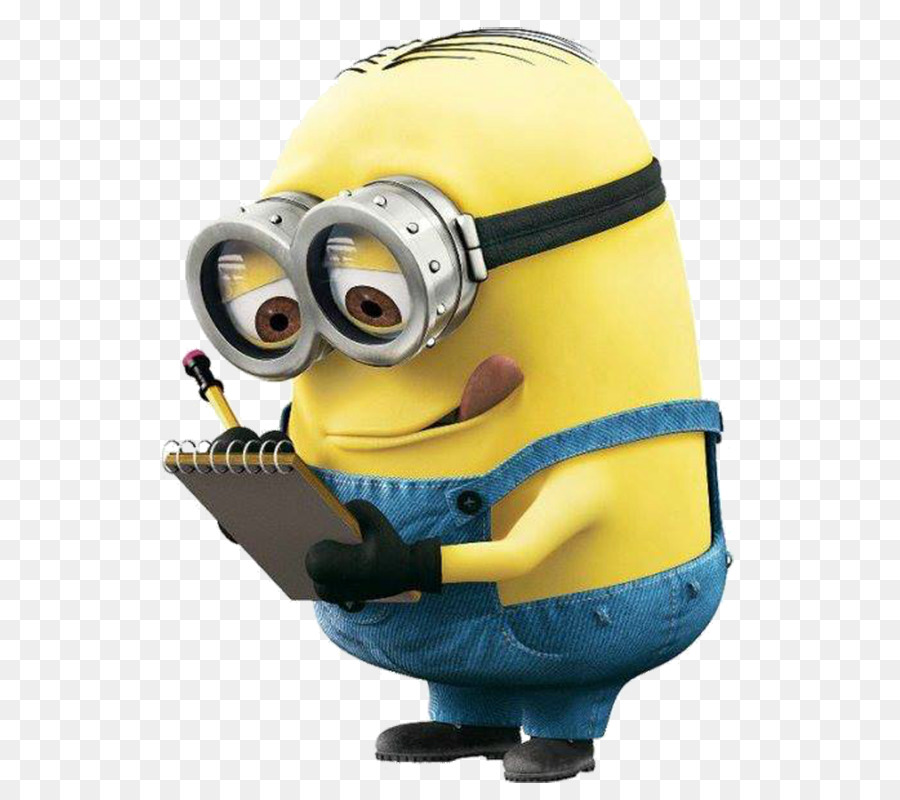 [Speaker Notes: Curt]
9. Be Creative Somewhere (e.g., unique model, figure, chart, etc.)
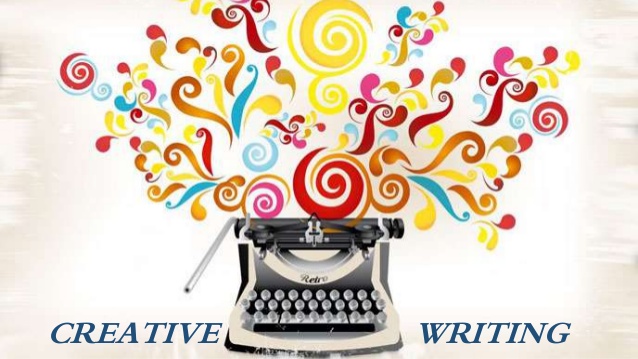 [Speaker Notes: Curt]
10. Modify Your Environment (Find or Create Your Personal Sandbox)
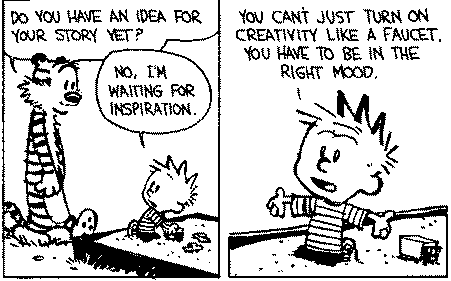 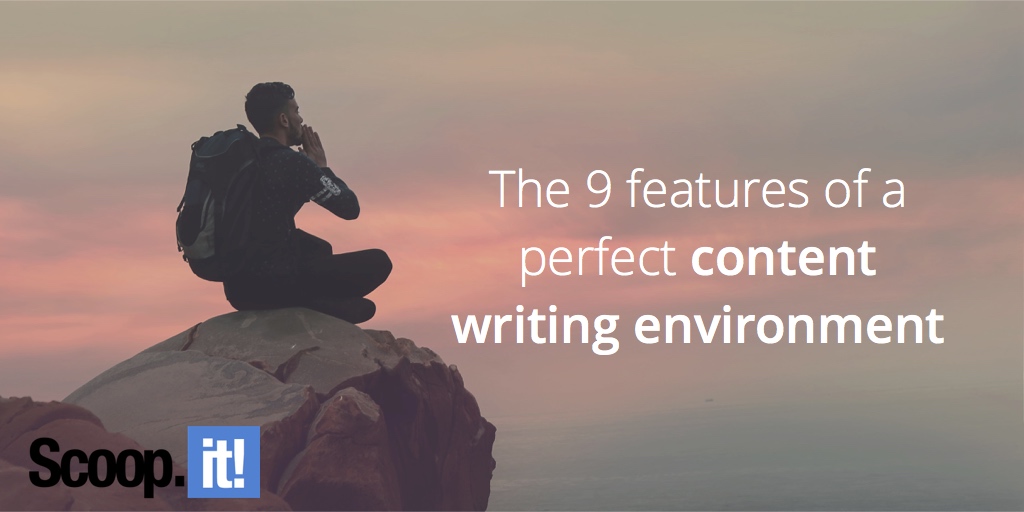 [Speaker Notes: Curt]
But not too much!
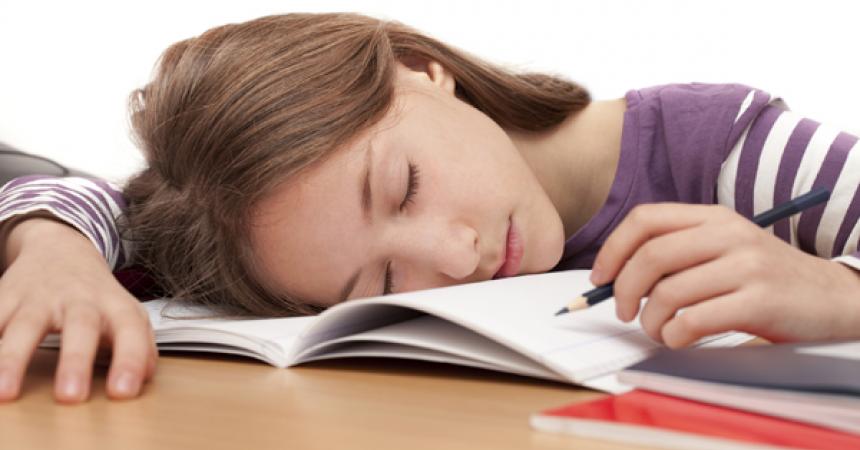 [Speaker Notes: Curt]
11. Try Not to Give Up: Persistence and Grit Wins the Day
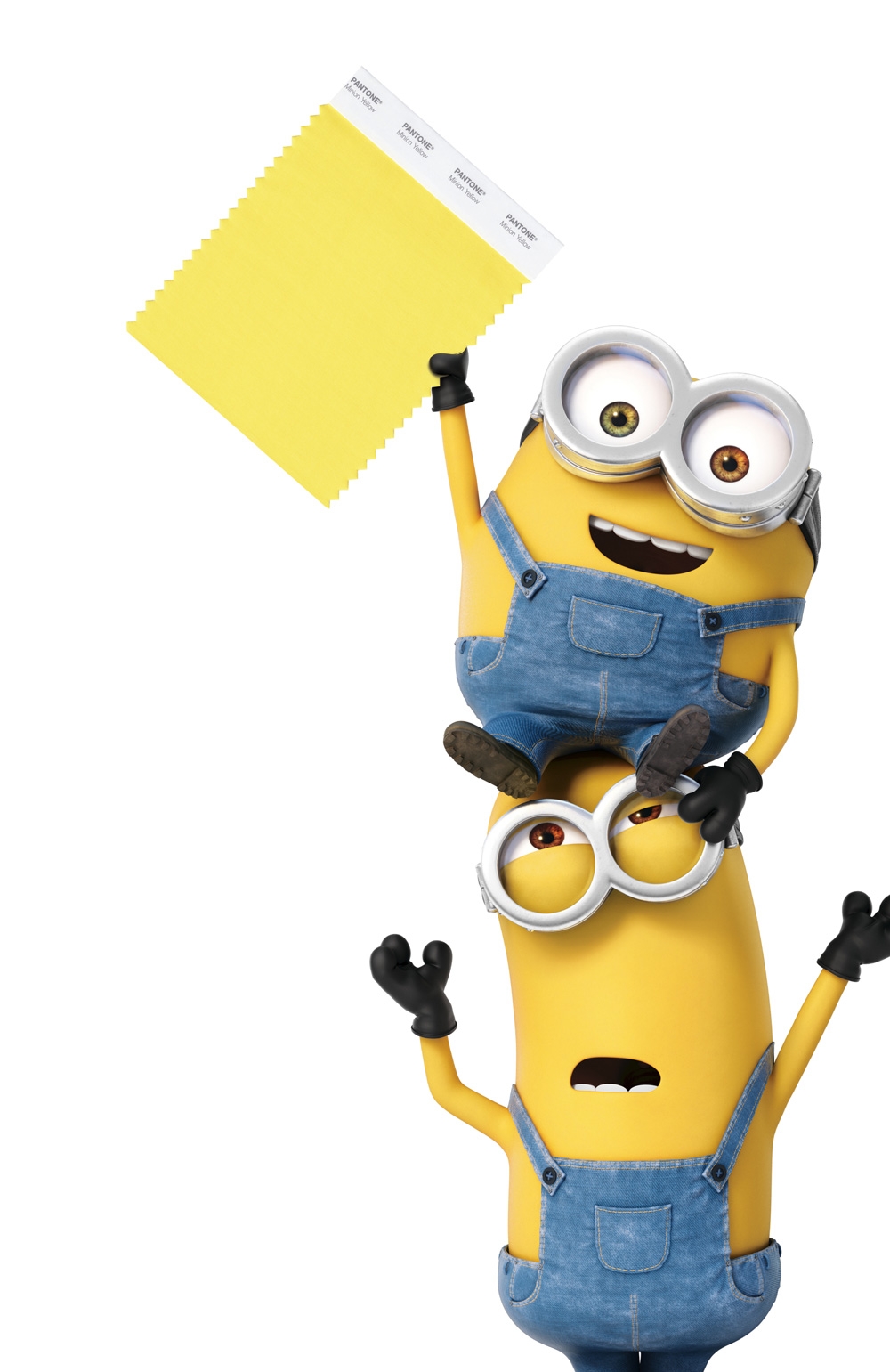 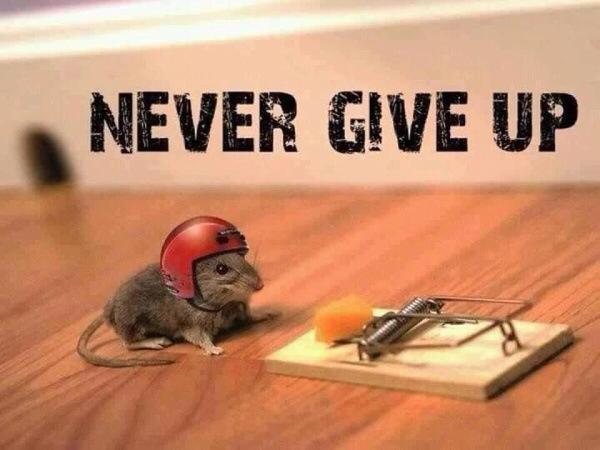 [Speaker Notes: Curt]
12. Be Polite and Thankful to the Editors
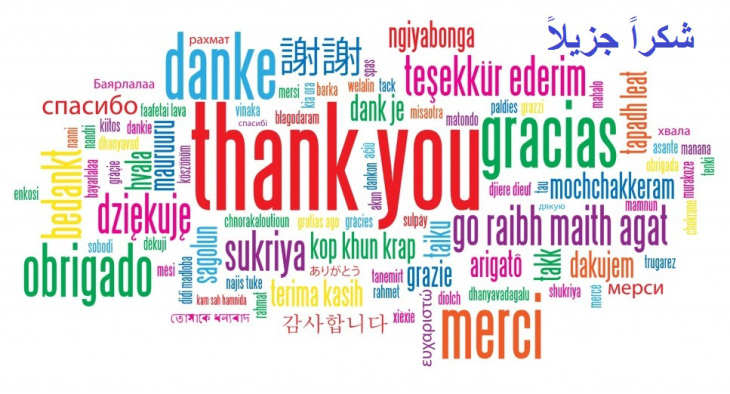 [Speaker Notes: Curt]
13. Tackle the Easy Things First
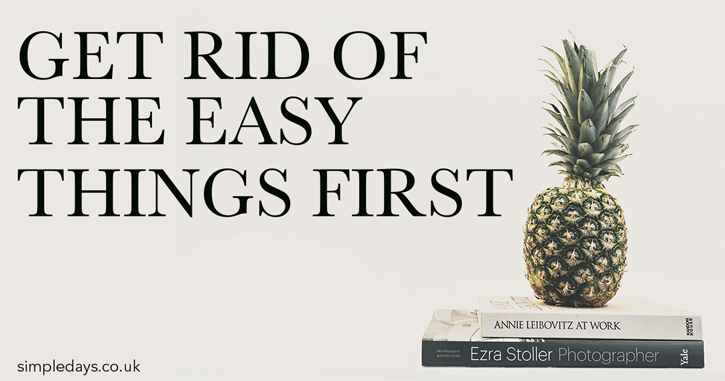 [Speaker Notes: Curt]
February 12, 2019From Dreaded to AmazingCathy N. Davidson, Inside Higher Edhttps://www.insidehighered.com/advice/2019/02/12/how-use-reviewers-revise-and-resubmit-comments-most-effectively-opinion
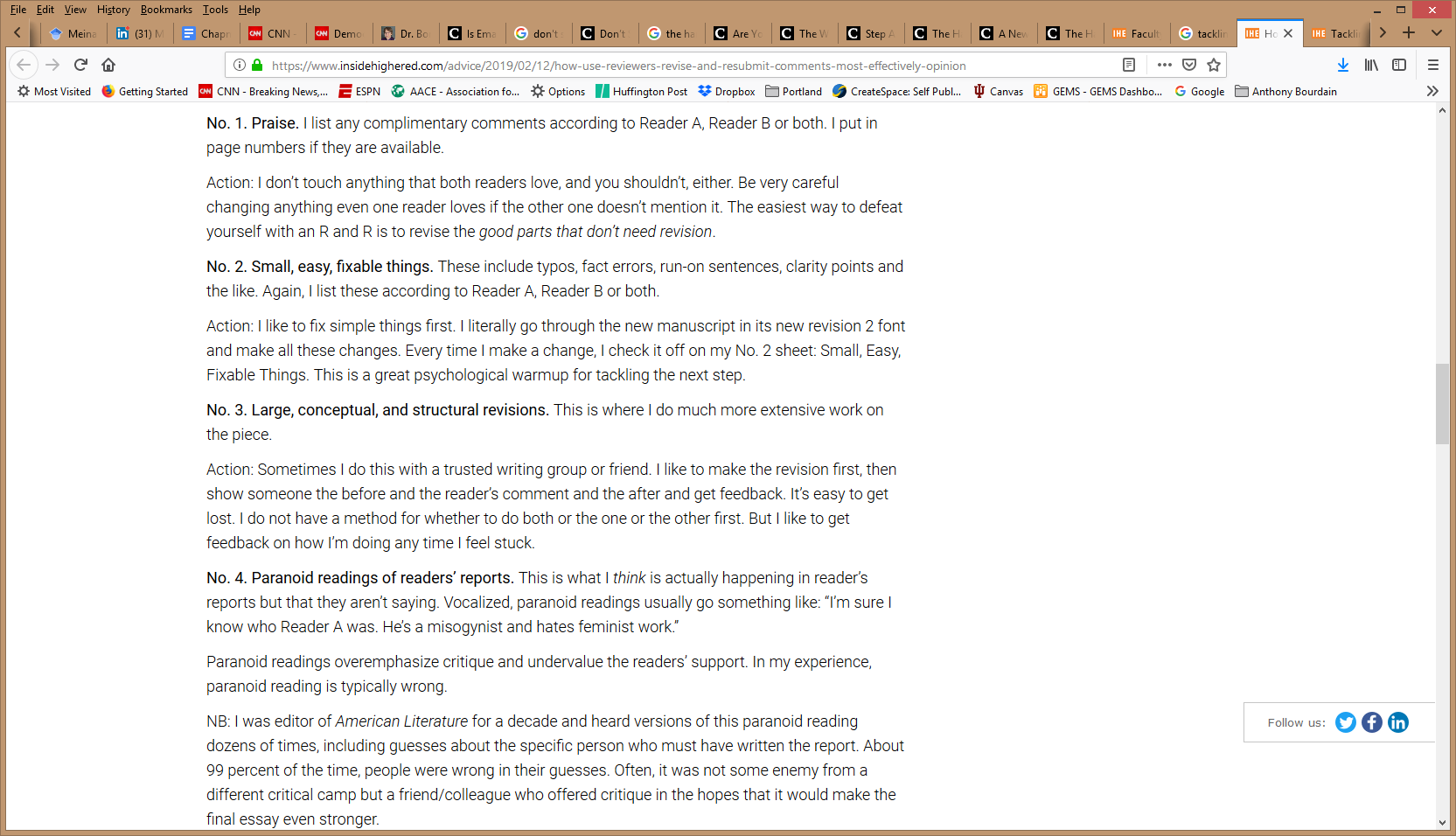 March 24, 2019Tackling RevisionsAlexandra Gold, Inside Higher Edhttps://www.insidehighered.com/blogs/gradhacker/tackling-revisions
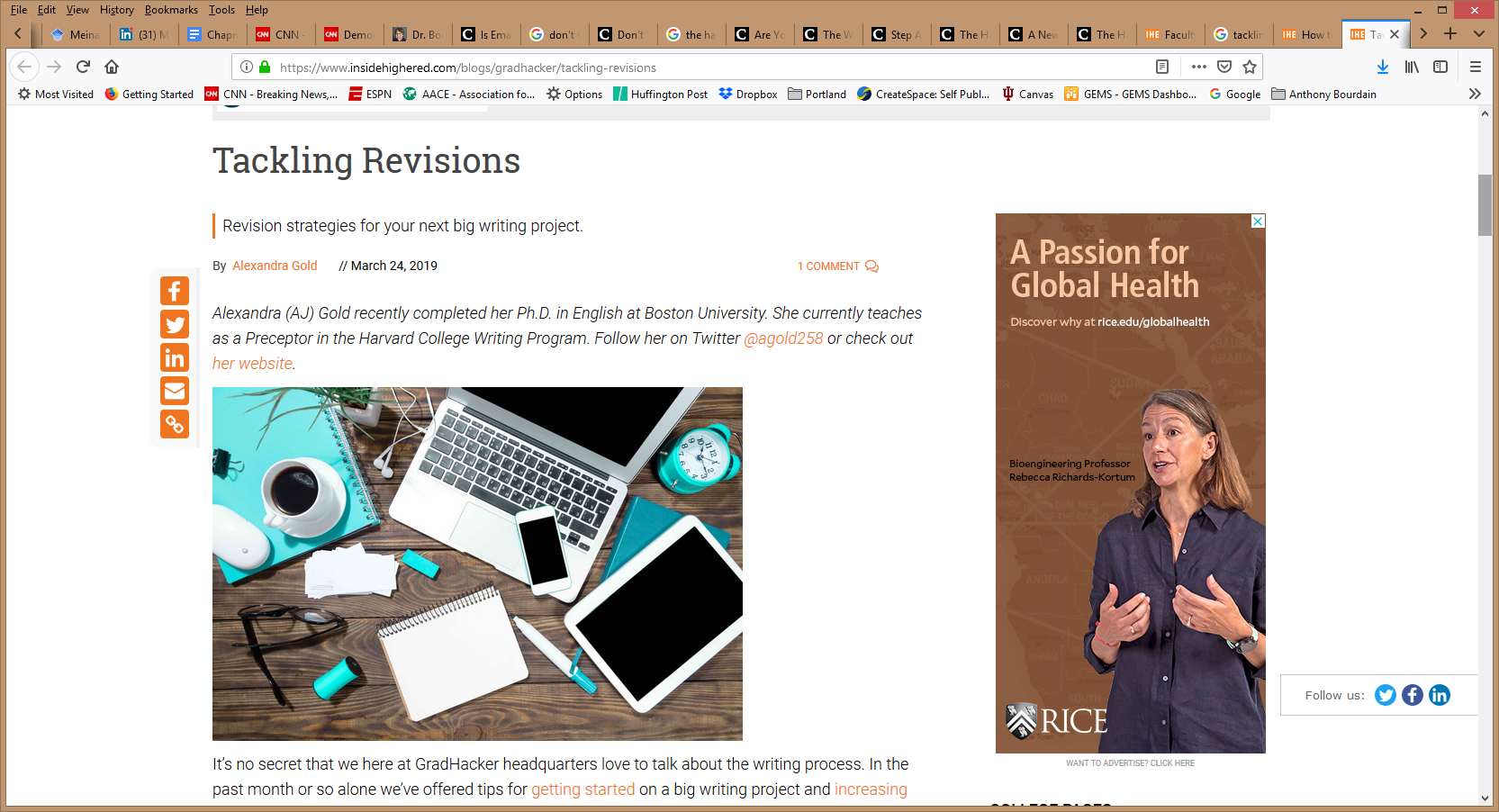 October 4, 2018A New Series on Scholarly Productivity: ‘Are You Writing?’Rebecca Shuman, The Chronicle of Higher Educationhttps://www.chronicle.com/article/A-New-Series-on-Scholarly/244689
Read as peer reviewer; mark up everything.
Catalog problems on a 1 to 3 difficulty scale (Level 1 takes less than 30 minutes, Level 2 takes 2 hours or less; Level 3 takes more time).
Fix the easy ones and gain momentum for the harder ones!
Take breaks as needed.
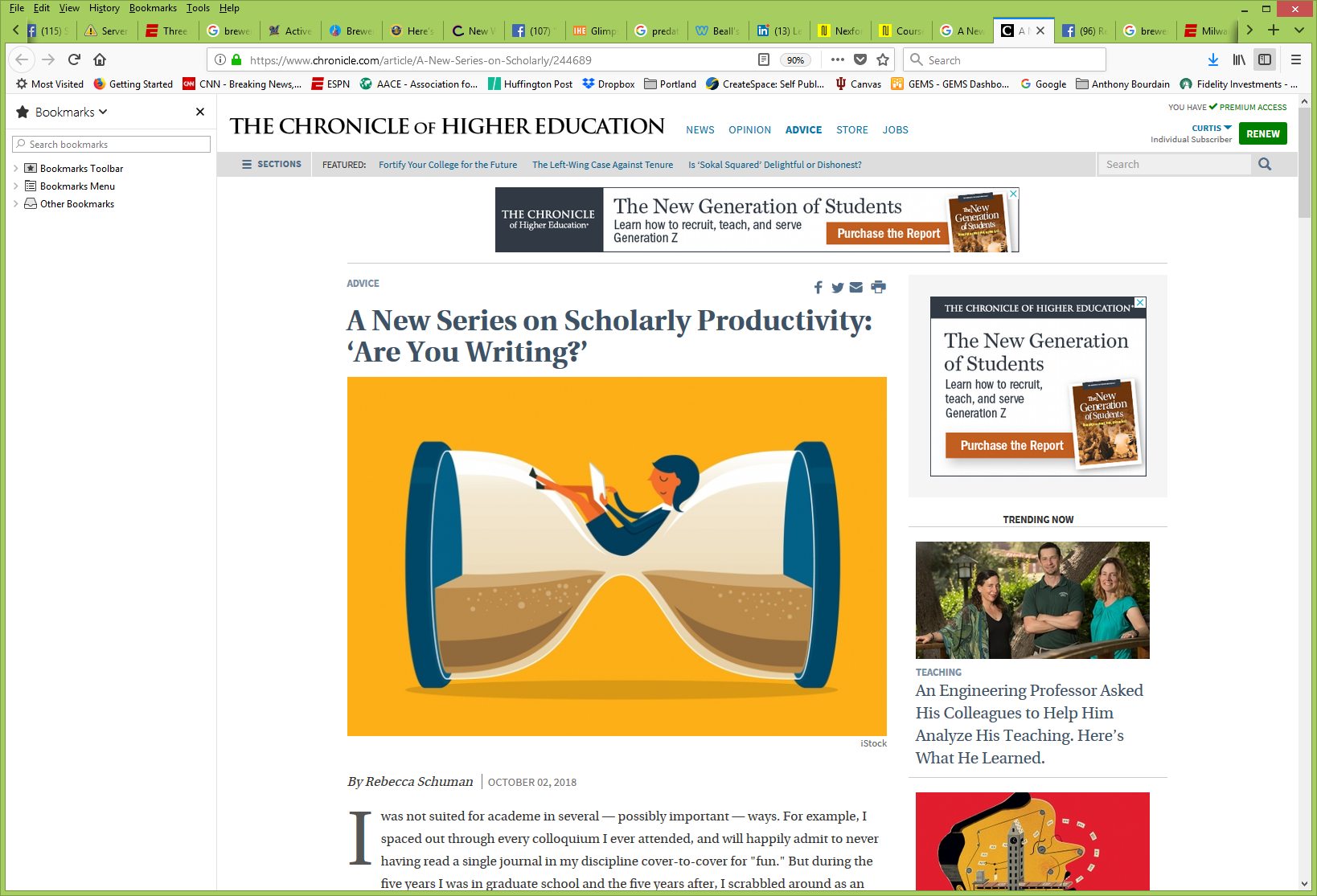 [Speaker Notes: Curt]
14. Find a Mentor and Ask Senior People for Advice
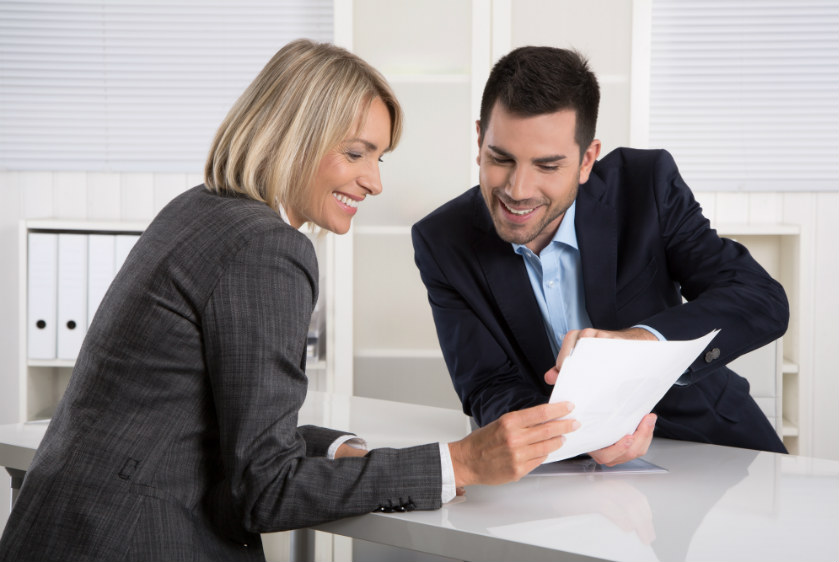 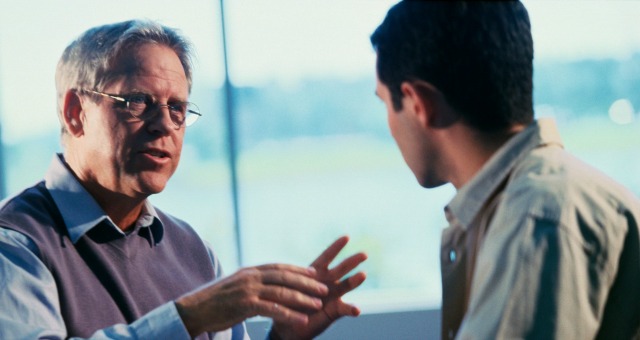 [Speaker Notes: Curt]
15. Form a Writing Group
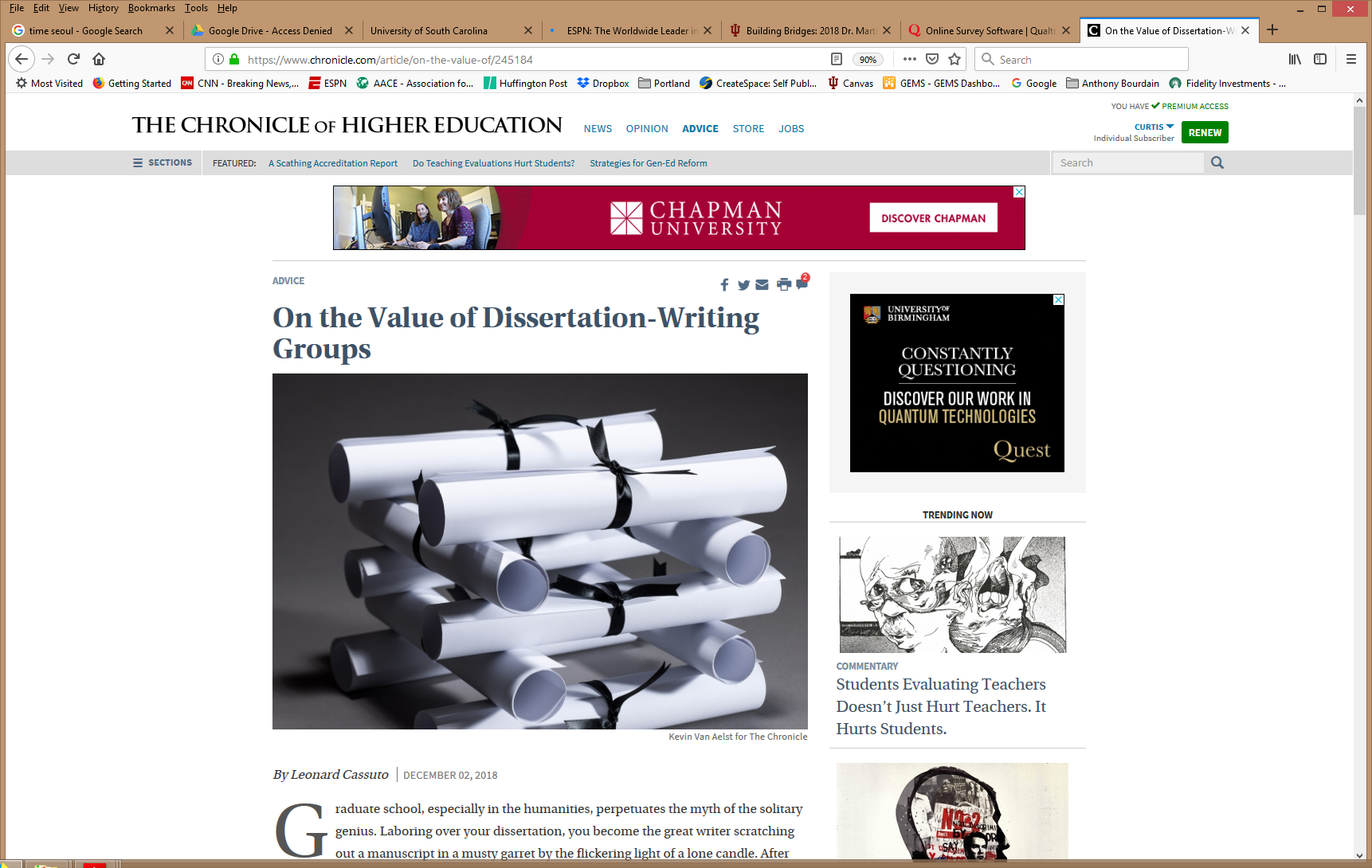 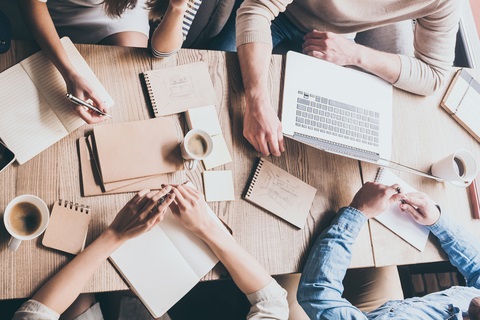 [Speaker Notes: Curt]
16. Keep a Notebook of What Thinking
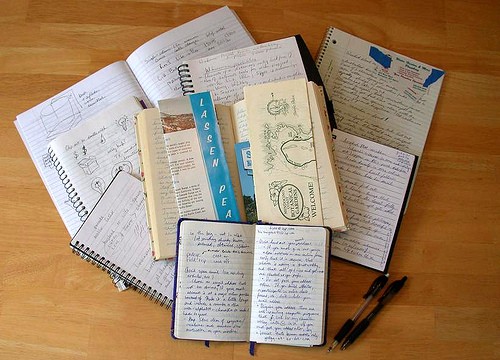 [Speaker Notes: Curt]
17. Engage in Free Writing
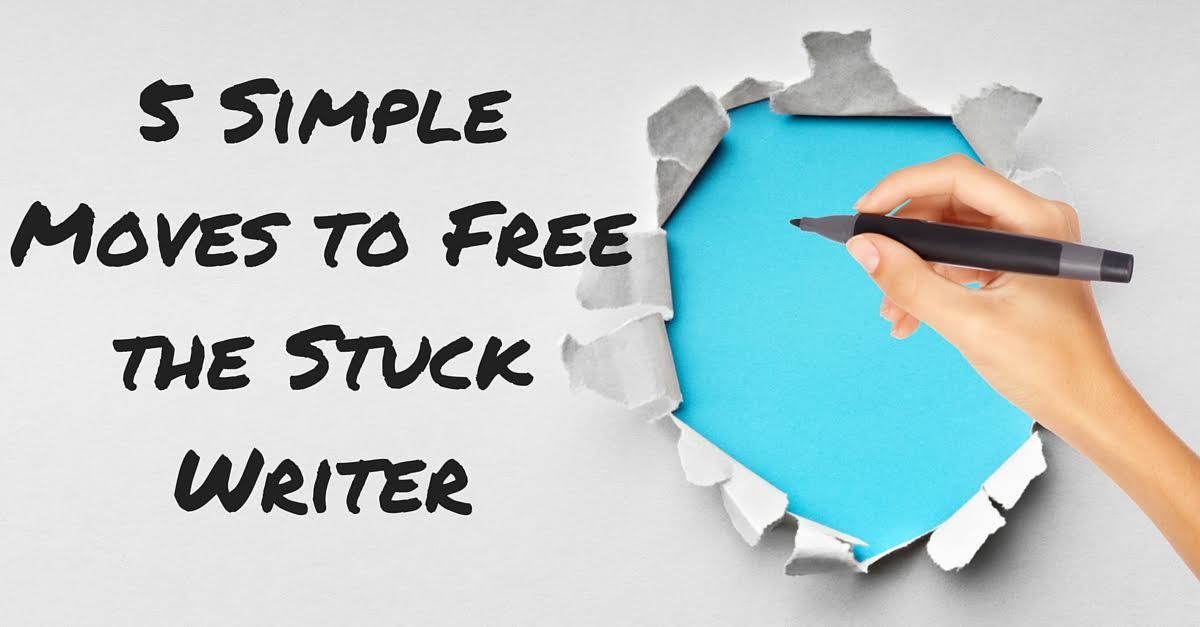 [Speaker Notes: Curt]
18. Read Everyday!
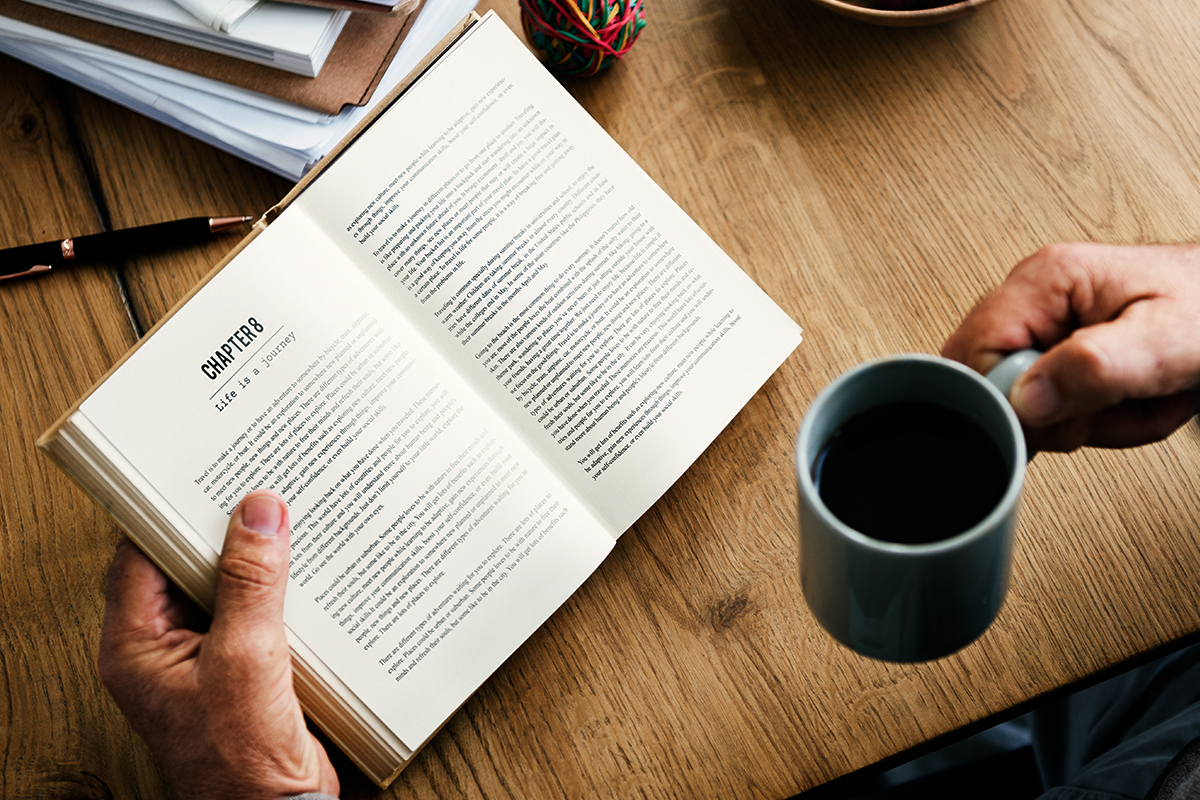 19. Share Your Publication Efforts (e.g., Twitter, Facebook, LinkedIn, email, ResearchGate, Academia.edu, etc.)
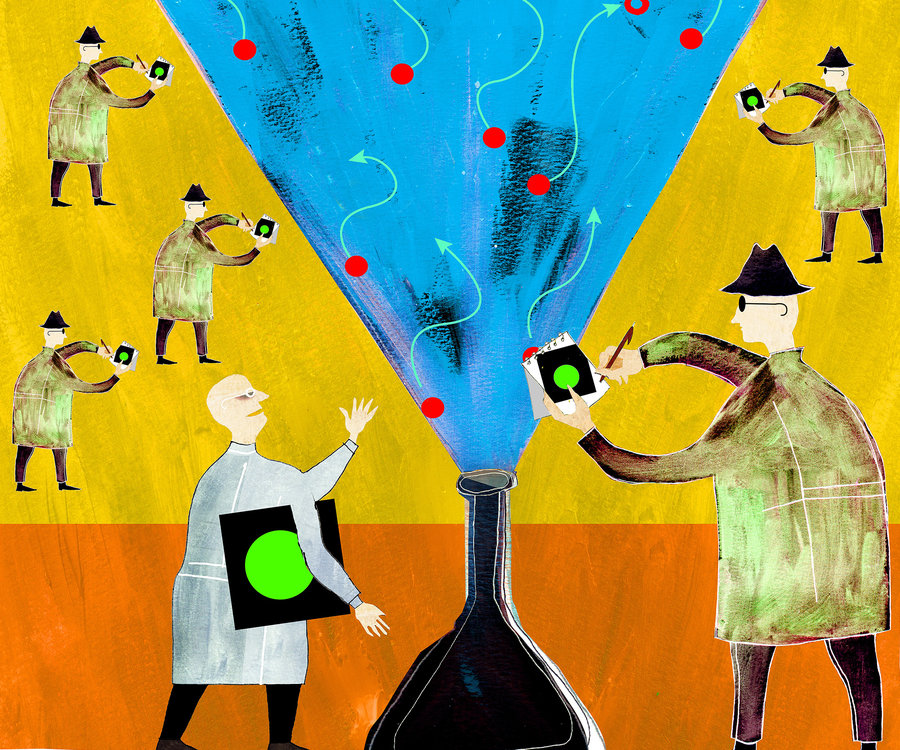 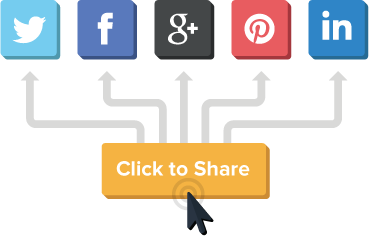 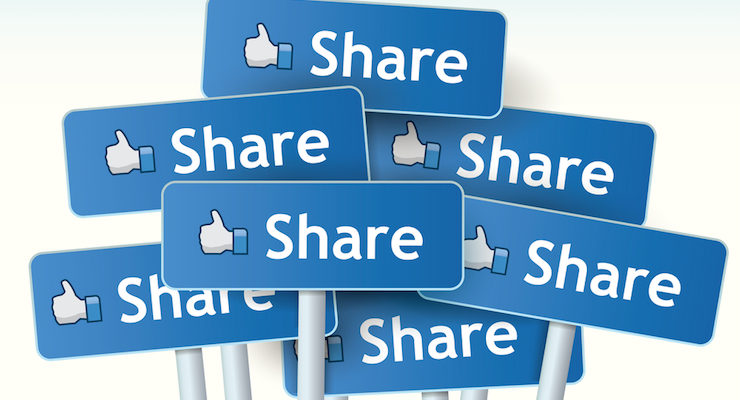 [Speaker Notes: Curt]
20. Celebrate Your Writing Accomplishments with Friends
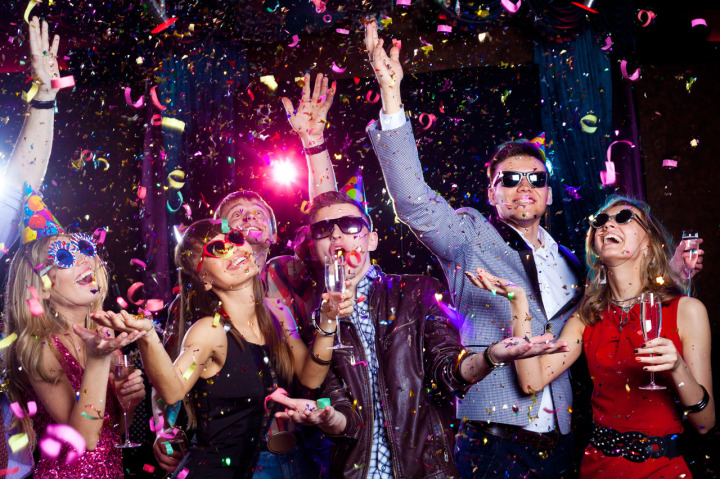 [Speaker Notes: Curt]
You never know where you’ll be celebrating your writing accomplishments…Even at a wedding of your nephew!
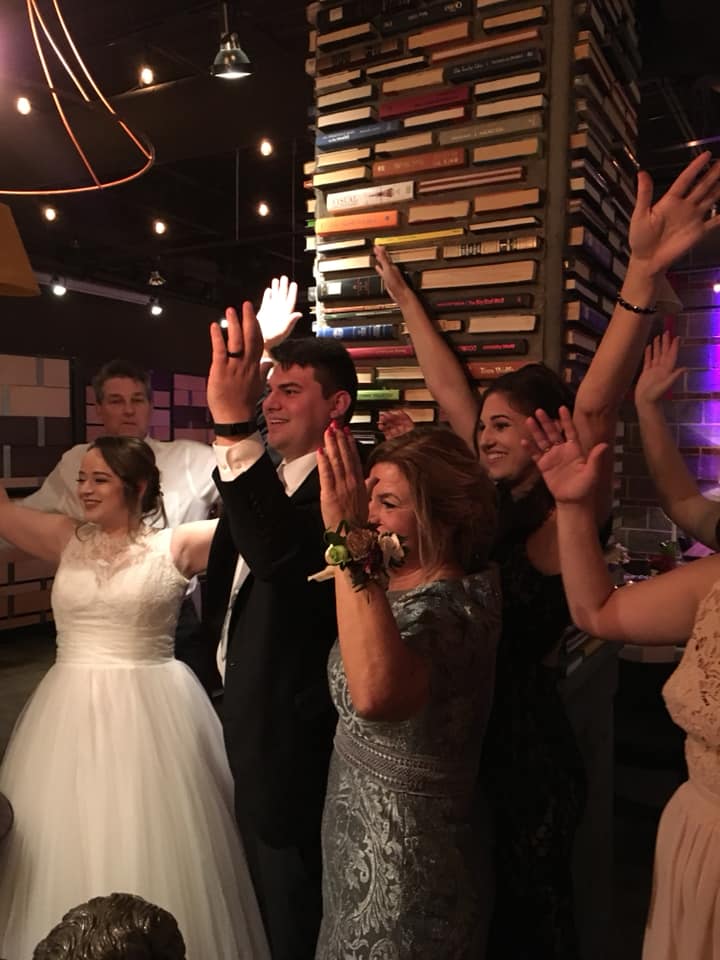 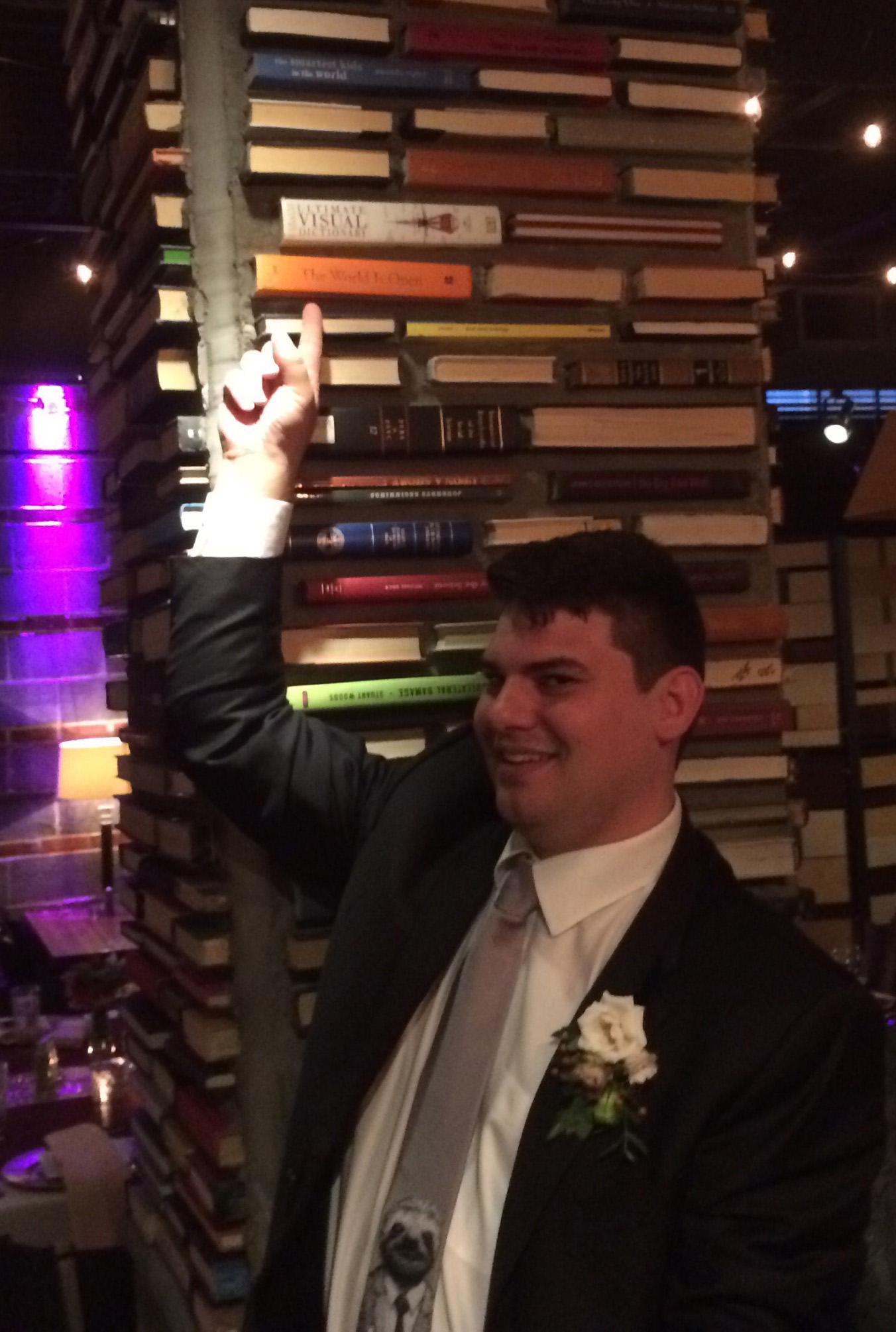 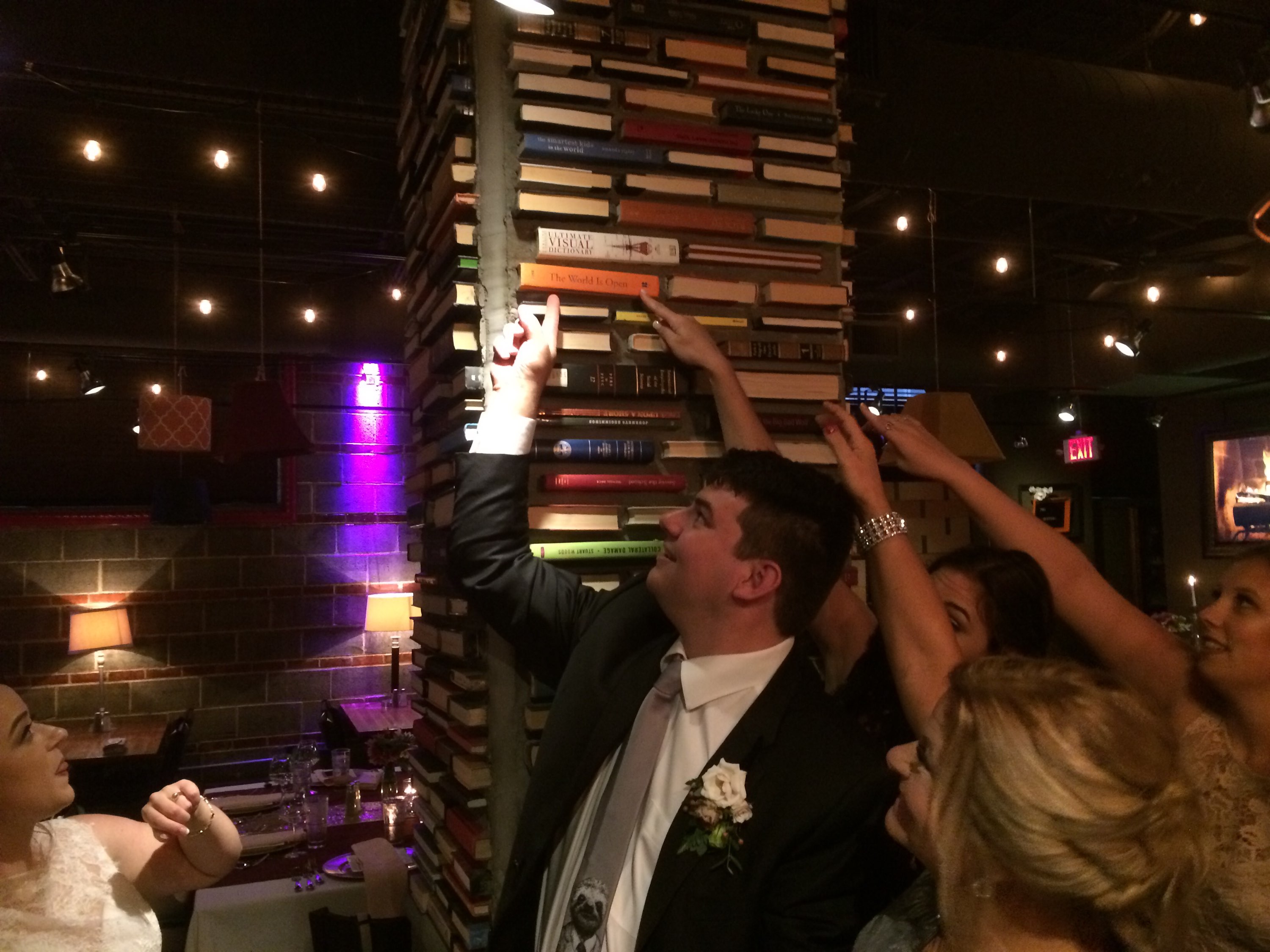 [Speaker Notes: Curt]
Just don’t celebrate too much!
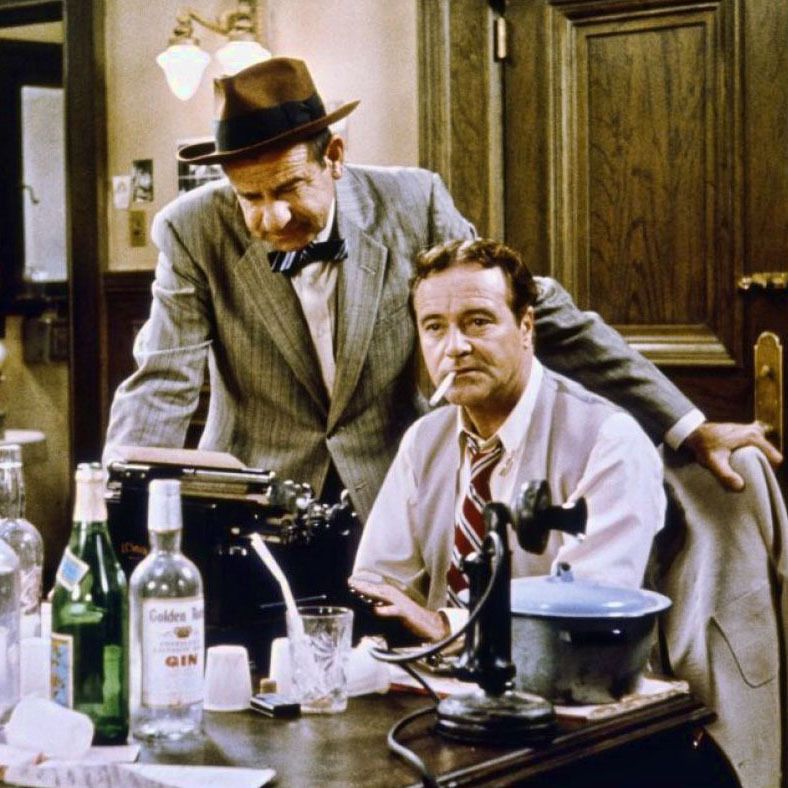 [Speaker Notes: Curt]
99 Seconds Activity #1
With your next chair neighbor discuss what you plan to write about.
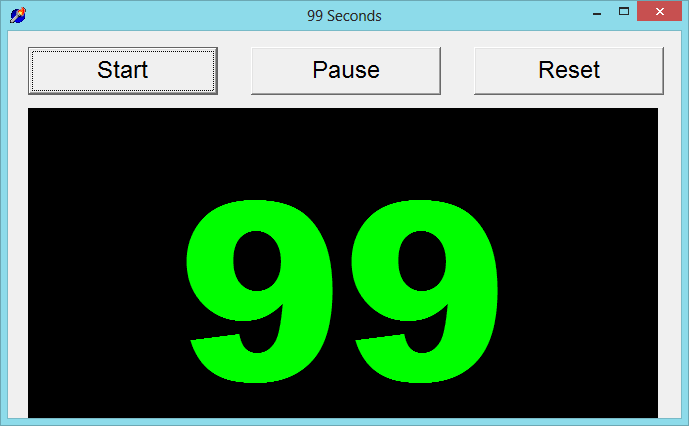 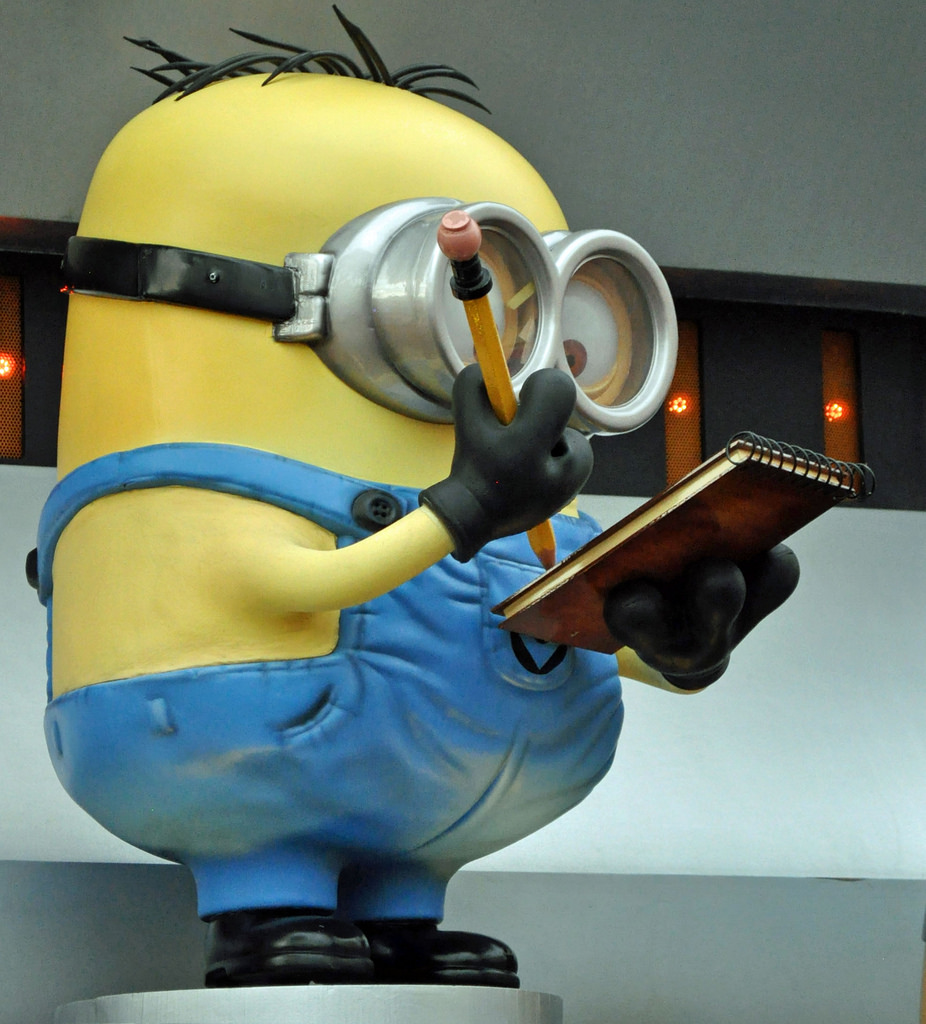 [Speaker Notes: Ana

Not sure if we want to keep all these activities as we only have 1 hour and 5 minutes and need to leave time for questions. It’s up to you….]
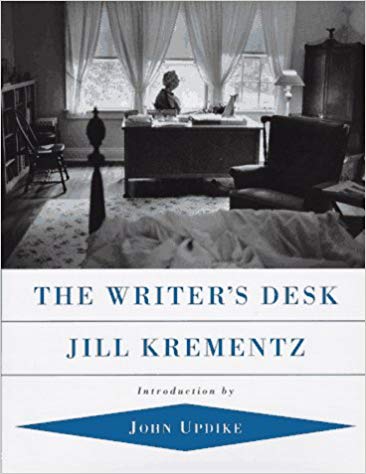 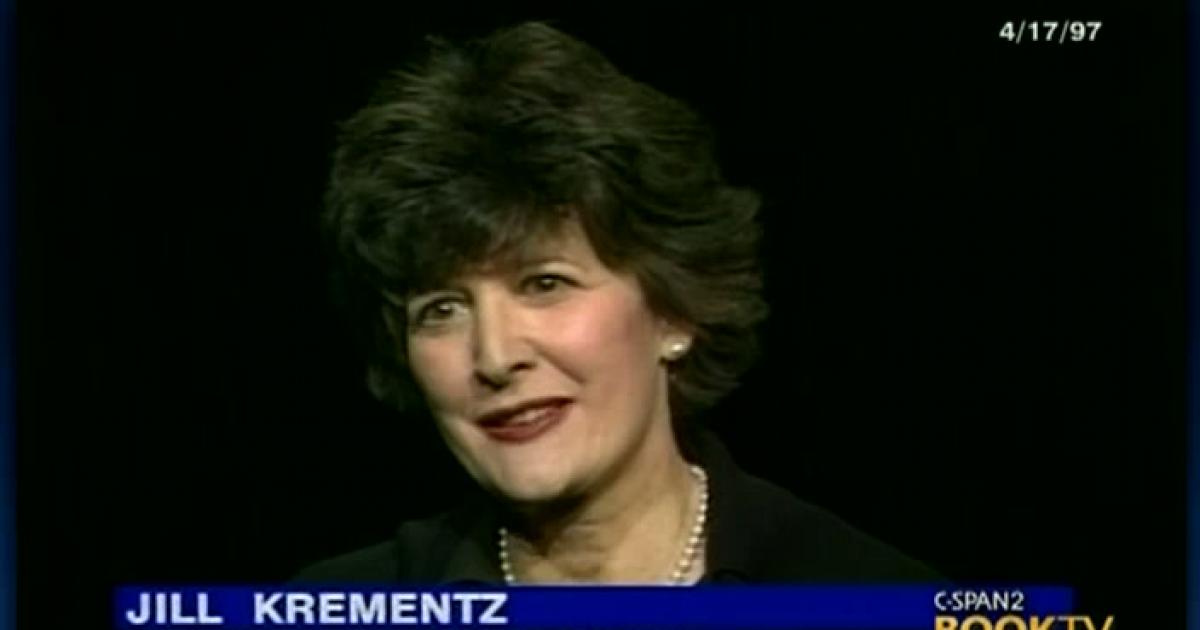 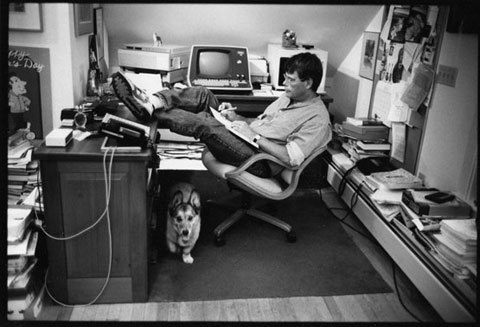 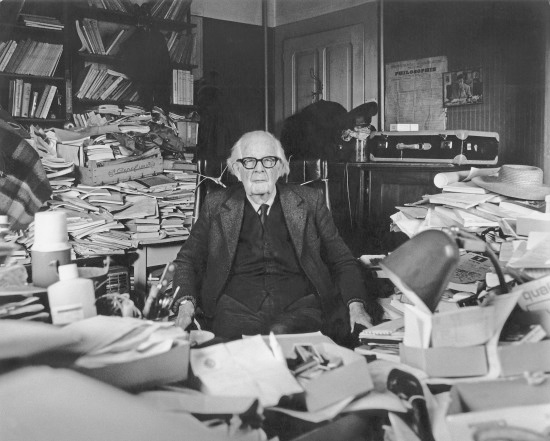 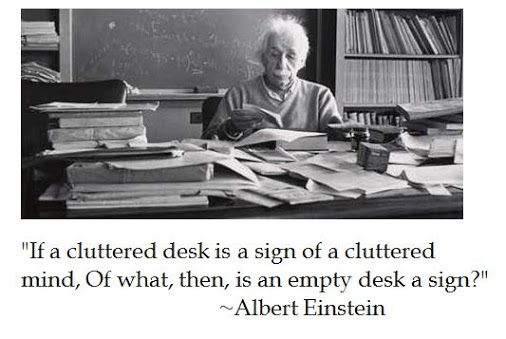 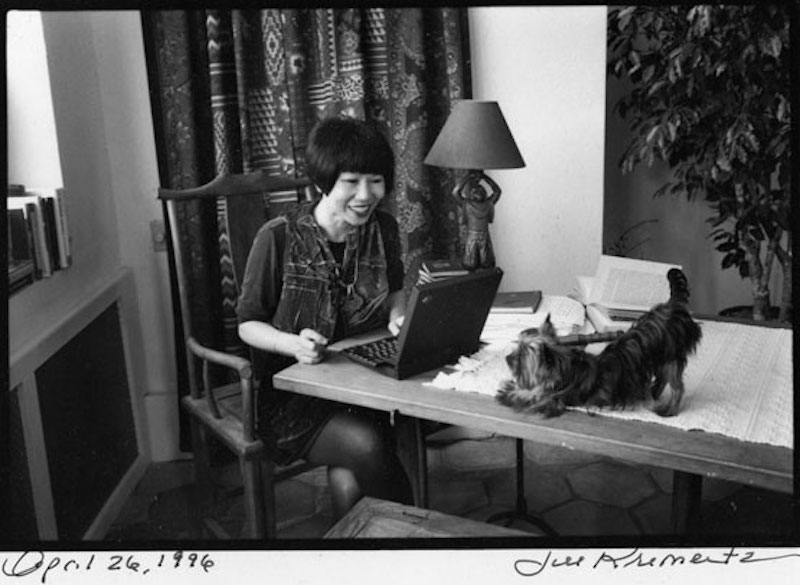 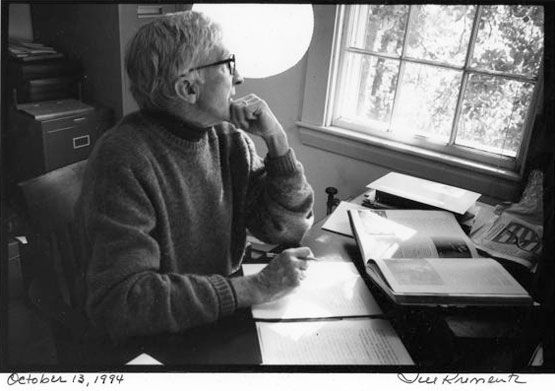 Writing Space: Curt Bonk
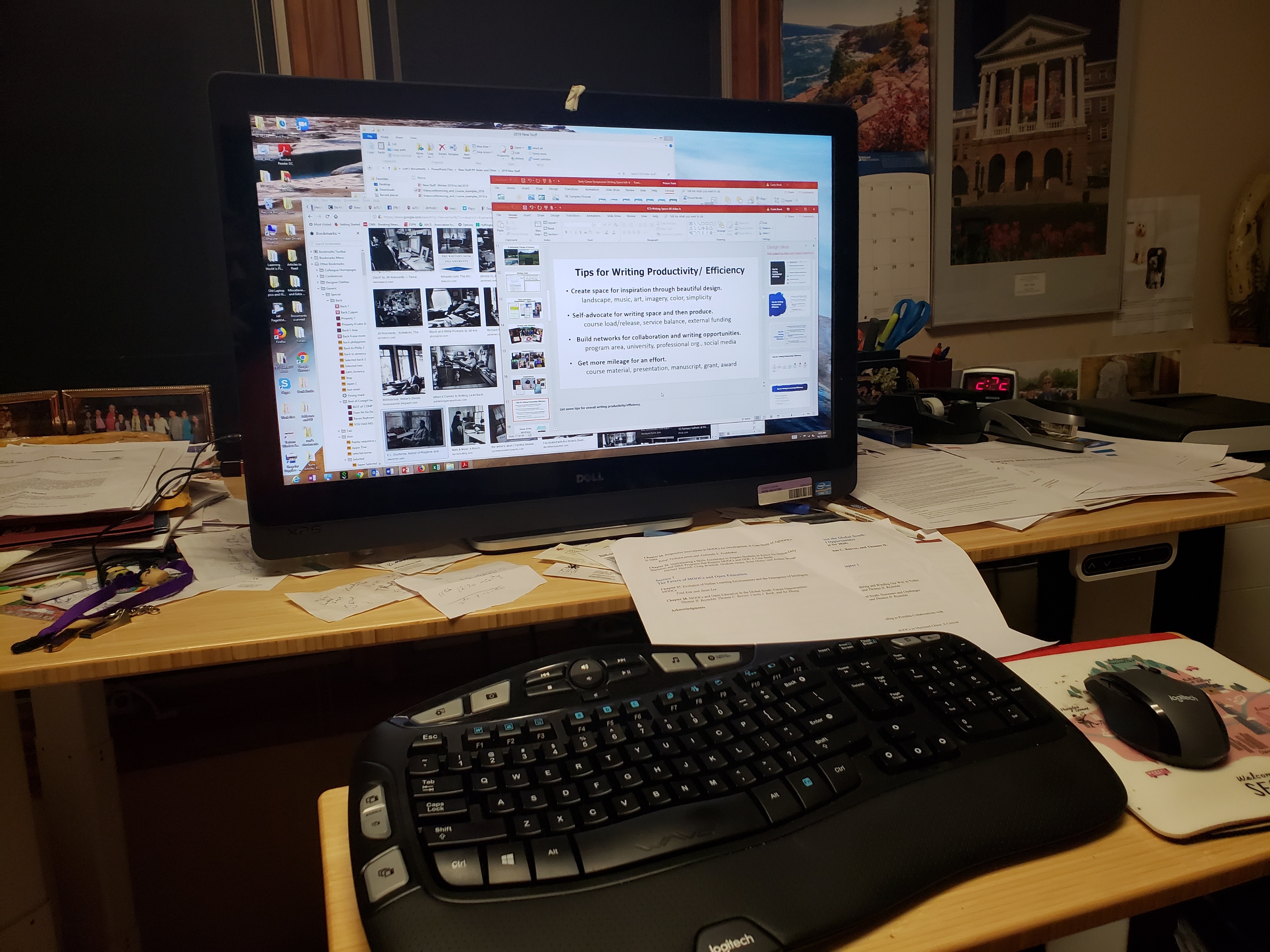 I having standing desk…power it up and down via hydraulics. And my office looks out into a forest.
Writing Space: Curt Bonk
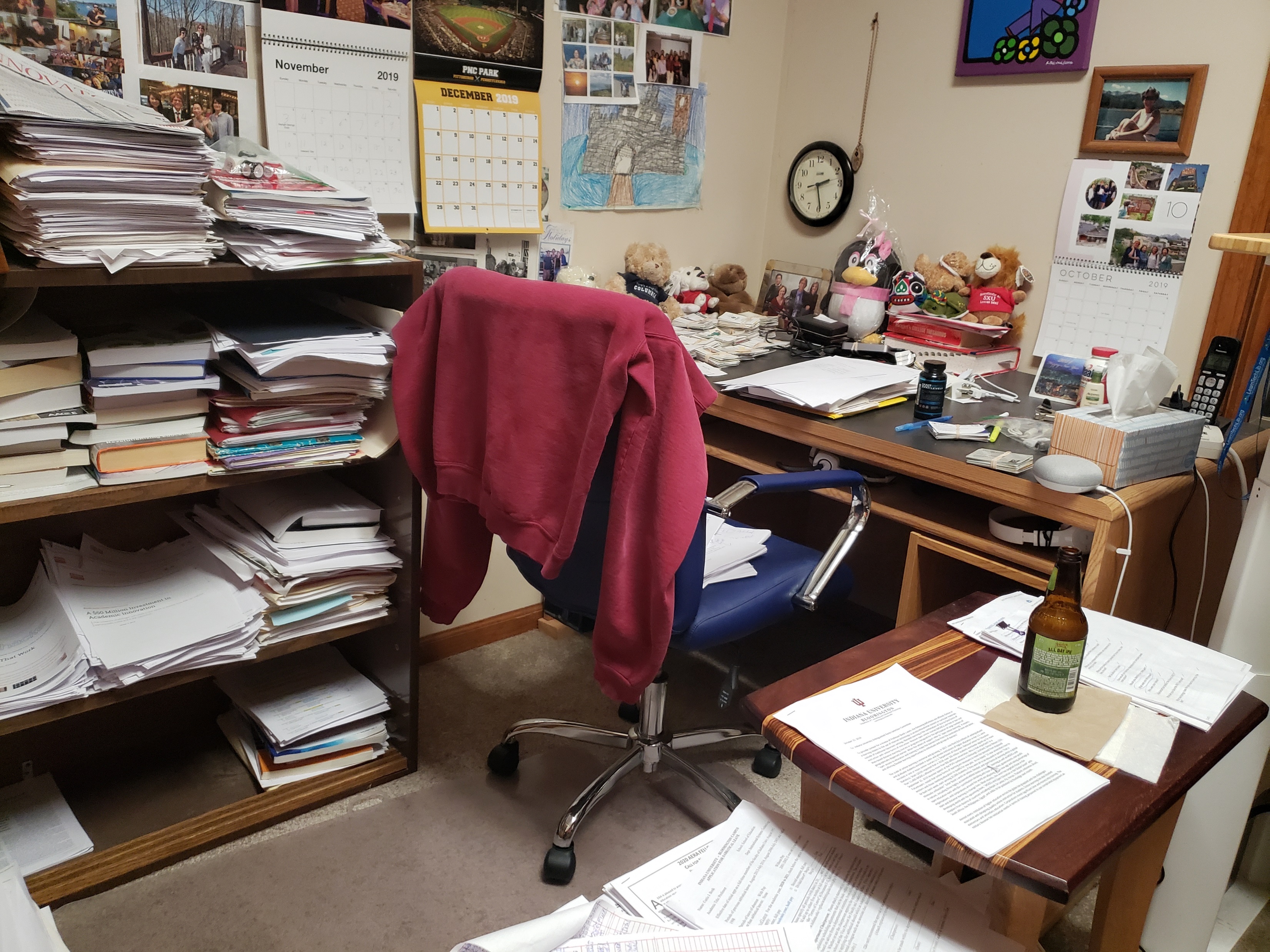 Desk #2 is available if needed…and a beer.
Writing Space: Curt Bonk
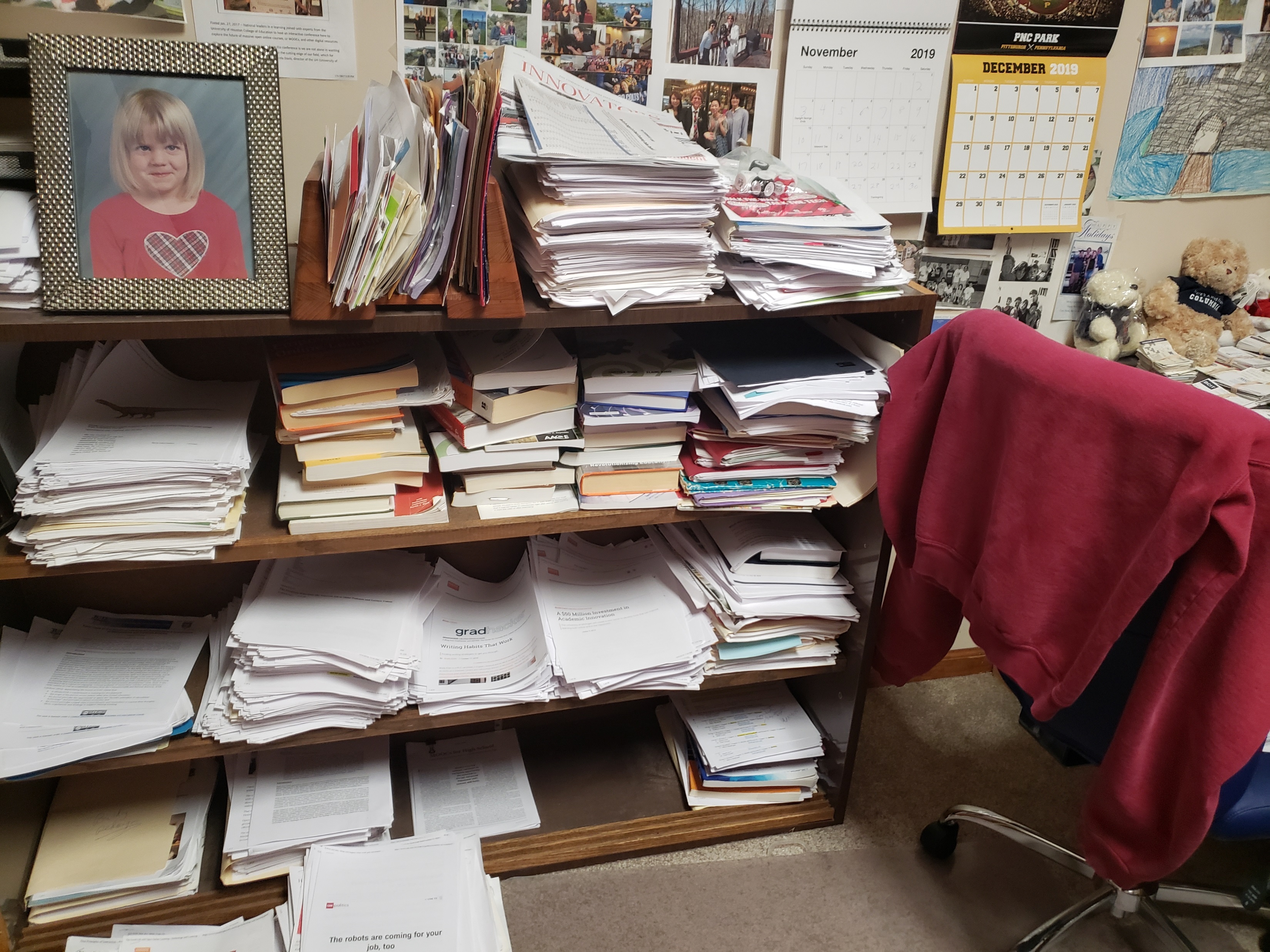 Paper…I love paper….and my daughter Nicki.
Writing Space Themes of Successful Writers
Openness
Flexibility
Mixed…social spaces as well as private
Modifiability
Multiple screens
Multiple sites
Mobile…on the go
Ubiquitous…we are surrounded by writing spaces
Writing Space: Curt Bonk
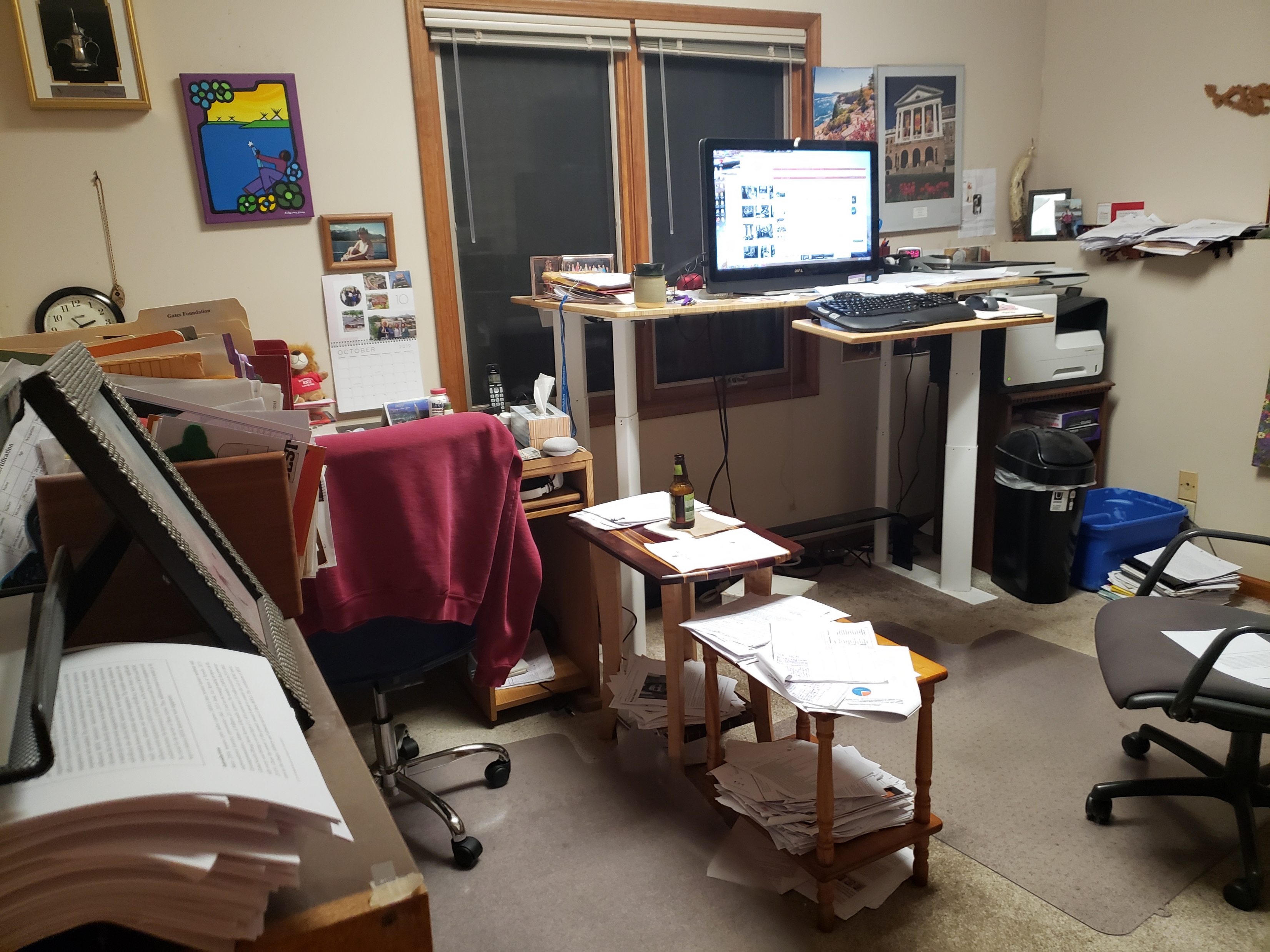 My office. I save interesting articles to later reference in papers and books.
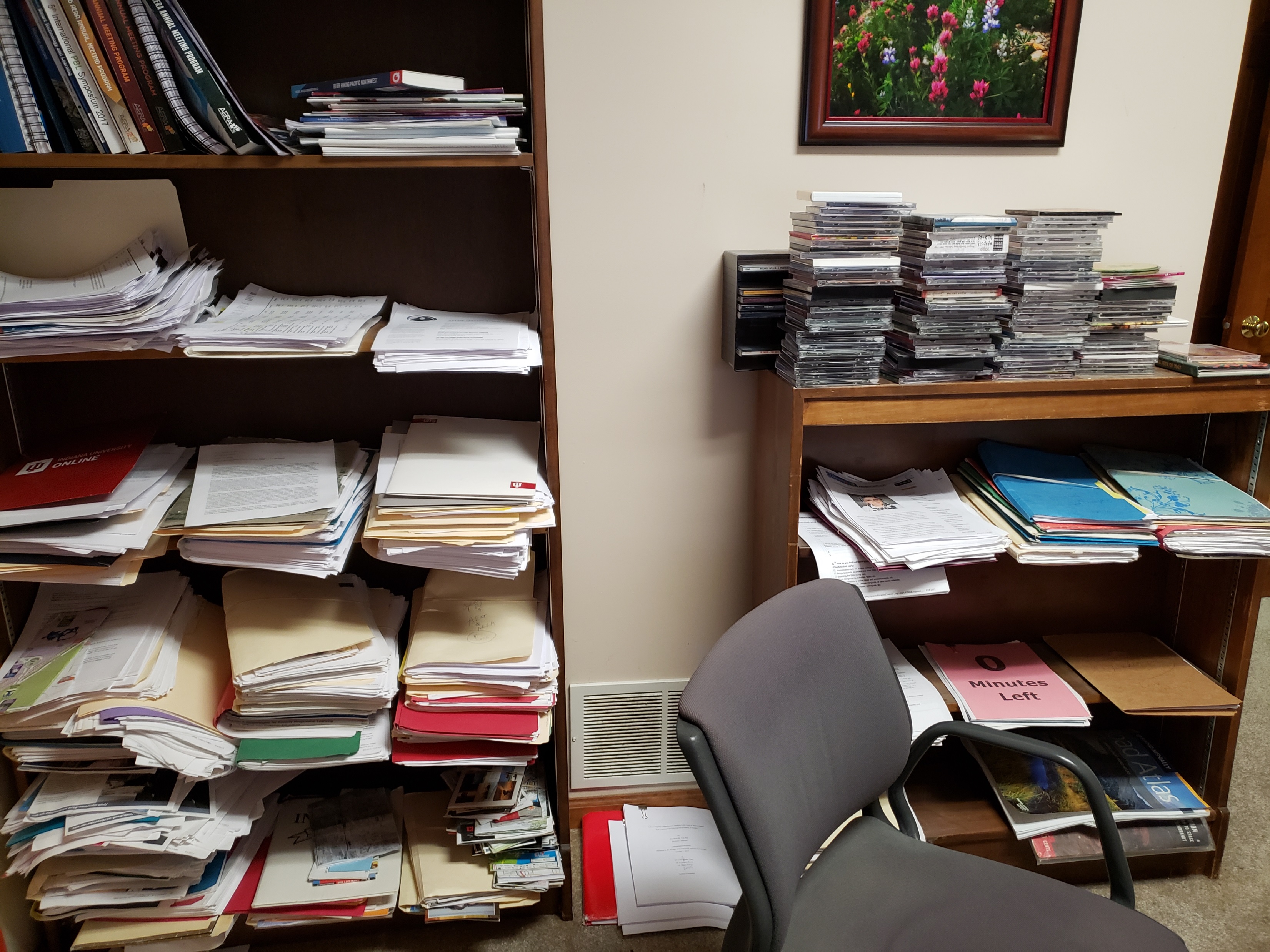 Writing Space: Curt Bonk
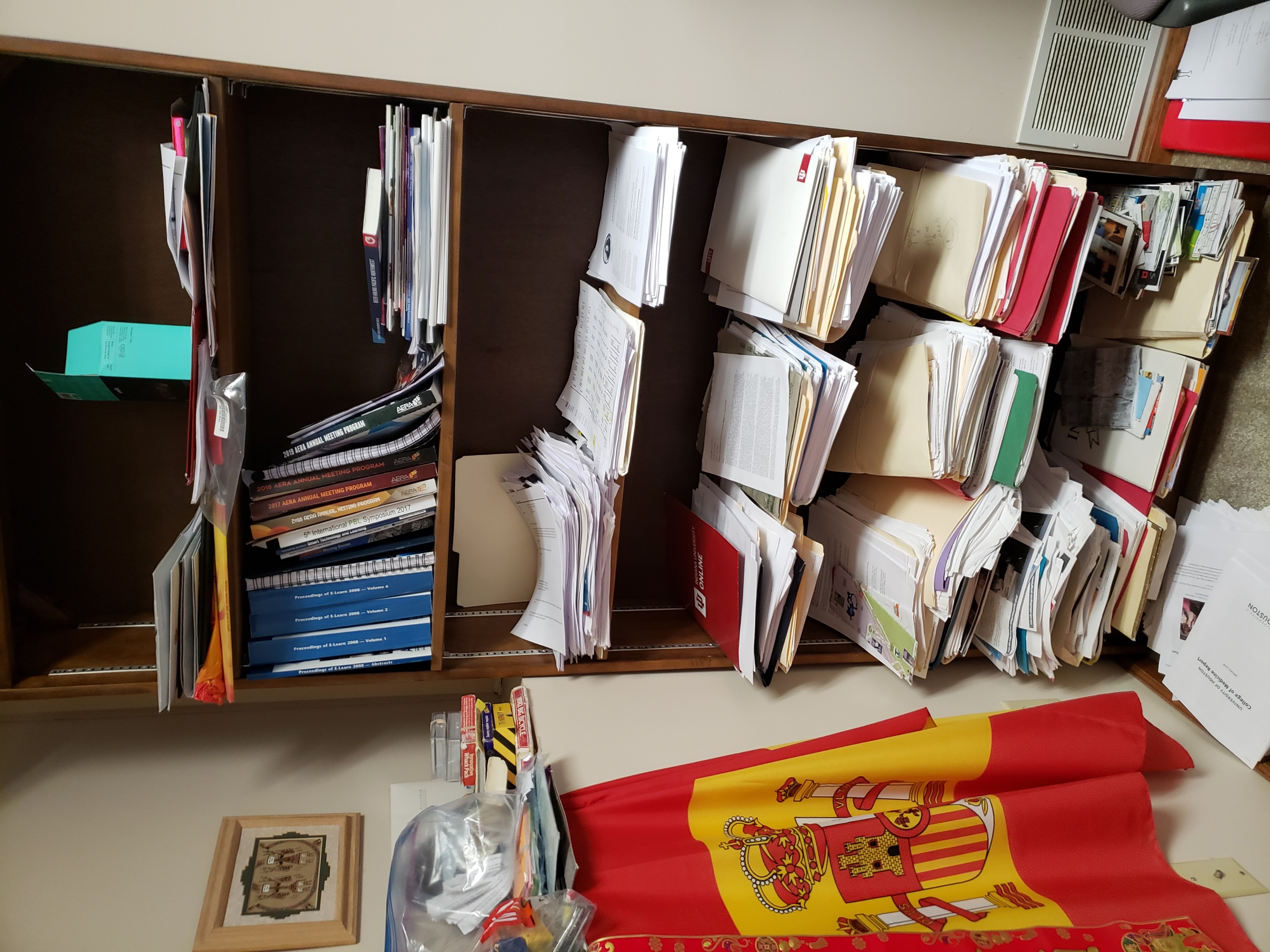 Basement books: Curt Bonk
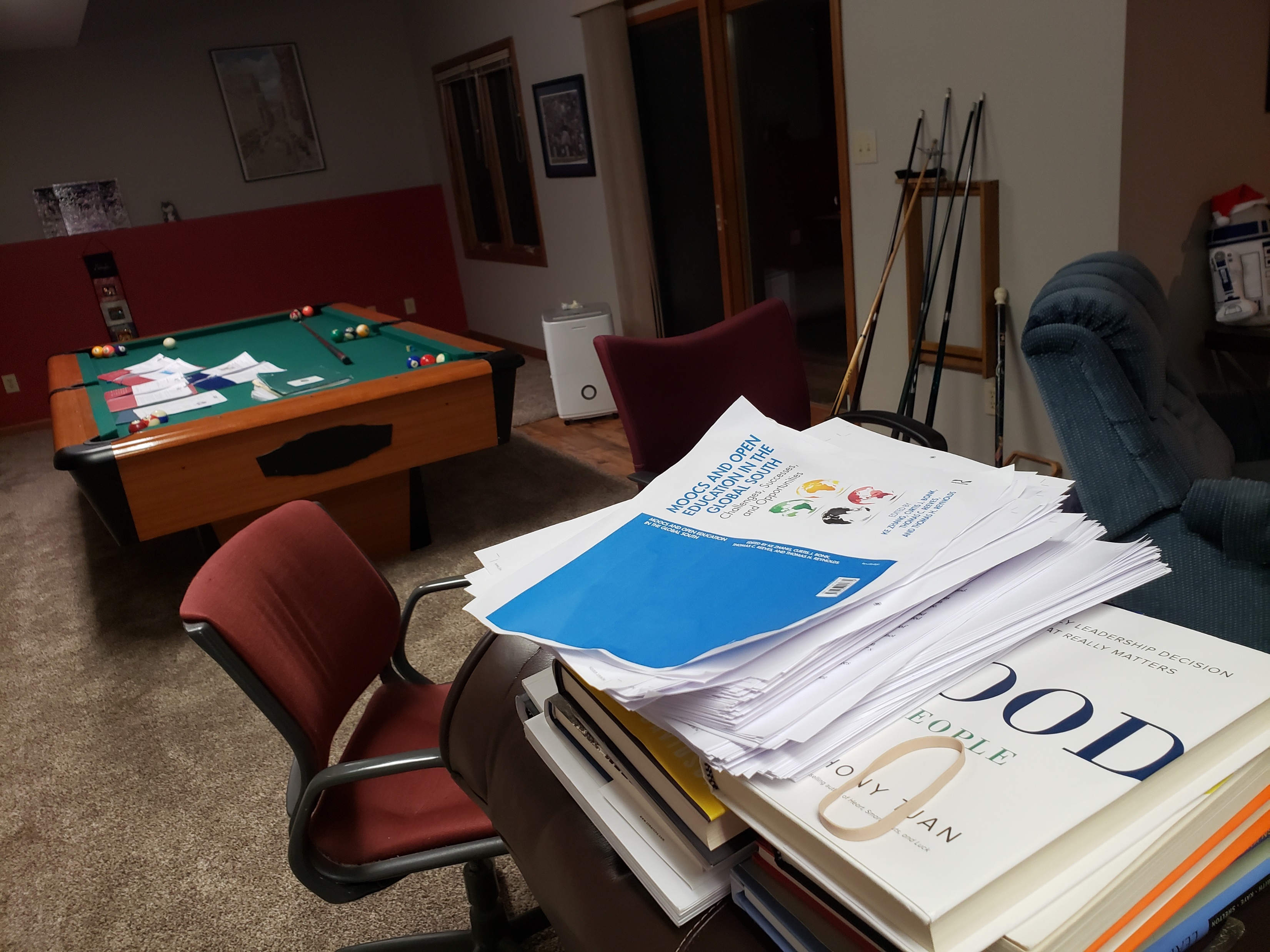 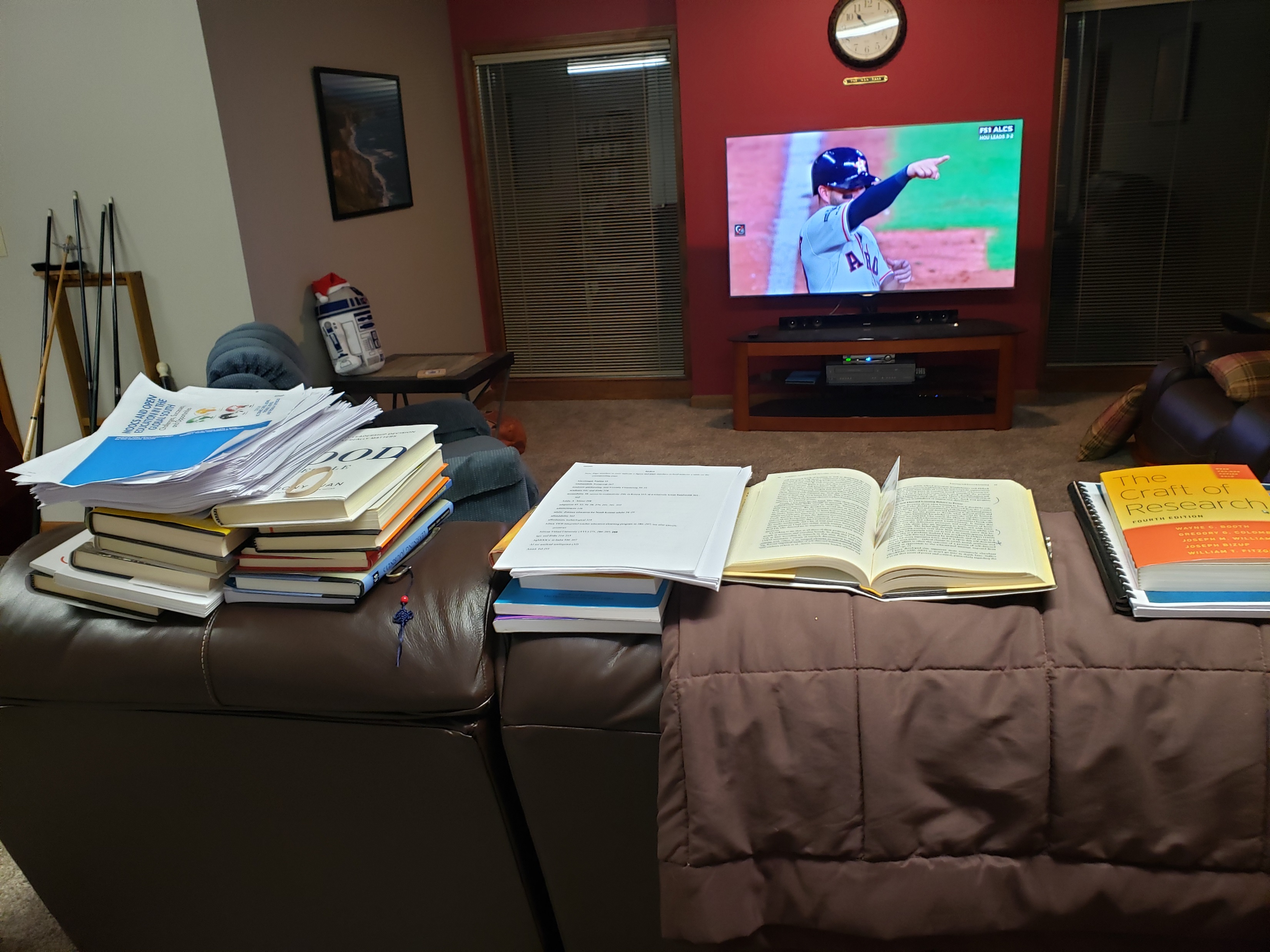 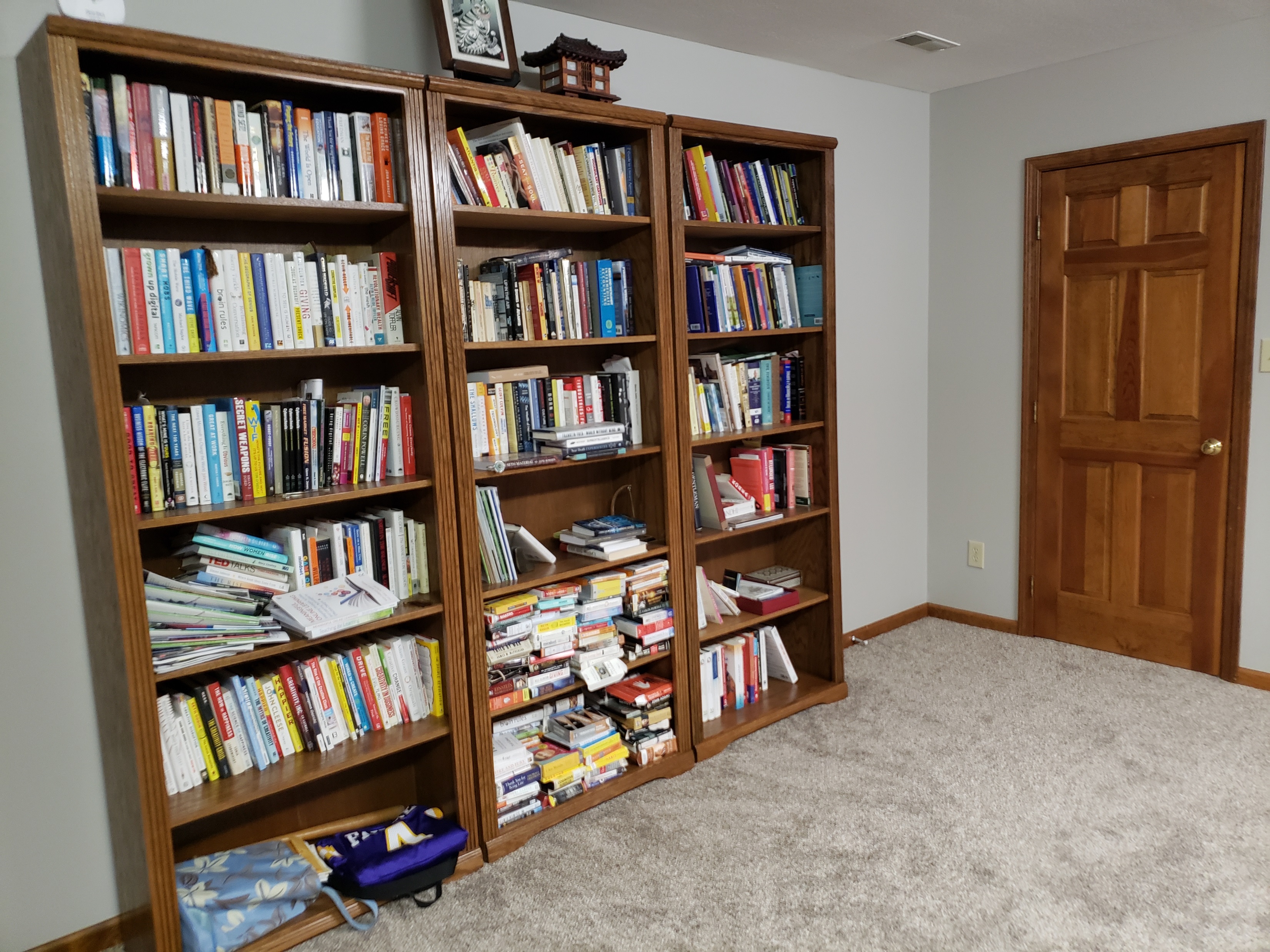 Writing Space: Curt Bonk
Plans and Goals: Curt BonkHow do you schedule your writing? How far in advance do you plan your writing? How do you prioritize your writing? How do you visualize your writing? Do you use a timeline or a planner? Do you have advice for developing a writing plan?
Plan: I save days for writing in my paper planner.
Focus: I say no to things that don’t fit my writing plans.
Track: I note projects in process and completed in my daily Dalia Lama quote of the day.
Monitor: I look at articles I have in review, in revision, and in press in my CV all the time.
Be Responsive: I respond to co-writer requests.
Goals: Put writing plans in annual report.
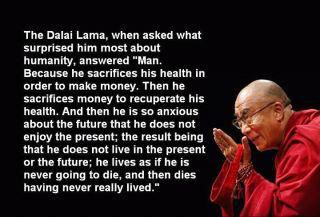 Writing Tools: Curt BonkWhat particular writing tools do you use? How have they changed over time? What about tools for collaboration?
My top 10 key writing tools:
Keyboard—buy special letter keys
Microsoft Word
Google Search (I hate Bing)
Email. And forward email to self.
TravelinEdMan blog
Dropbox
Zoom (or Skype for team meetings)
Blue pens and lots of paper
My monster syllabus (R678)
FutureMe: Write a letter to yourself in the future: https://www.futureme.org/
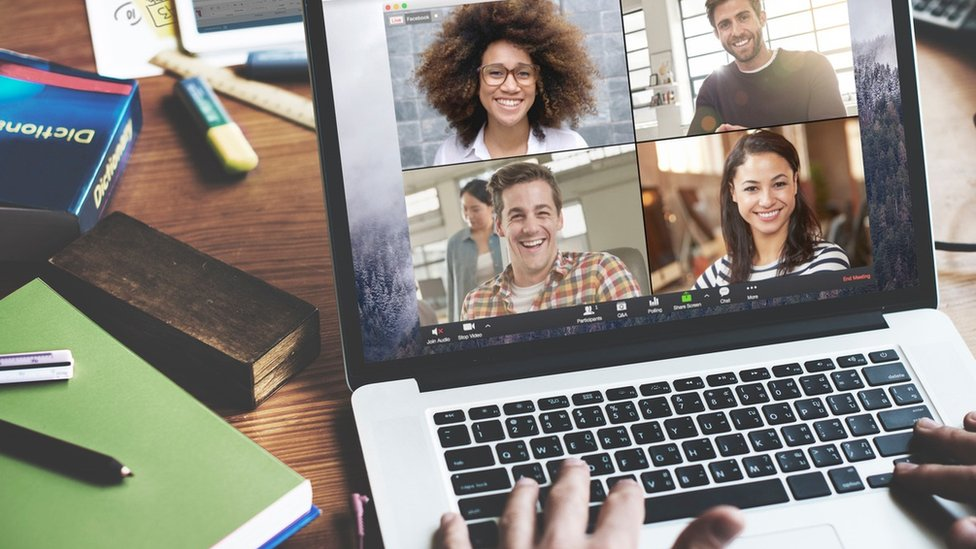 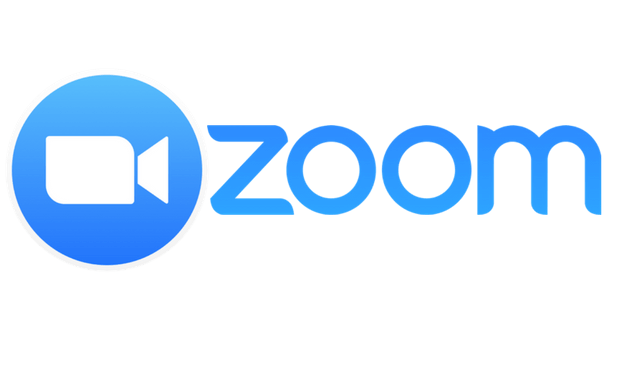 Writing Space: Curt Bonk
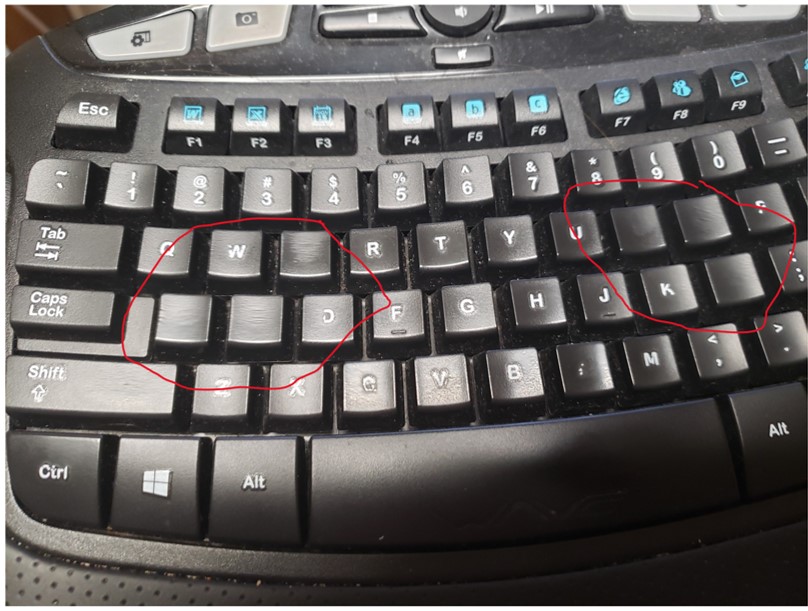 One of my biggest challenges is my tendency to burn through keyboards!
Behind my house: Curt Bonk
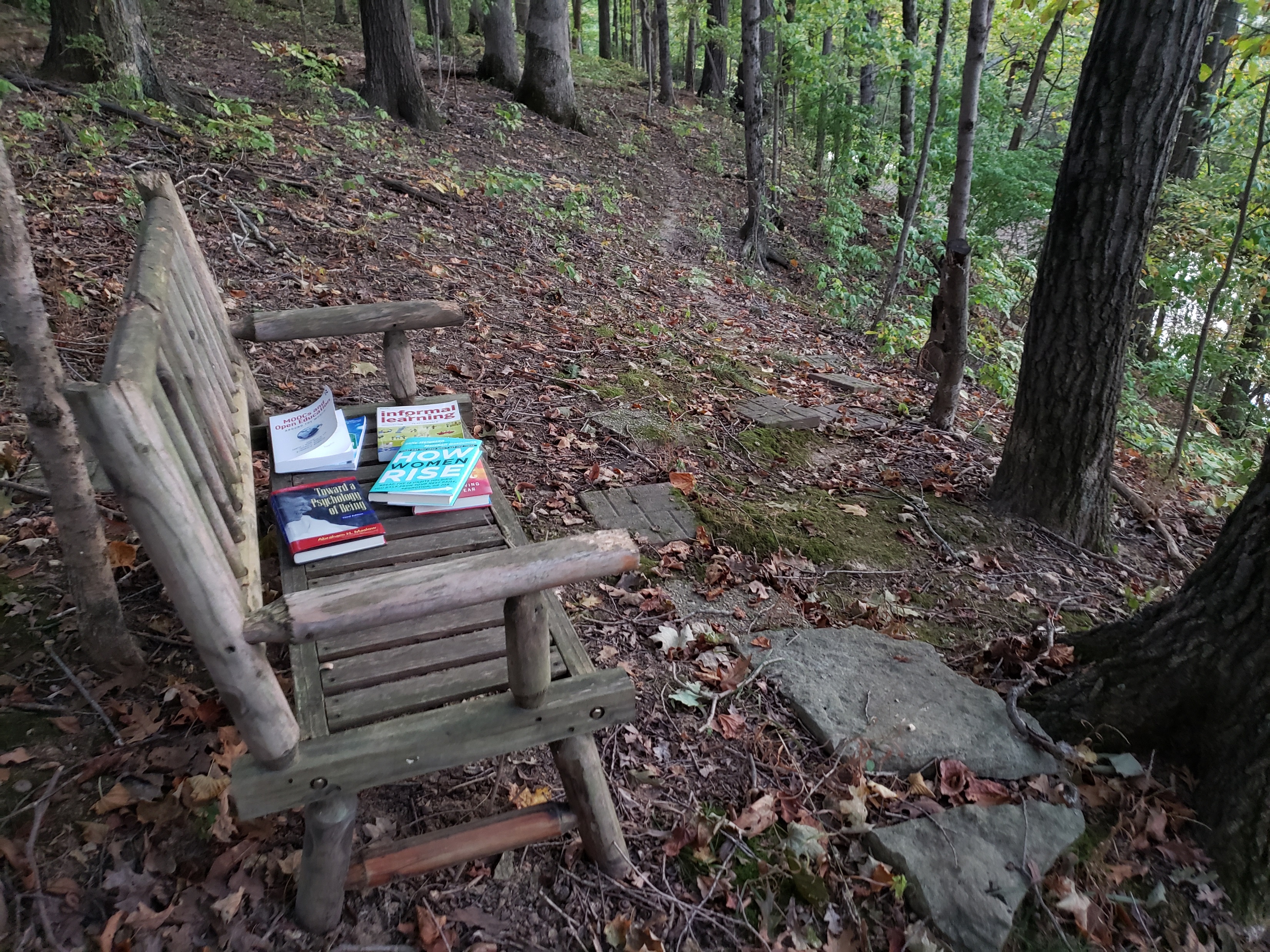 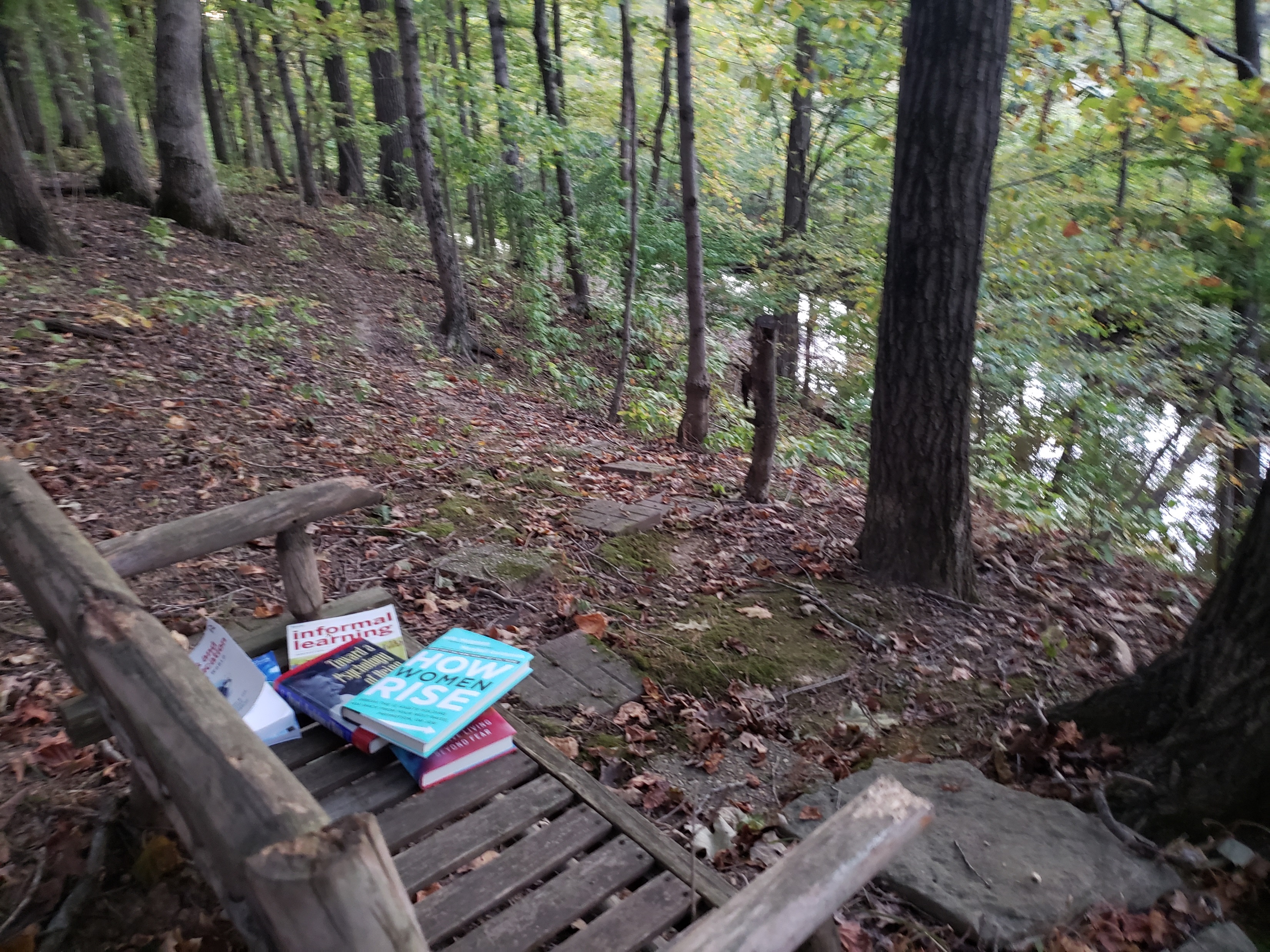 Writing Space: Curt Bonk
Writing Tips: Curt BonkAnything special that you do?
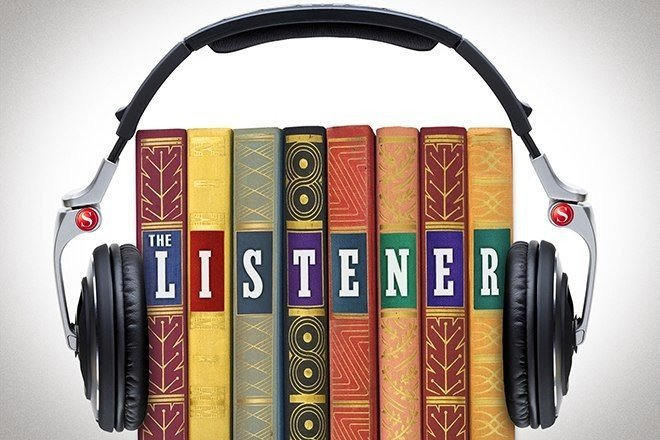 My top 10 key writing tips:
Create a “Work” file on your desktop.
Save screen shots, dates, and URLs of articles.
Create “Articles to read” folder on your desktop.
Listen to audiobooks for writing ideas.
Watch movies & look for educational issues and ideas.
Always save documents at least twice.
Send draft of document to yourself on email…restart anywhere.
Ask friends to read second or third draft.
Save articles published by year.
Keep drafts of articles in special files.
10 More Writing Tips: Curt BonkAnything special that you do?
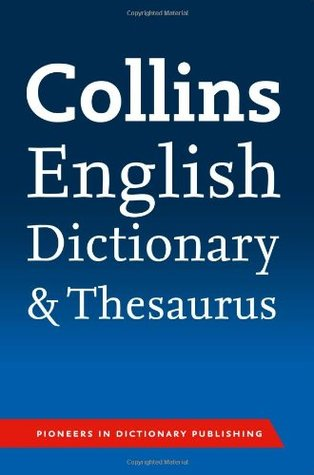 My top 20 key writing tips:
11. The Collins thesaurus.
12. Look for historical info online (e.g., Wikipedia and other).
13. Relocate to another room to edit document (i.e., kitchen table).
14. Sometimes sit. Sometimes stand.
15. Print out articles that you read parts of online.
16. Review paper piles on my pool table before you write.
17. Find info and URLs in previous talk slides.
18. Almost be more optimistic than pessimistic.
19. Work when your friends and family are sleeping.
20. Wherever you are is your writing space.
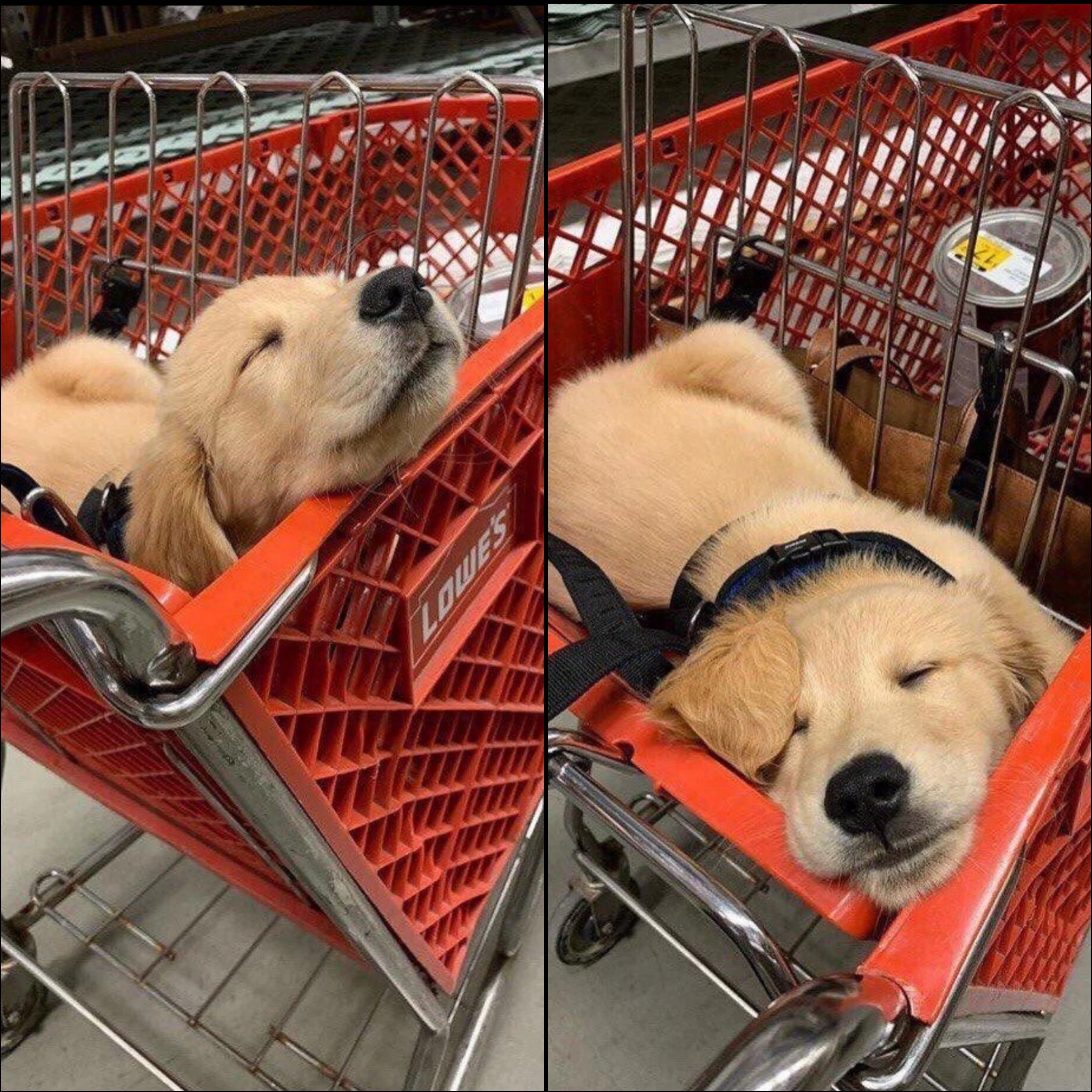 Habits/Rituals/Inspiration: WritingHow do approach your writing tasks? Any rituals that you use and recommend for inspiration? Anything that really works for you?
Save writing ideas on slips of paper and look back at them.
Talk about your ideas.
Save starter text.
Clear email and to-do list.
Create checklist of plans.
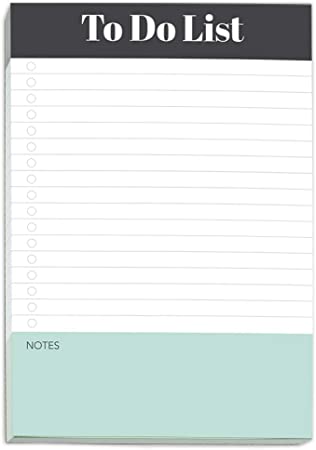 Habits/Rituals/Inspiration: FoodHow do approach your writing tasks? Any rituals that you use and recommend for inspiration? Anything that really works for you?
Start with a vitamin or health drink.
Grab plate of berries and celery.
Then perhaps tea or coffee.
End with a health drink.
Dilly bars are good after dinner.
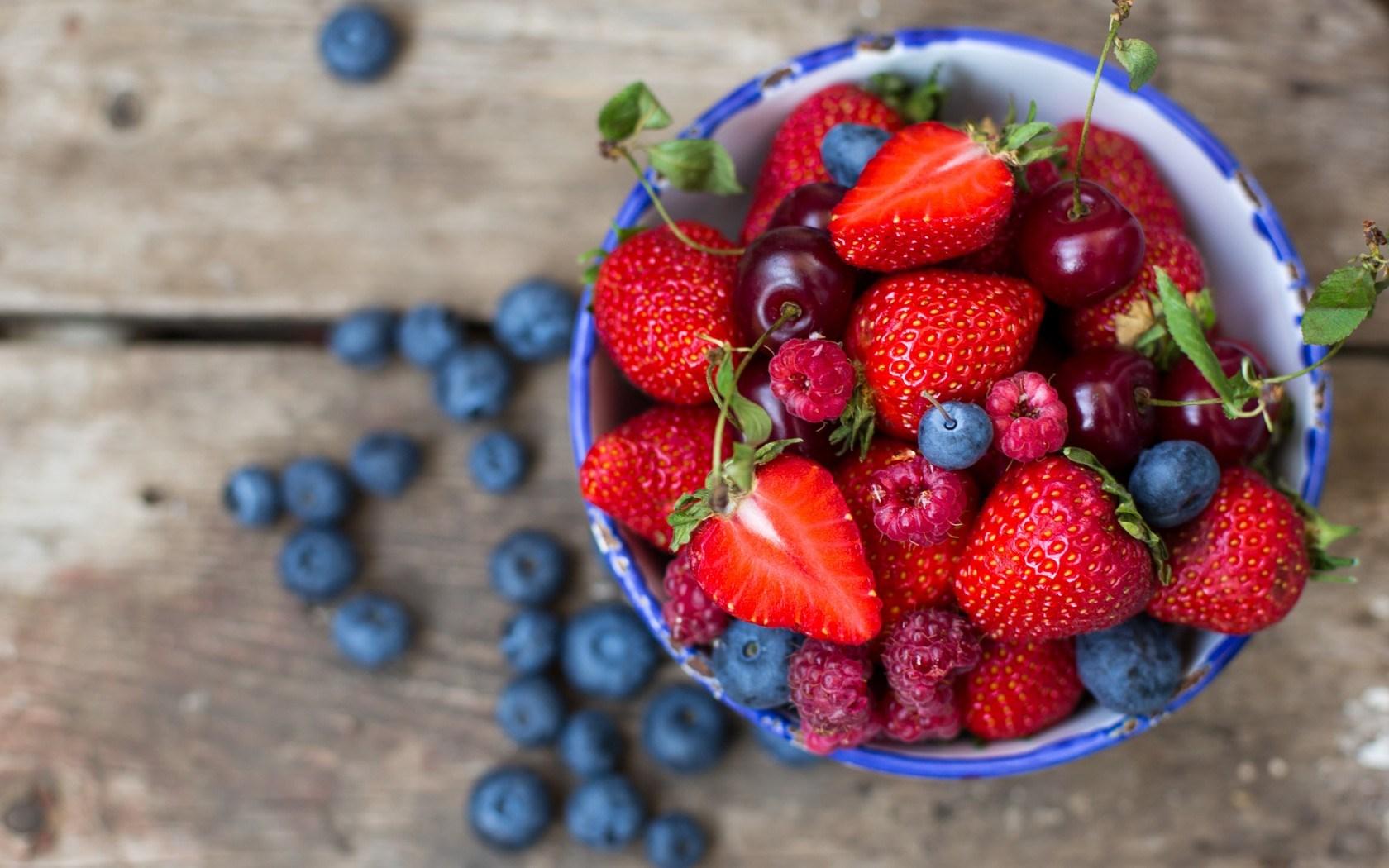 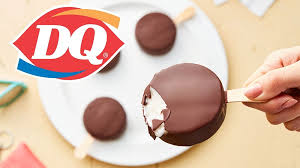 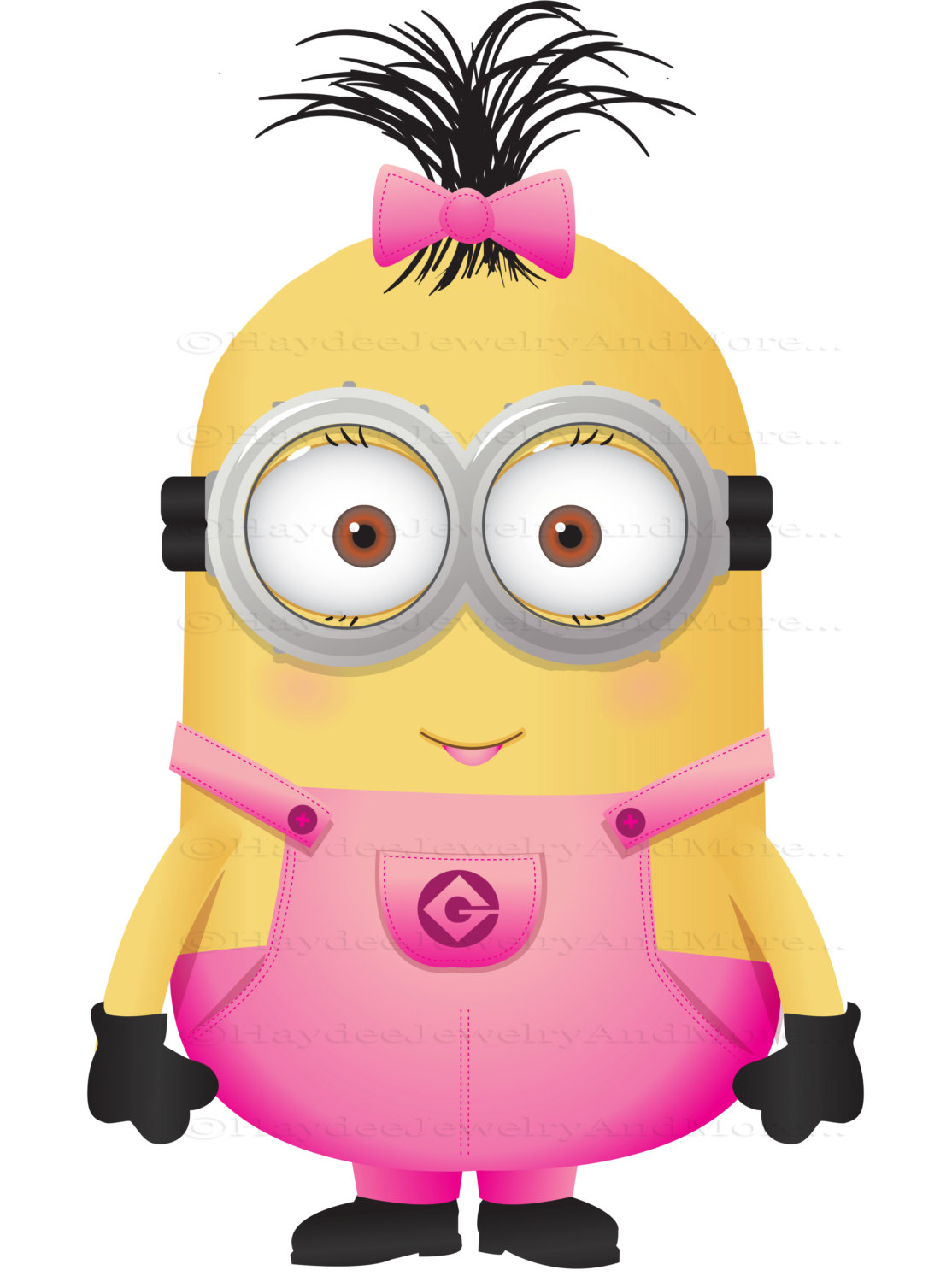 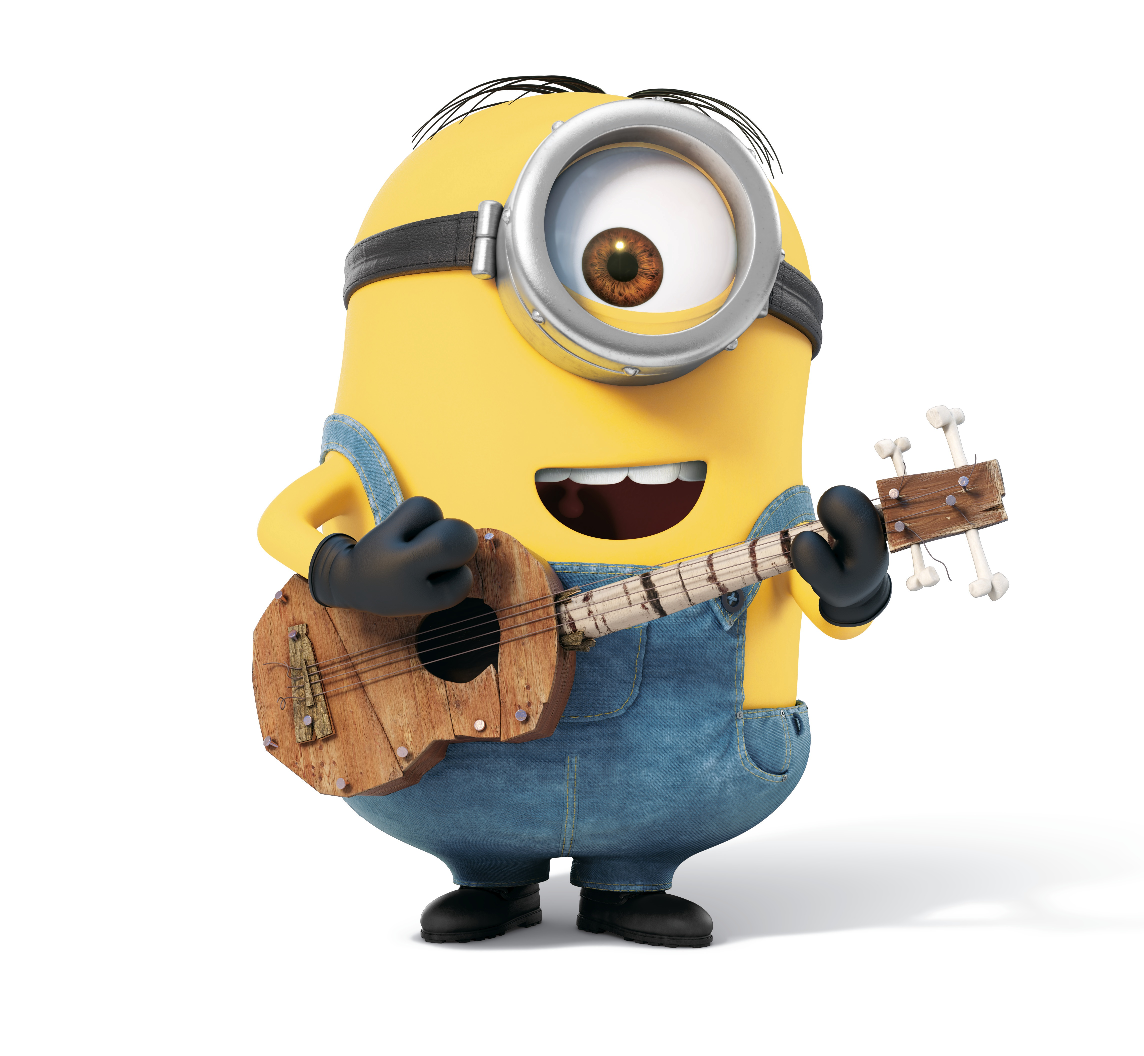 Concerns?
Comments?
Commitments?
Curt Bonk, IU, Email: cjbonk@Indiana.edu 
Slides: http://www.trainingshare.com/workshop.php
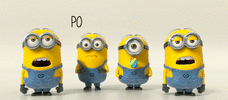 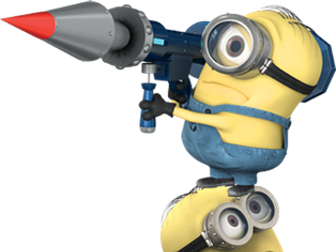 [Speaker Notes: All]